PRODUCAO DE MUDAS DE HORTALICAS
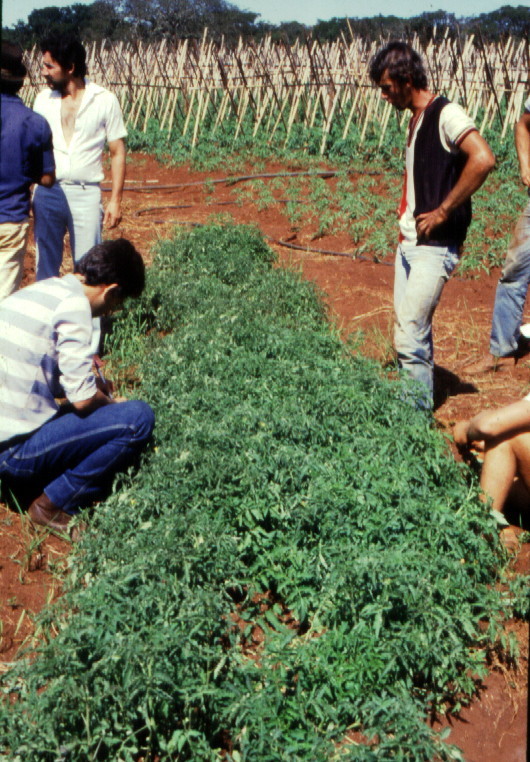 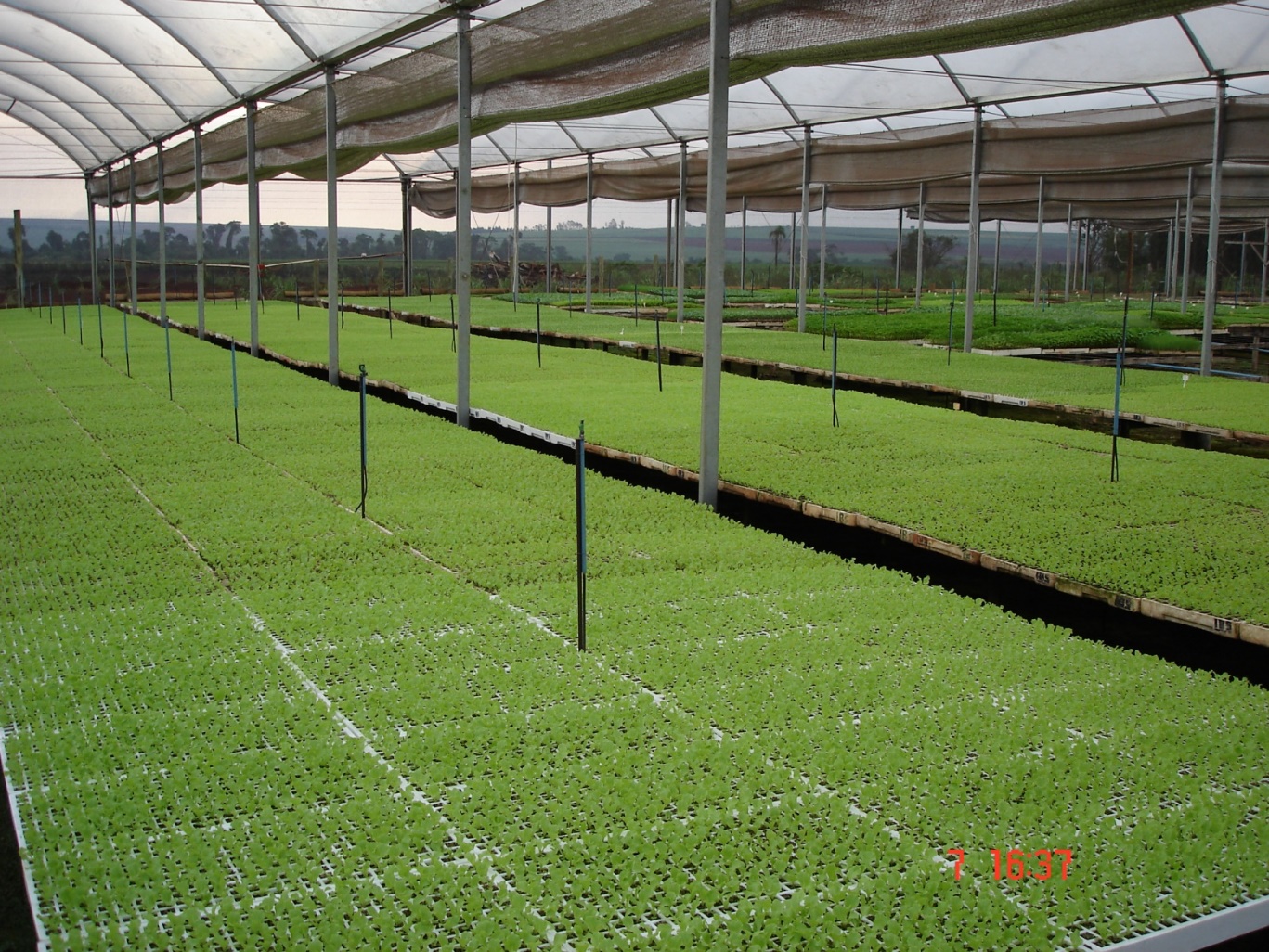 Produção de mudas em canteiros
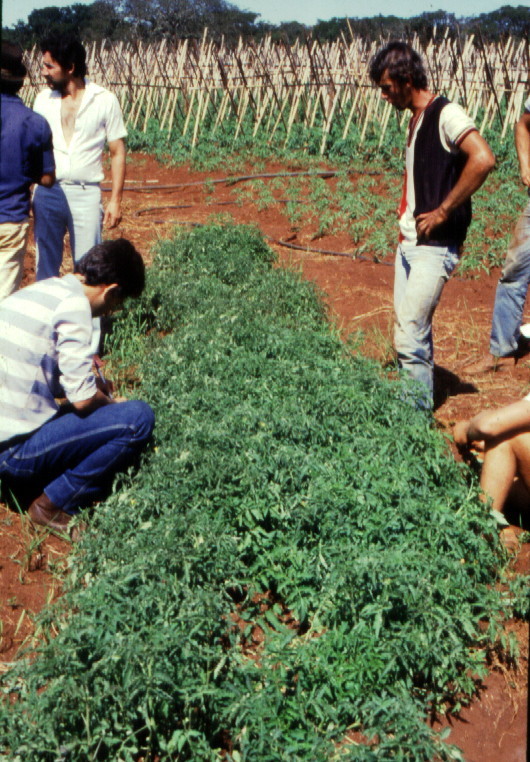 DÉCADA DE 70
Produção de mudas de tomate em copinhos confeccionados de jornal

Transplante das mudas com as raízes no substrato (solo)
Produção de mudas em copinho de jornal
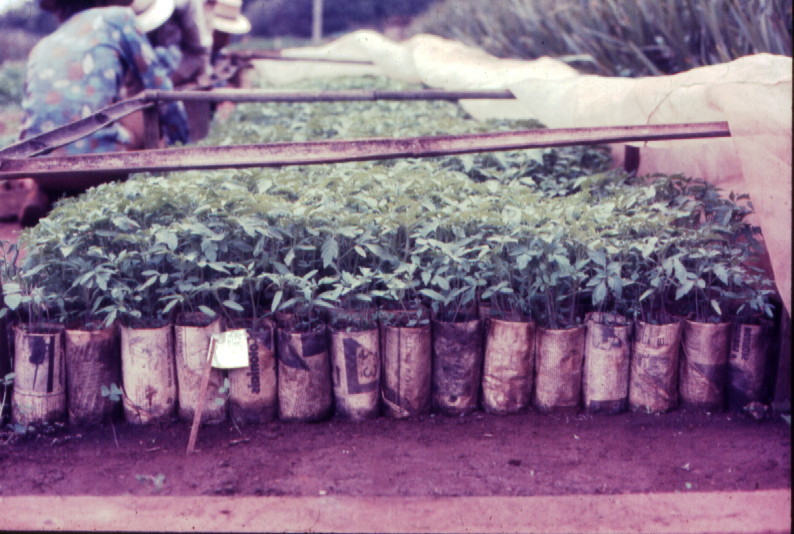 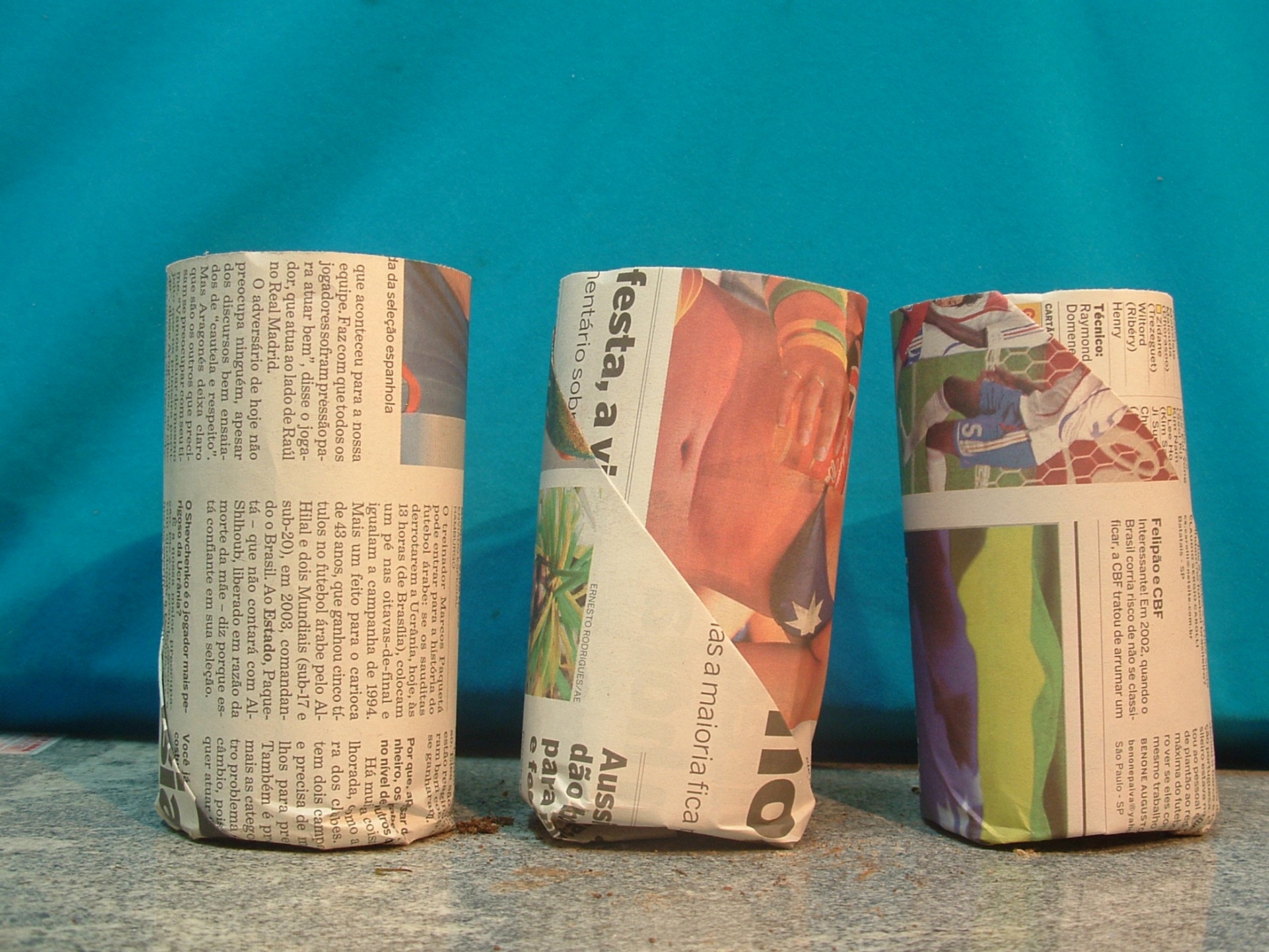 Década de 80
Produção de mudas em recipiente sob ambiente protegido

Mudas produzidas em substratos

Mudas uniformes
Produção de mudas em bandejas
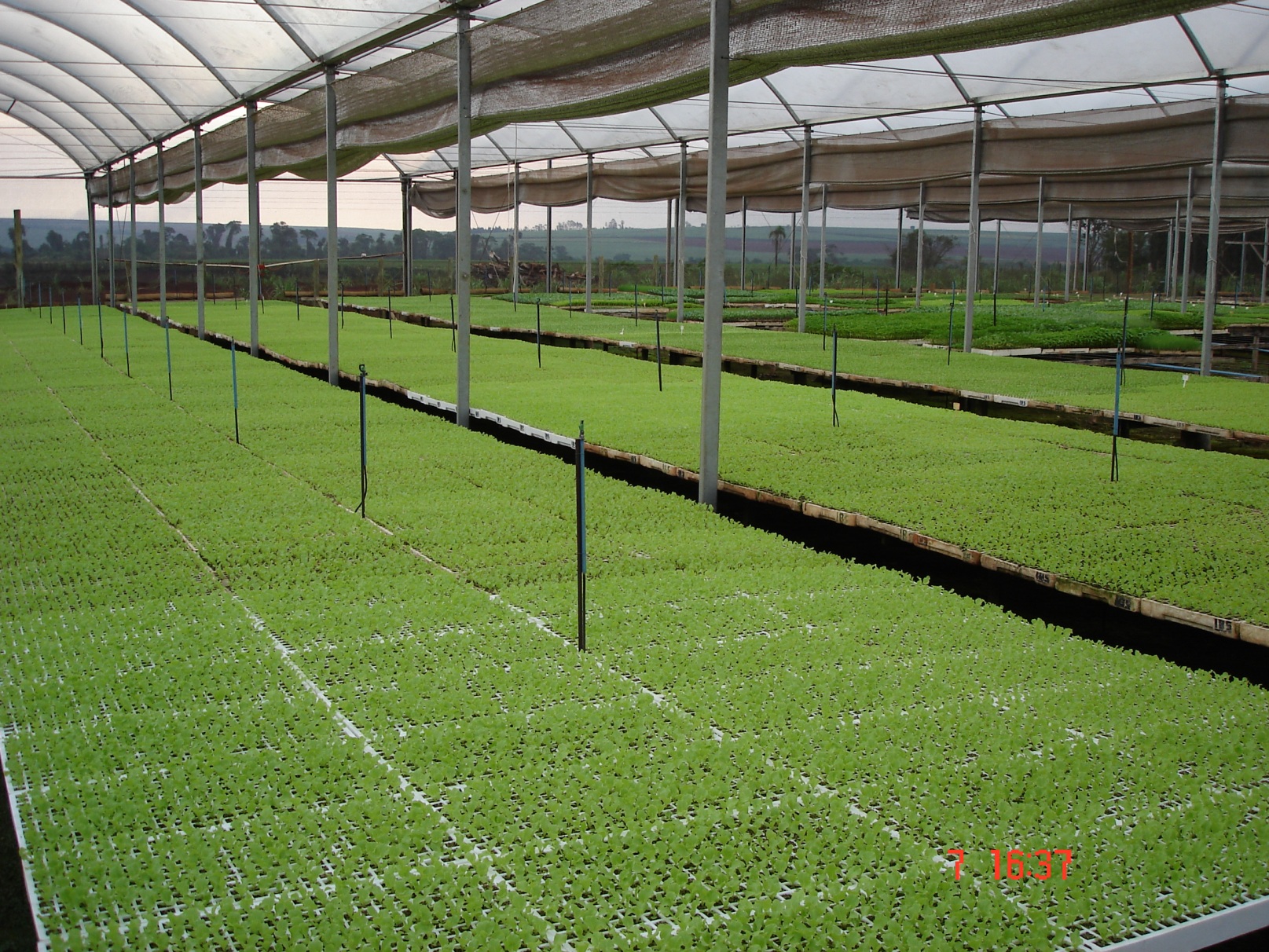 Produção de mudas em recipientes
Evolução no setor de produção de mudas em recipientes
Tipos de mudas
Muda convencional
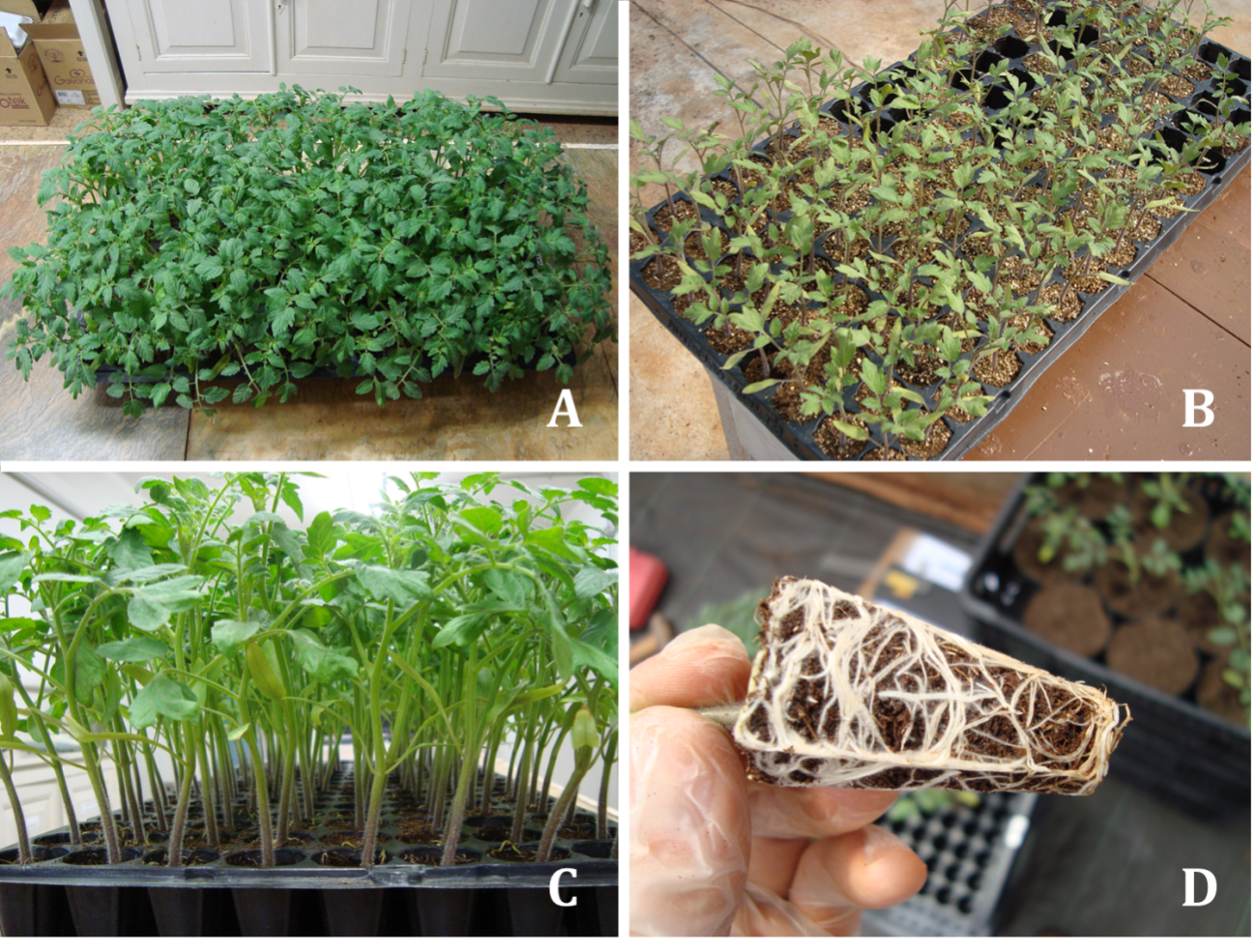 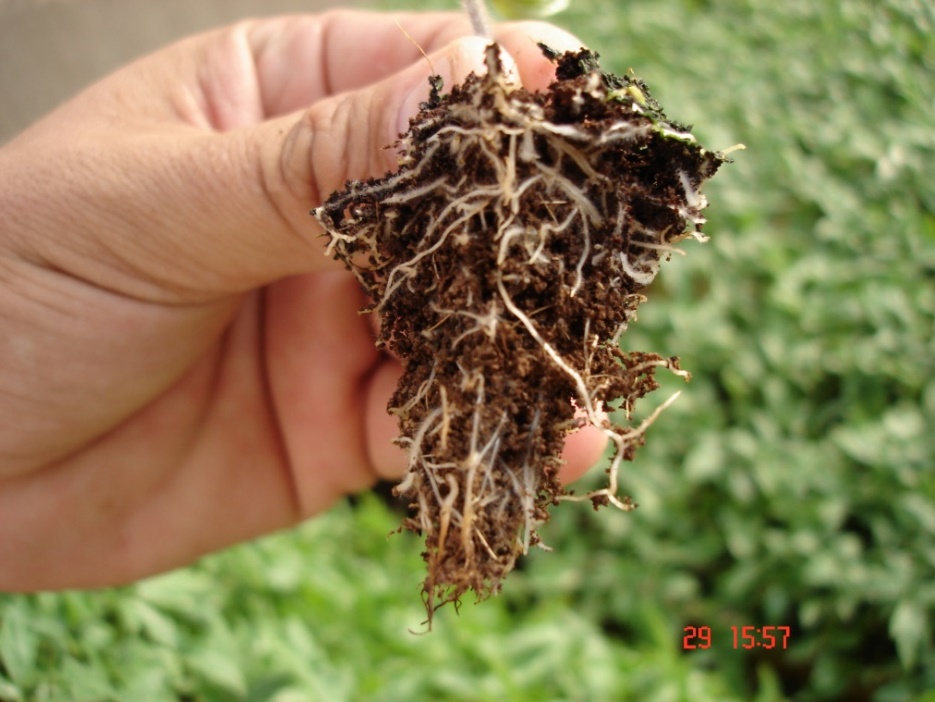 Mudão
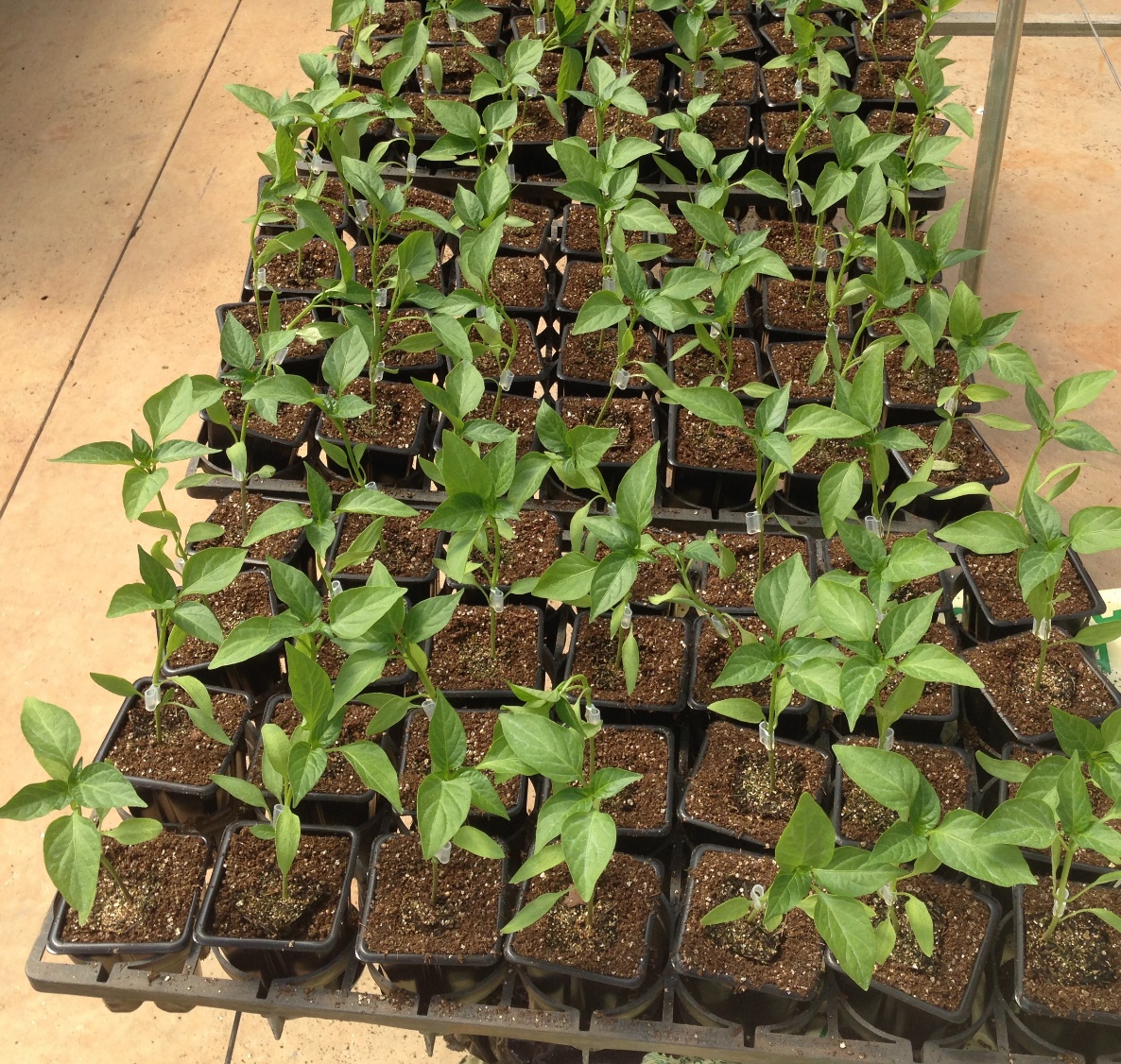 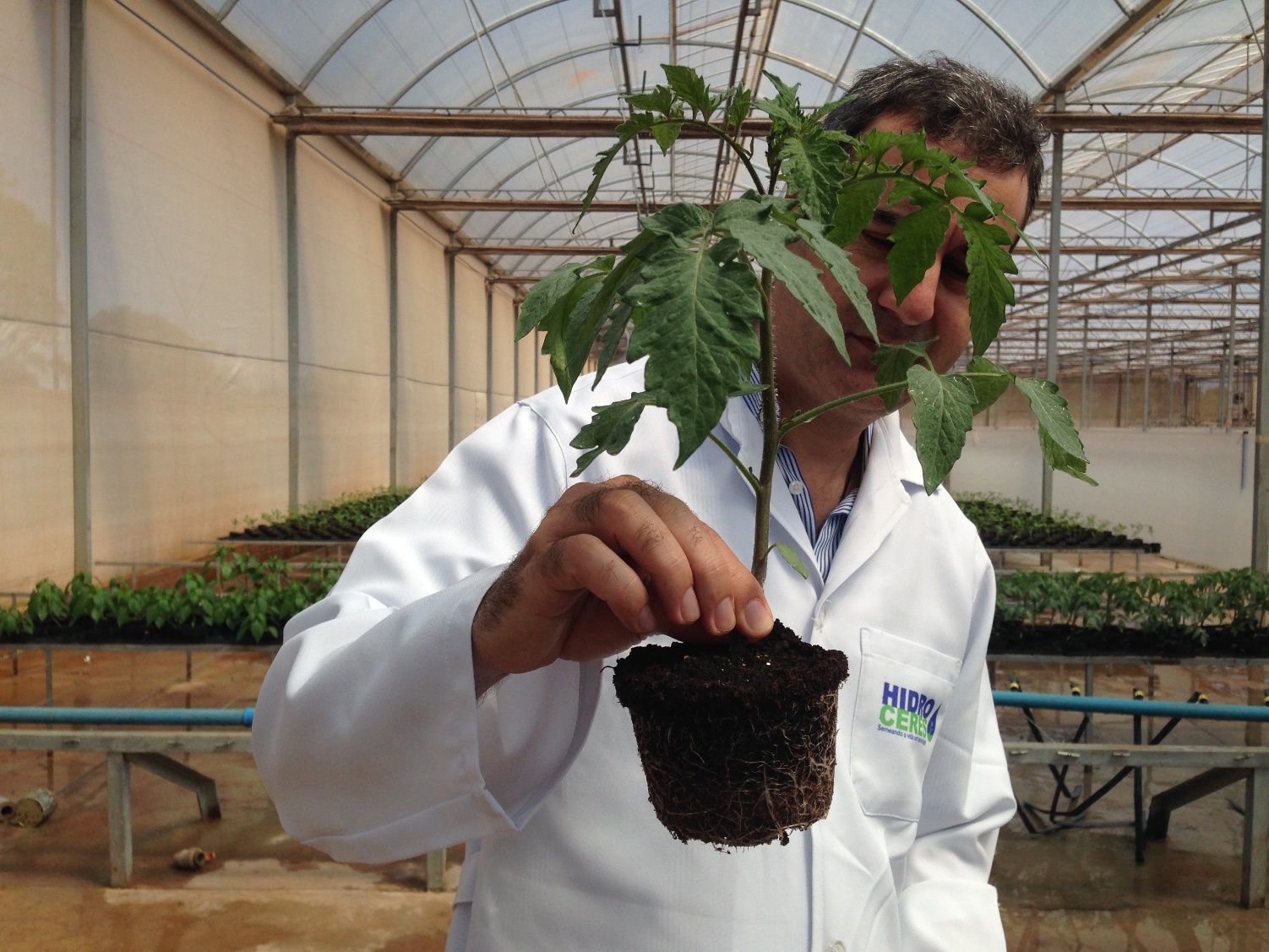 Ciclo mais precoce
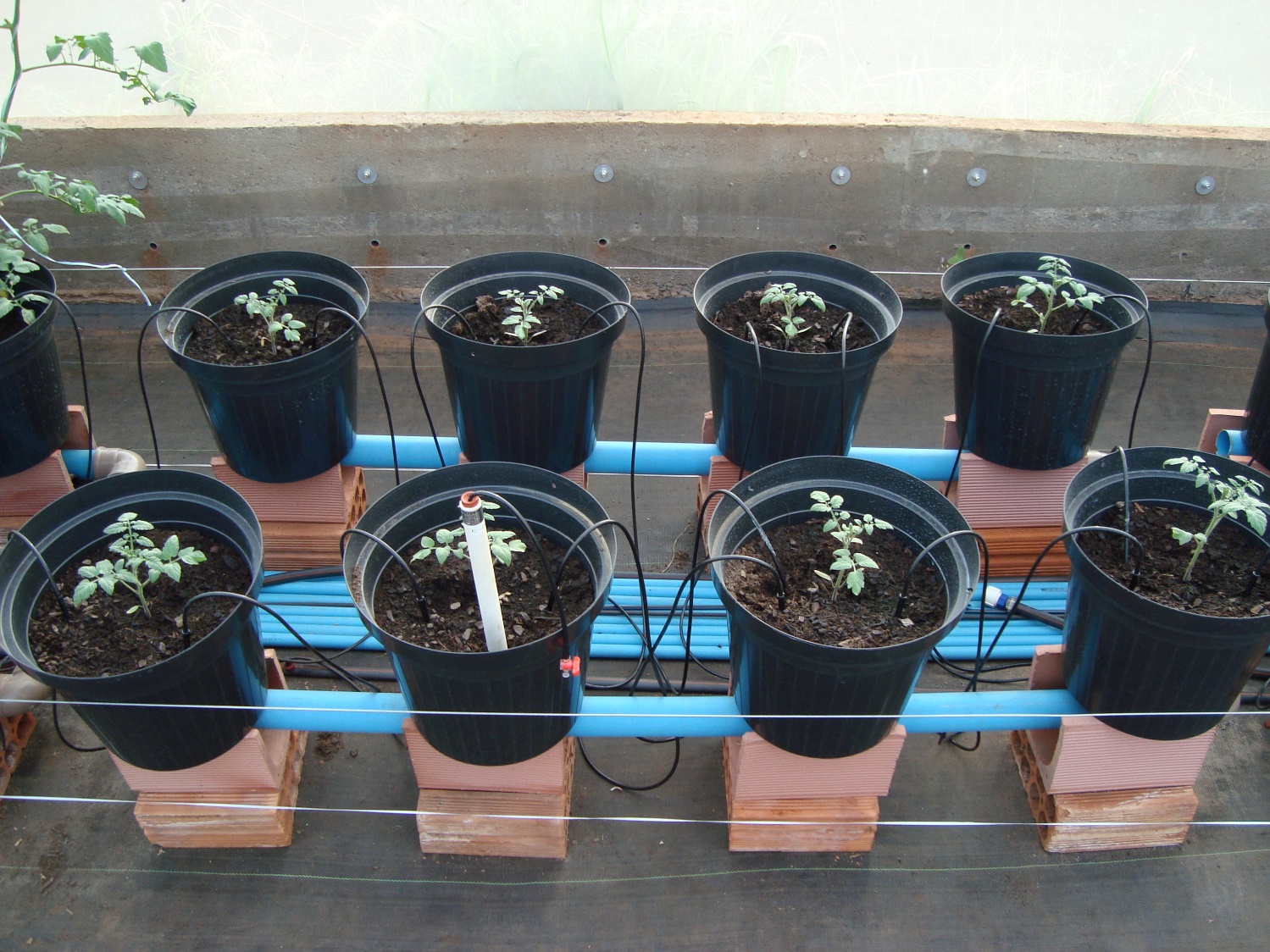 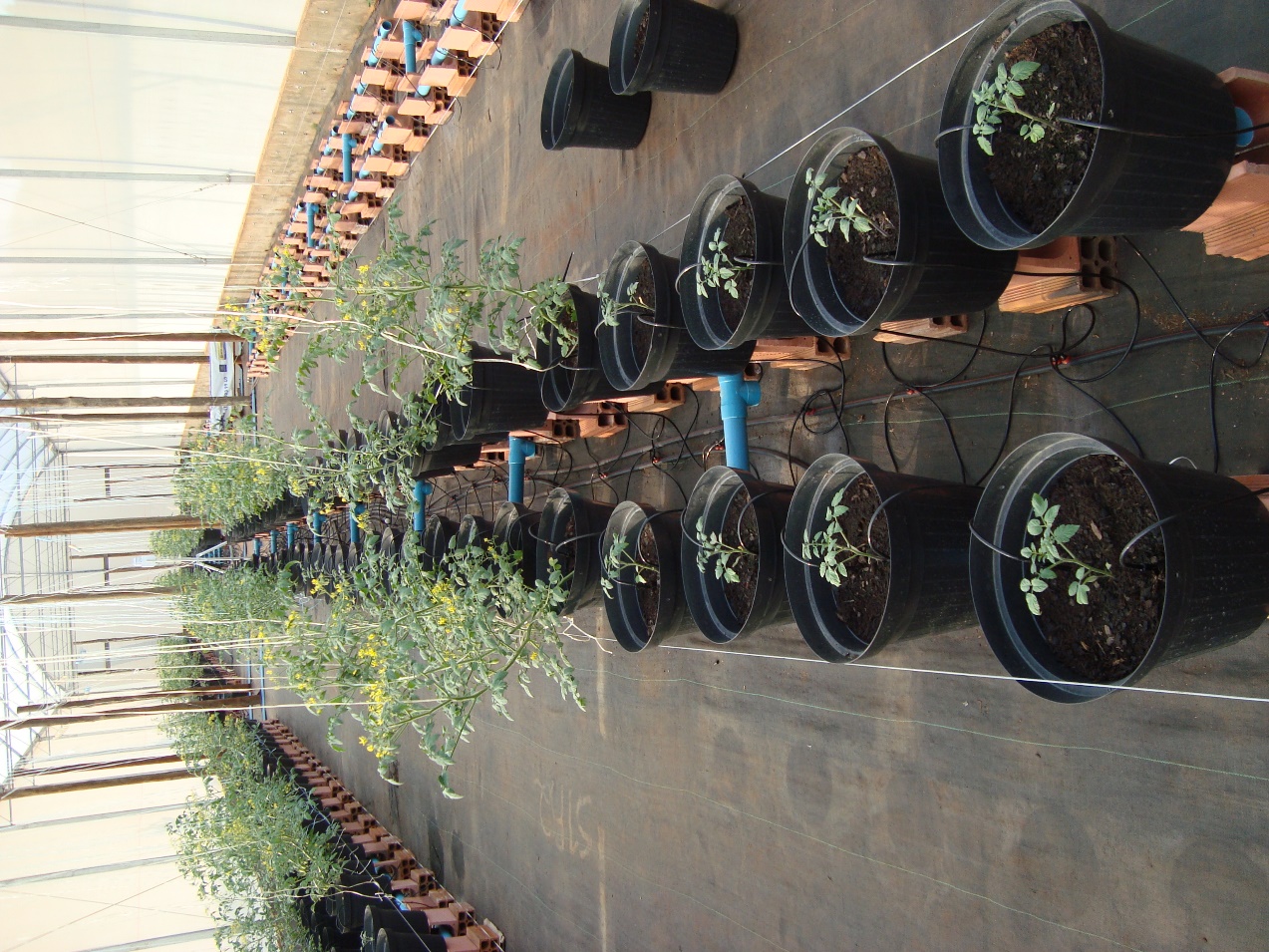 Bandejas
Etapas da produção de mudas em bandejas
Qual a bandeja ideal para cada cultura???

98 células
128 células
200 células
288 células
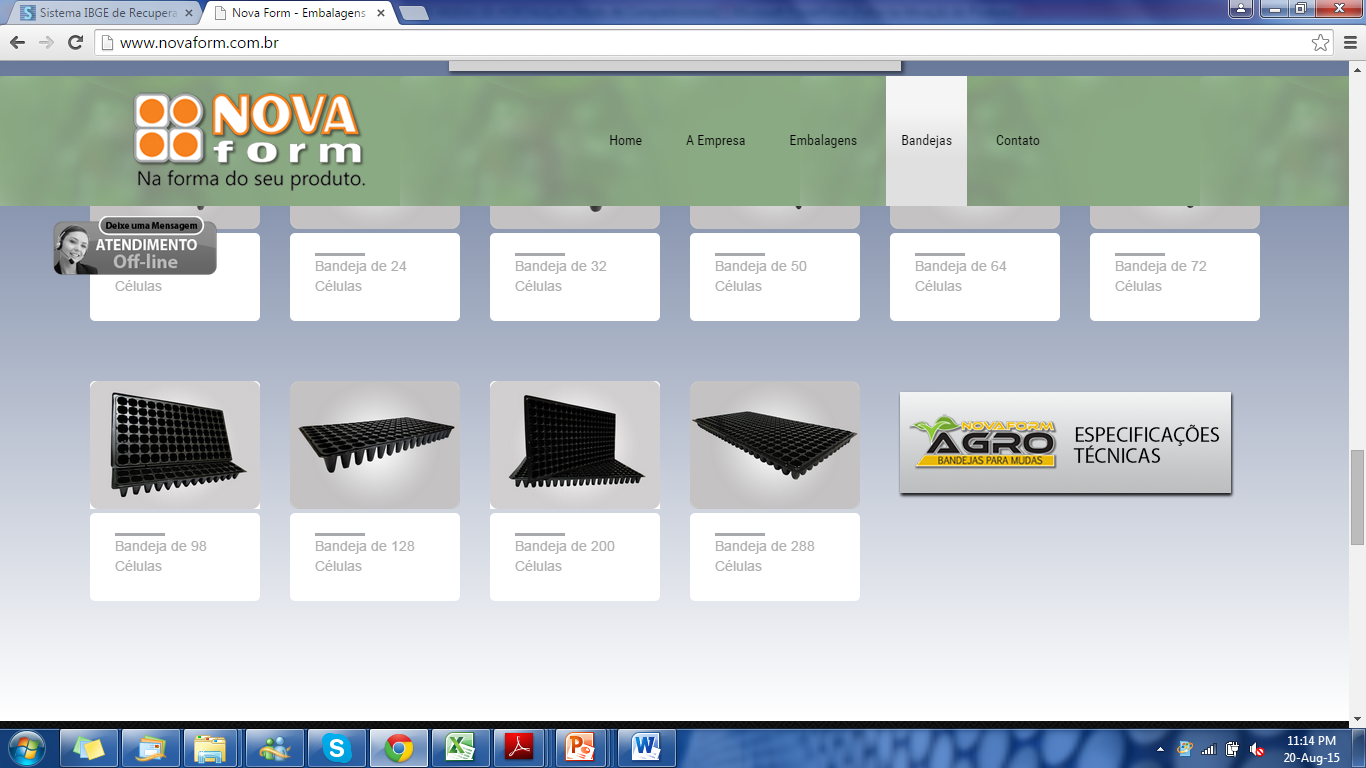 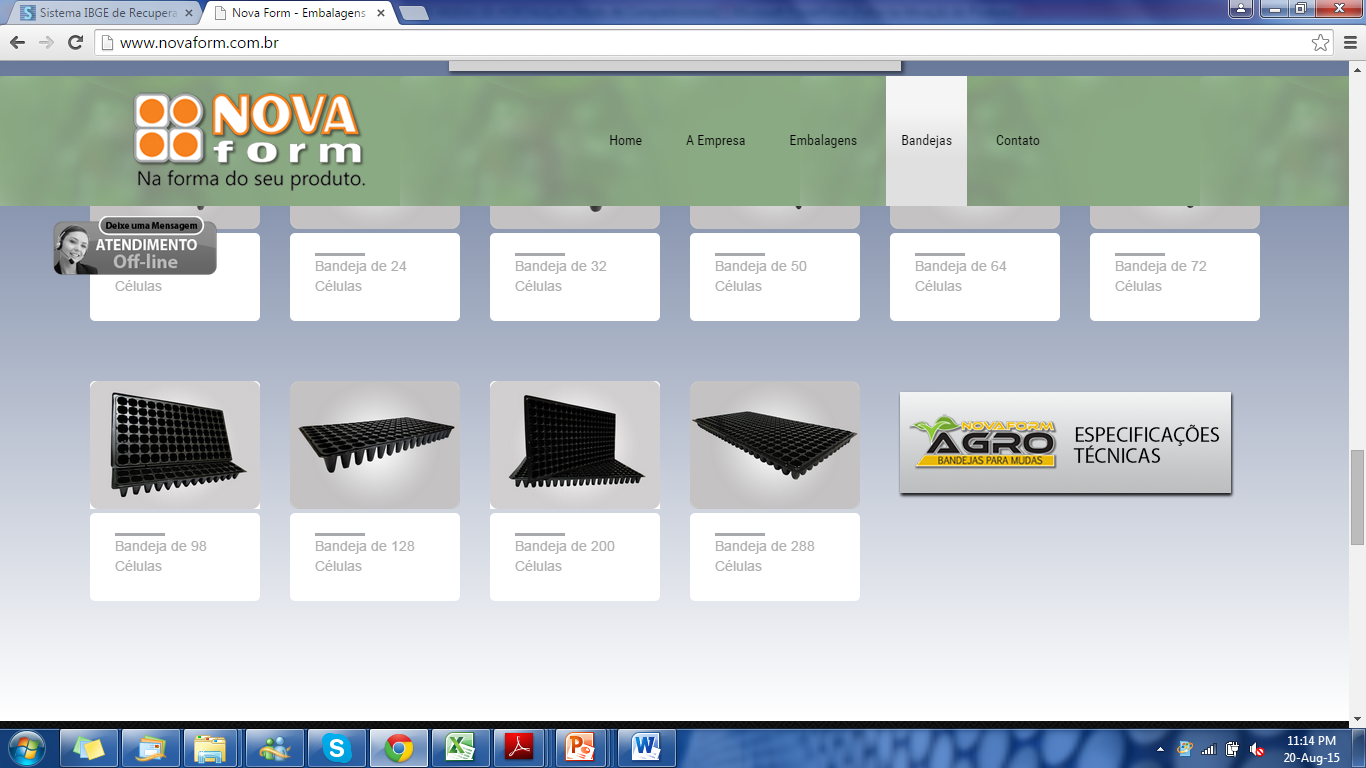 Muda enxertada
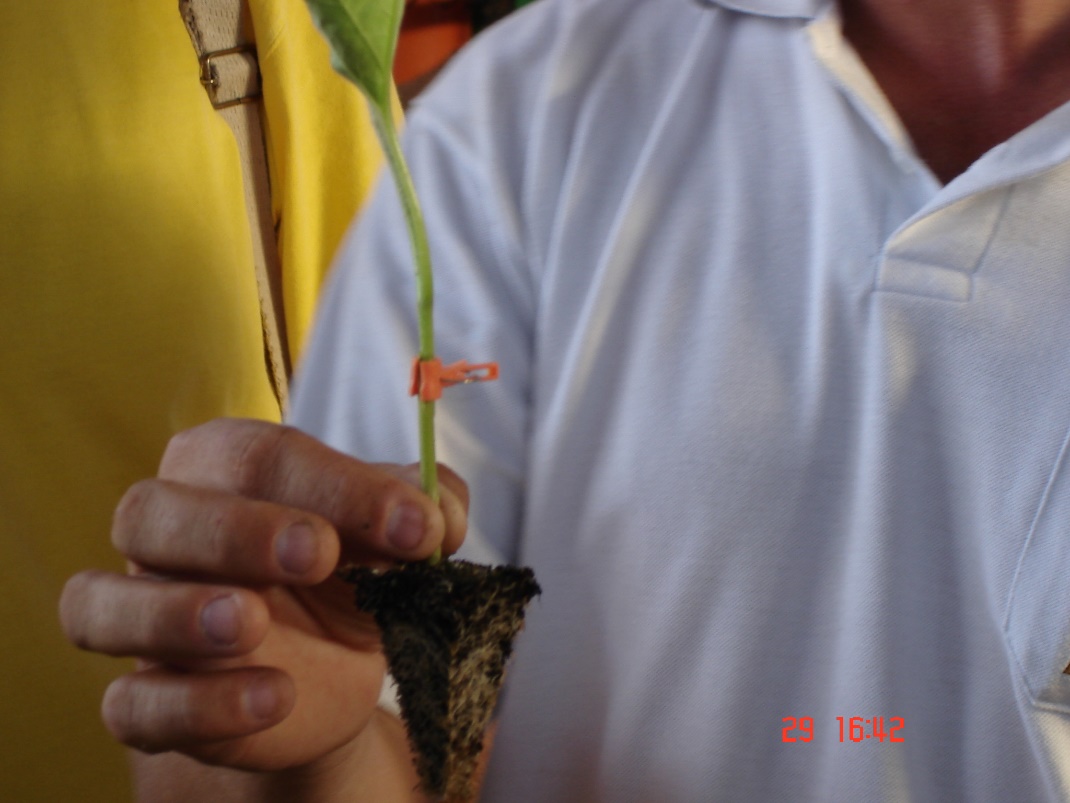 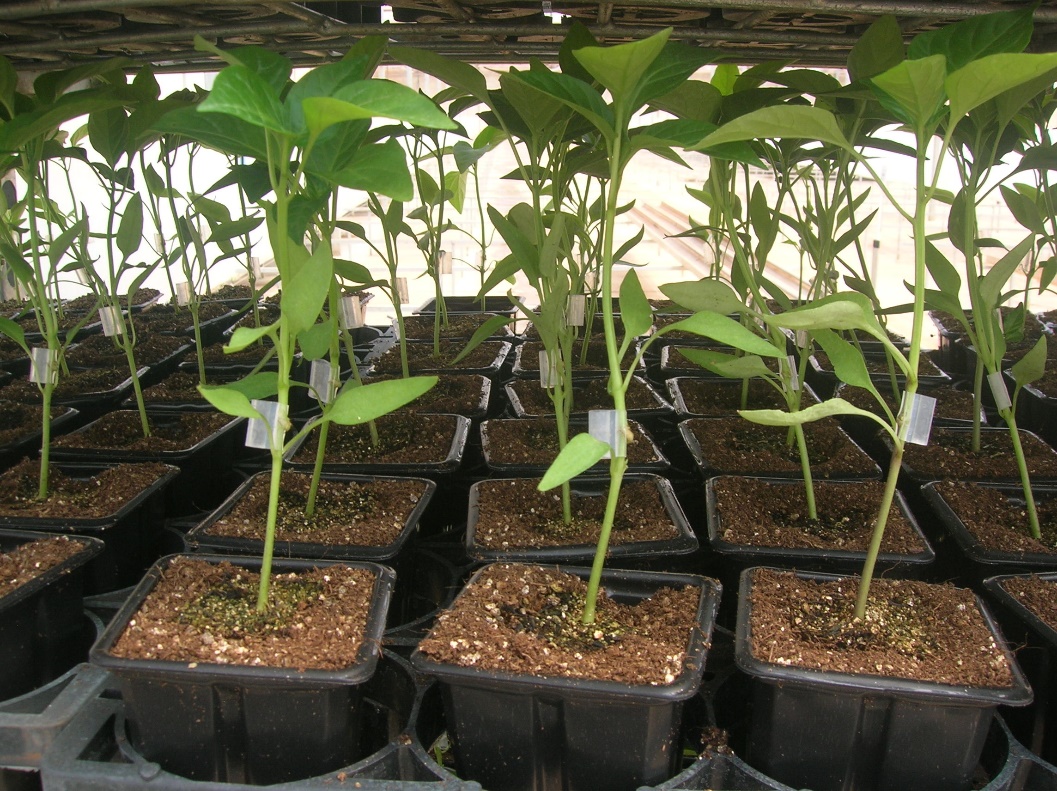 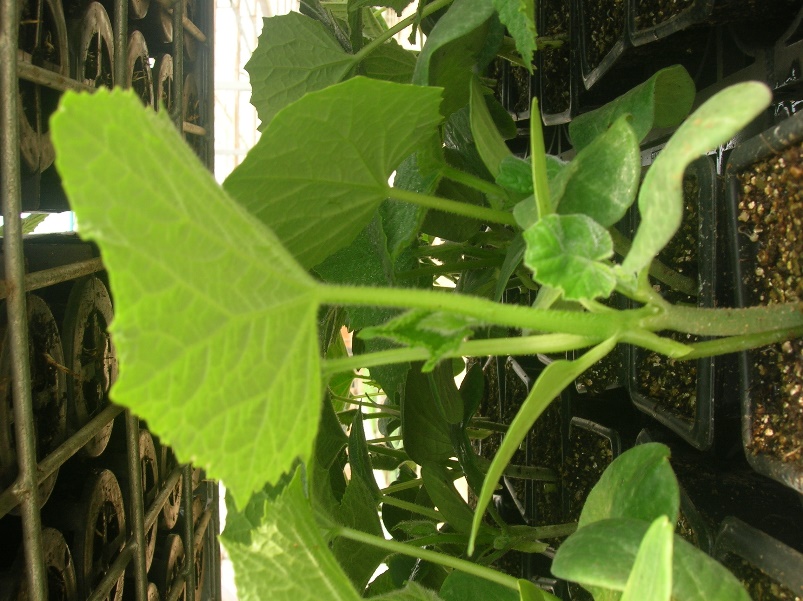 Mudas enxertadas - pepino
Resistência a patógenos de solo; – Fusarioses e bactérias; 

• Melhorar a qualidade dos frutos (maior brilho); – Menor cerosidade nos frutos; 

• Aumentar o vigor das plantas; – Maior período de colheita;
 
• Aumentar a produtividade; 

• Melhorar o aproveitamento de água e nutrientes. – Sistema radicular mais eficiente.
Mudas enxertadas – tomate
• Resistências (Ralstonia solanacearum); 
•  Vigor, produtividade e outras resistências;  
• Vigor de plantas; 
• Produtividade; 
• Colheitas múltiplas por longo ciclo; 
• Tolerância a salinidade;
Mudas enxertadas – pimentão
Resistência a patógenos de solo – Pc, Nematoides, Rs; 
•     Melhorar a qualidade dos frutos – (peso, espessura, etc)
 •   Aumentar o vigor das plantas (maior tempo de colheita); 
•    Aumentar a produtividade; 
•    Melhorar o aproveitamento de água e nutrientes
Muda em espuma fenólica
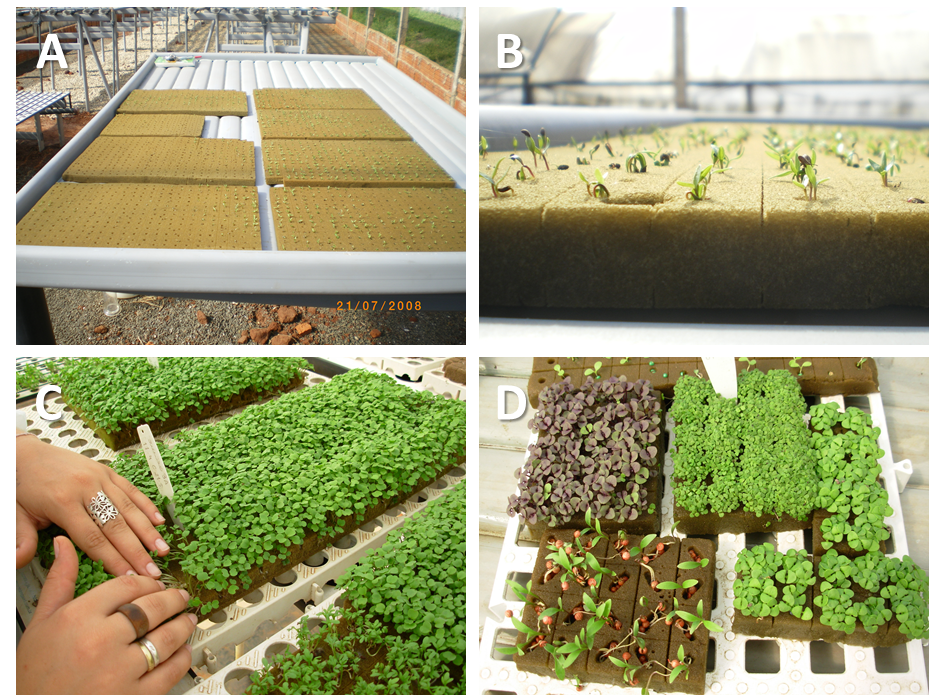 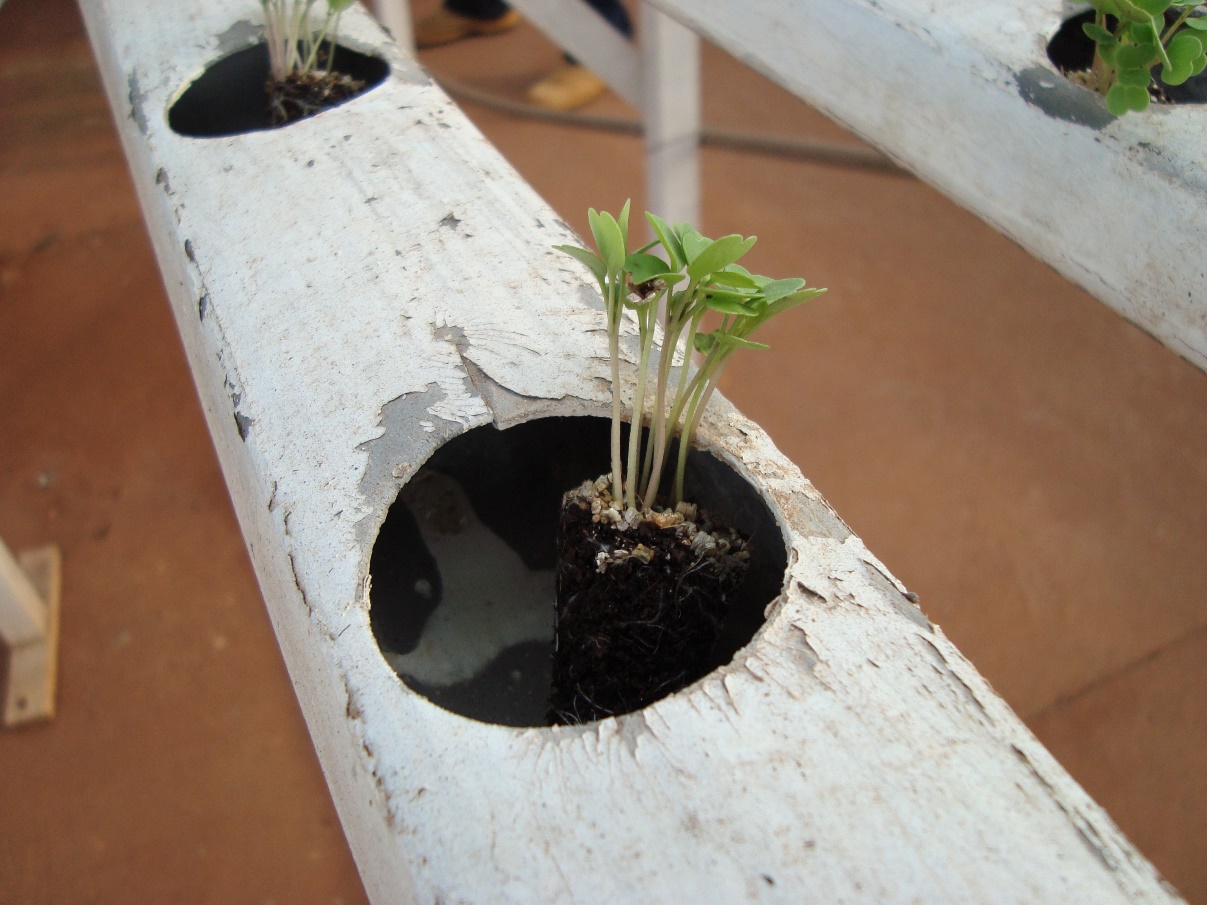 Produção de mudas em espuma fenólica
Fase de geminação ou produção de
 mudas
Produção de mudas em espuma fenólica
Material inerte, ou seja, que não interfere na nutrição das plantas;
Permite boa sustentação para a muda;
Alta capacidade de retenção de água e excelente aeração;
Isenta de patógenos e pragas;
Fácil manuseio;
Permanece aderida às raízes após o transplantio.
Fase de geminação ou produção de
 mudas
Produção de mudas em espuma fenólica
Comercializado em placas com células destacáveis;
Variam quanto ao número e altura: 
54 (5 x 5 x 3,8 cm), 
216 (2,5 x 2,5 x 3,0 cm ou 2,5 x 2,5 x 3,8 cm) ou 
345 (2,0 x 2,0 x 2,0 cm ou 2,0 x 2,0 x 3,8 cm).
Fase de geminação ou produção de
 mudas
Etapas da produção de mudas em espuma fenólica
1) Lavar muito bem cada placa com água limpa;
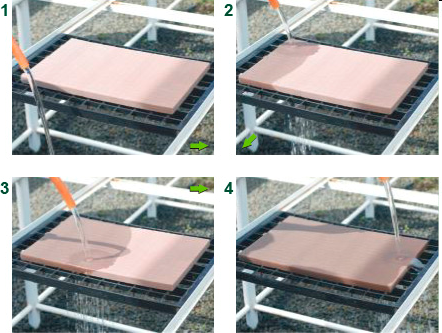 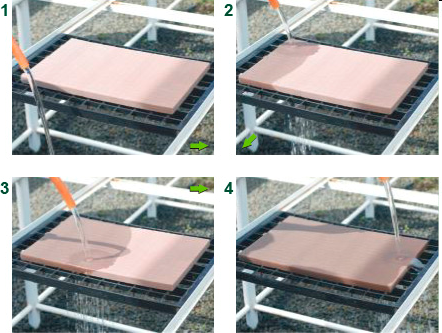 Fase de geminação ou produção de
 mudas
Etapas da produção de mudas em espuma fenólica
1) Lavar muito bem cada placa com água limpa;
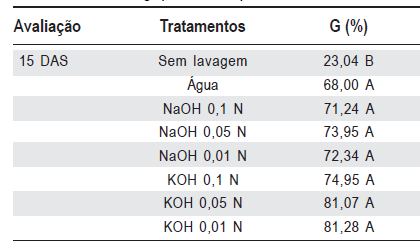 Porcentagem de germinação (G), avaliada aos 15 DAS, em mudas de alface produzidas em espuma fenólica submetida a diferentes tratamentos (Bezerra Neto et al., 2010).
Fase de geminação ou produção de
 mudas
Etapas da produção de mudas em espuma fenólica
2) Caso as células não estejam perfuradas para a semeadura, efetuar as perfurações usando-se qualquer tipo de marcador com diâmetro máximo de 1,0 cm e profundidade máxima de 1,0 cm.
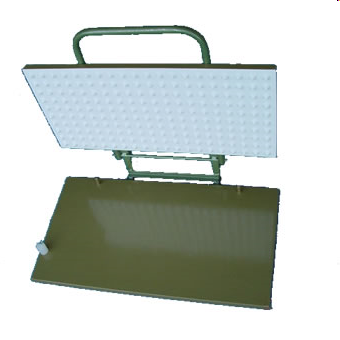 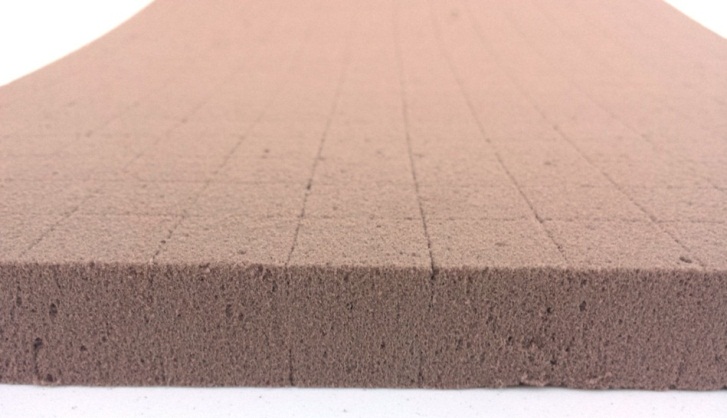 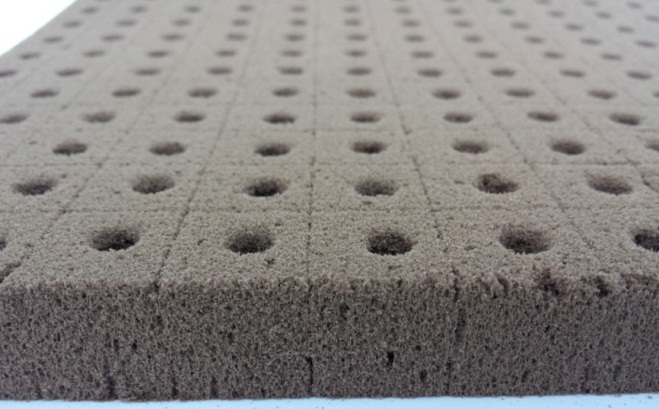 Fase de geminação ou produção de 
mudas
Etapas da produção de mudas em espuma fenólica
3)  Efetuar a semeadura conforme determinado para cada espécie de hortaliça.
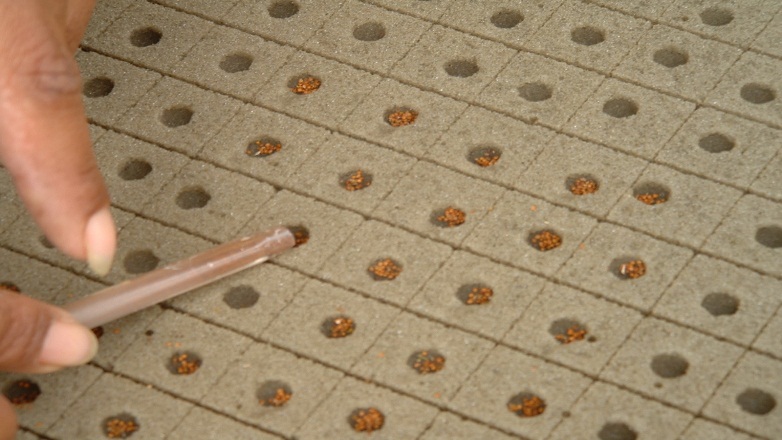 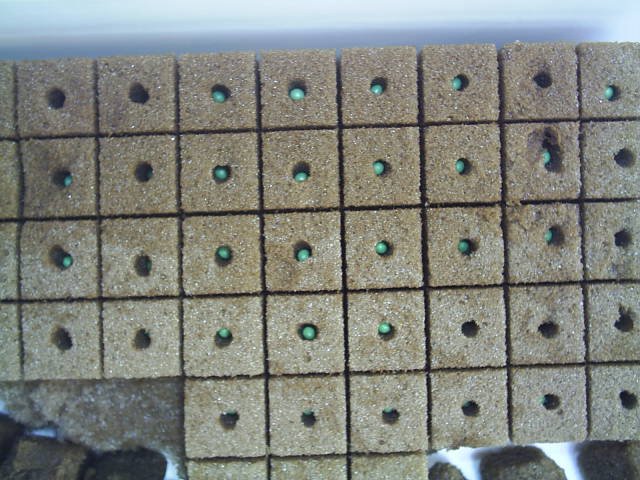 Semeadura (0 DAS)
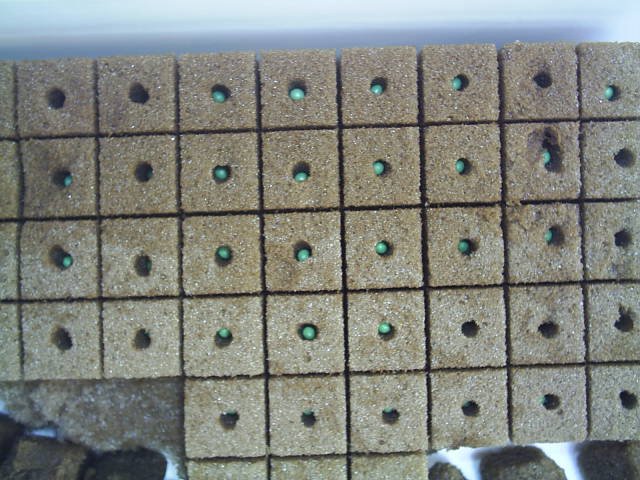 Fase de germinação (2-3 DAS)
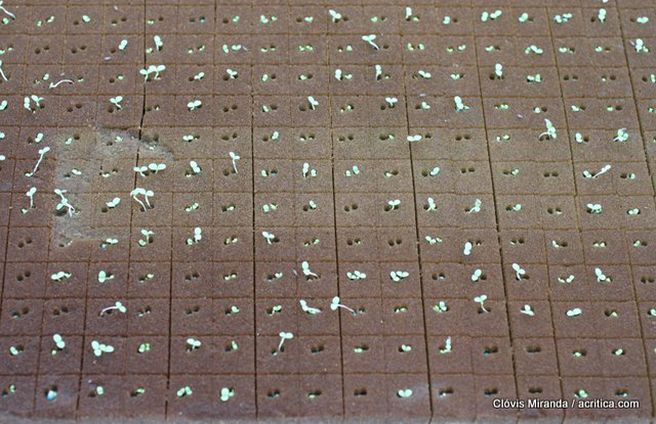 Fase de germinação (4-5 DAS)
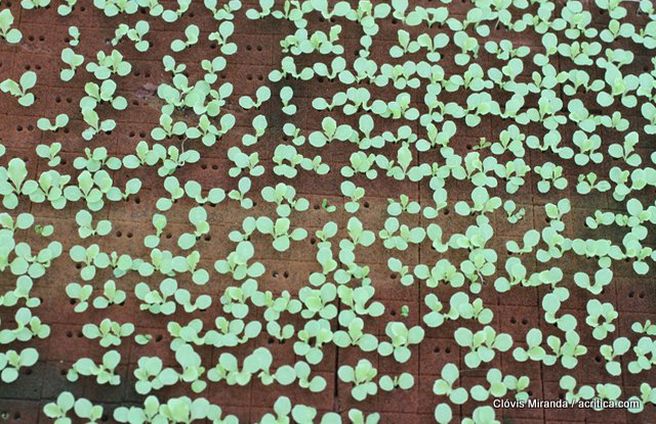 Fase de germinação (5-7 DAS)
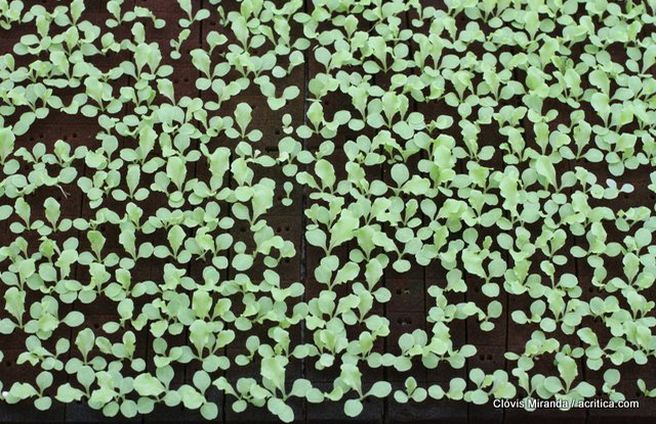 Fase de germinação (7-10 DAS)
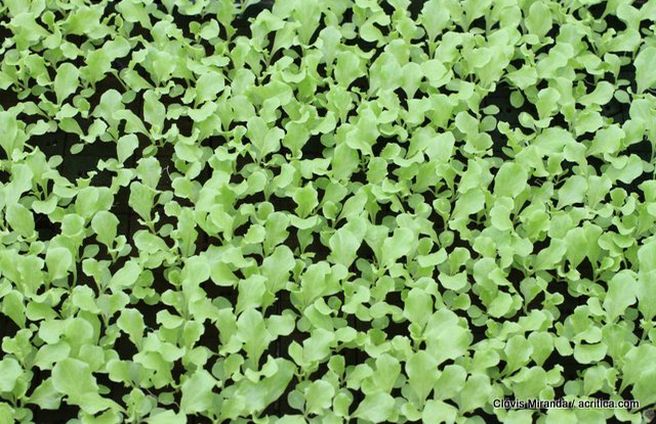 Fase de geminação ou produção de 
mudas
Etapas da produção de mudas em espuma fenólica
4)  Manter em local adequado até a germinação

Quando mantida em local sombreado, retirar logo após a germinação. Manter por muito tempo sob baixa luminosidade favorece o estiolamento das mudas.
Fase de geminação ou produção de
 mudas
Etapas da produção de mudas em espuma fenólica
5)  Transferir para local de cultivo – sistema Floating
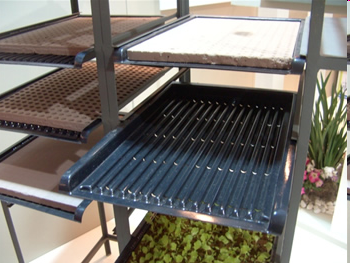 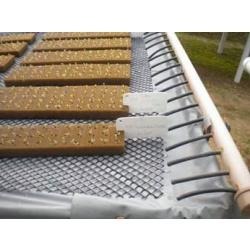 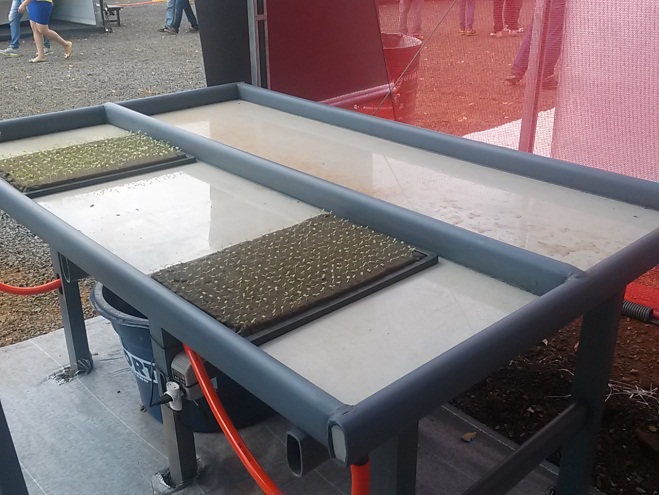 Fase de geminação ou produção de 
mudas
Etapas da produção de mudas em espuma fenólica
5)  Transferir para local de cultivo – sistema Floating
Tempo de permanência: 7 a 15 dias após a semeadura
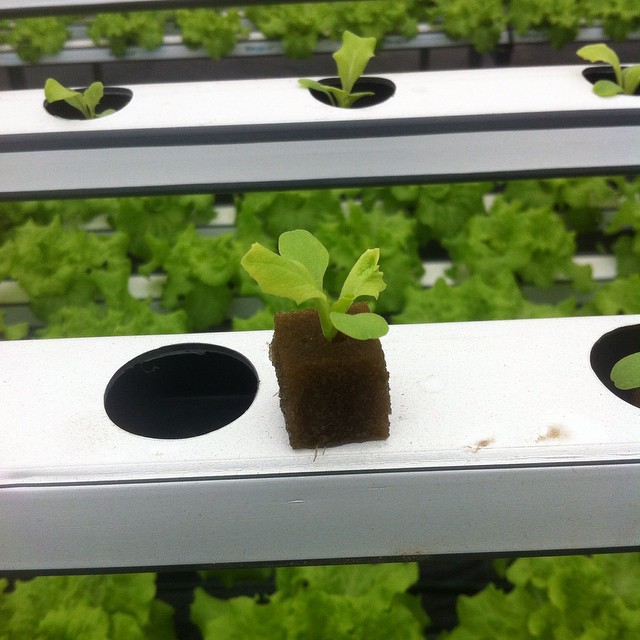 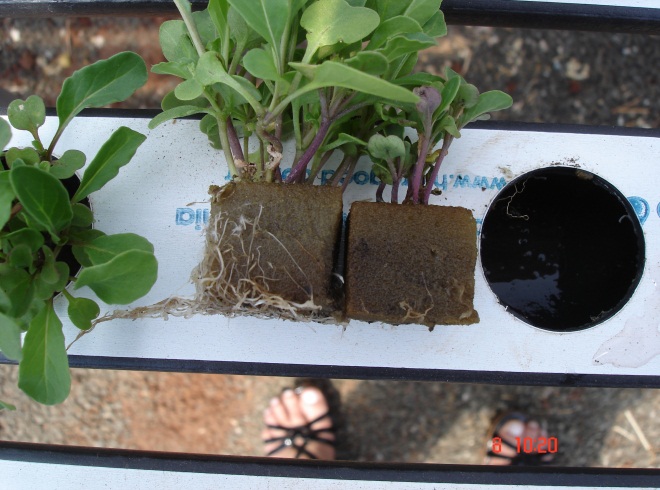 Estufas agrícolas de madeira
Altura de pé-direito baixo
Estrutura de madeira
Estufas de aço galvanizado
Sombrite
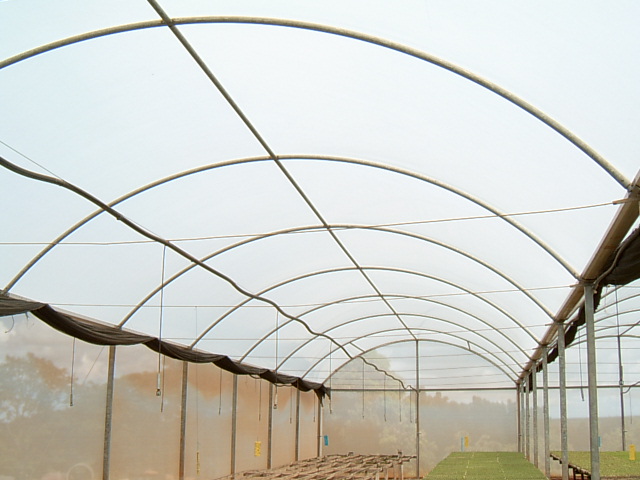 Modernização do setor
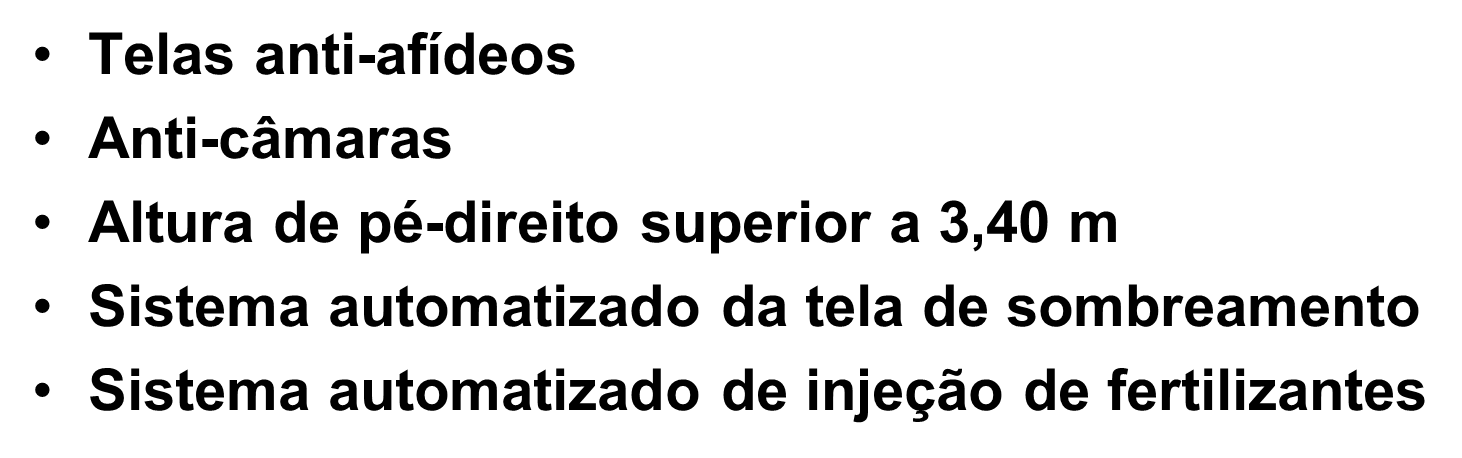 Casa-de-vegetação
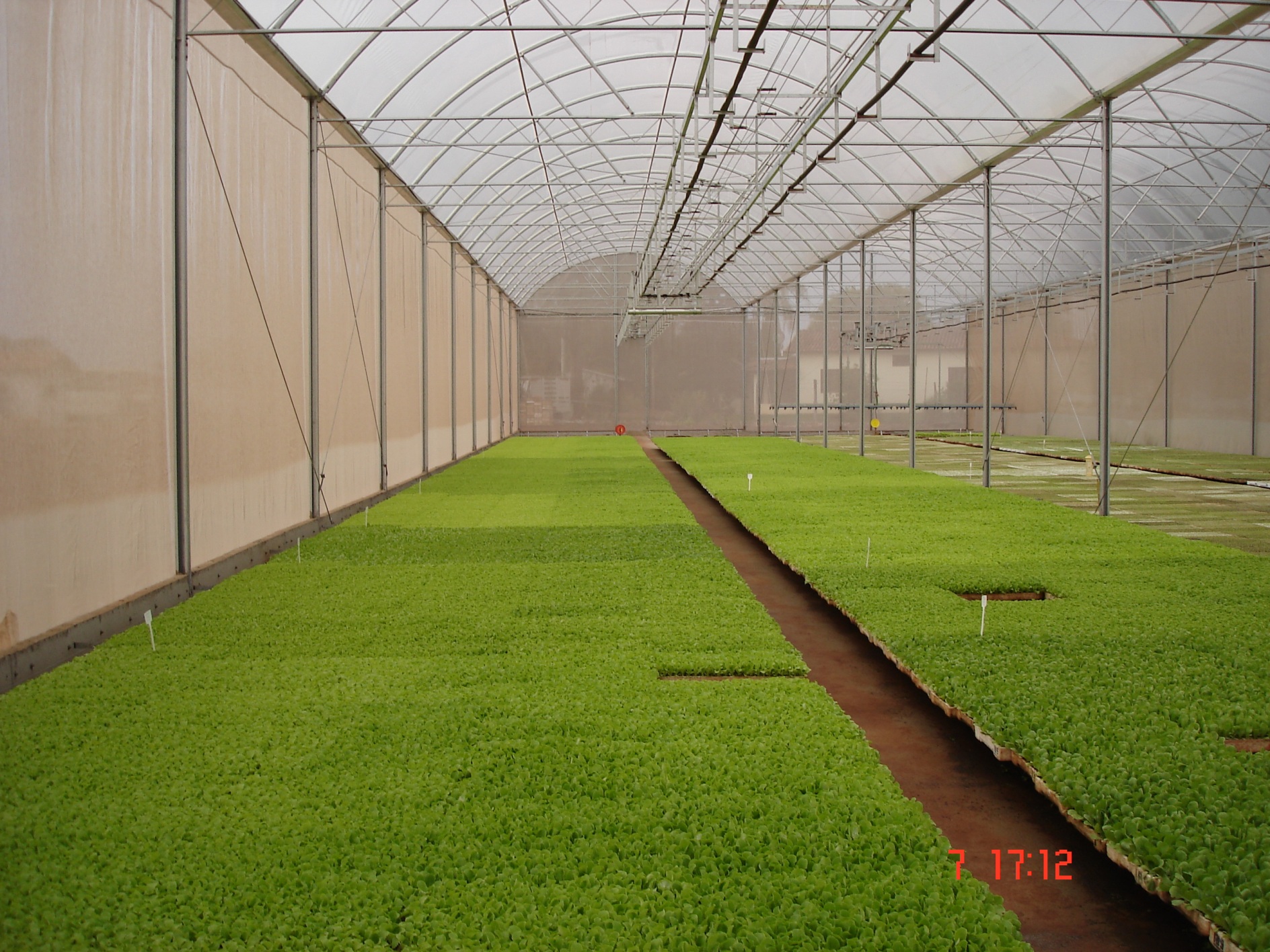 Controle dos fatores ambientais
Telas termorrefletoras
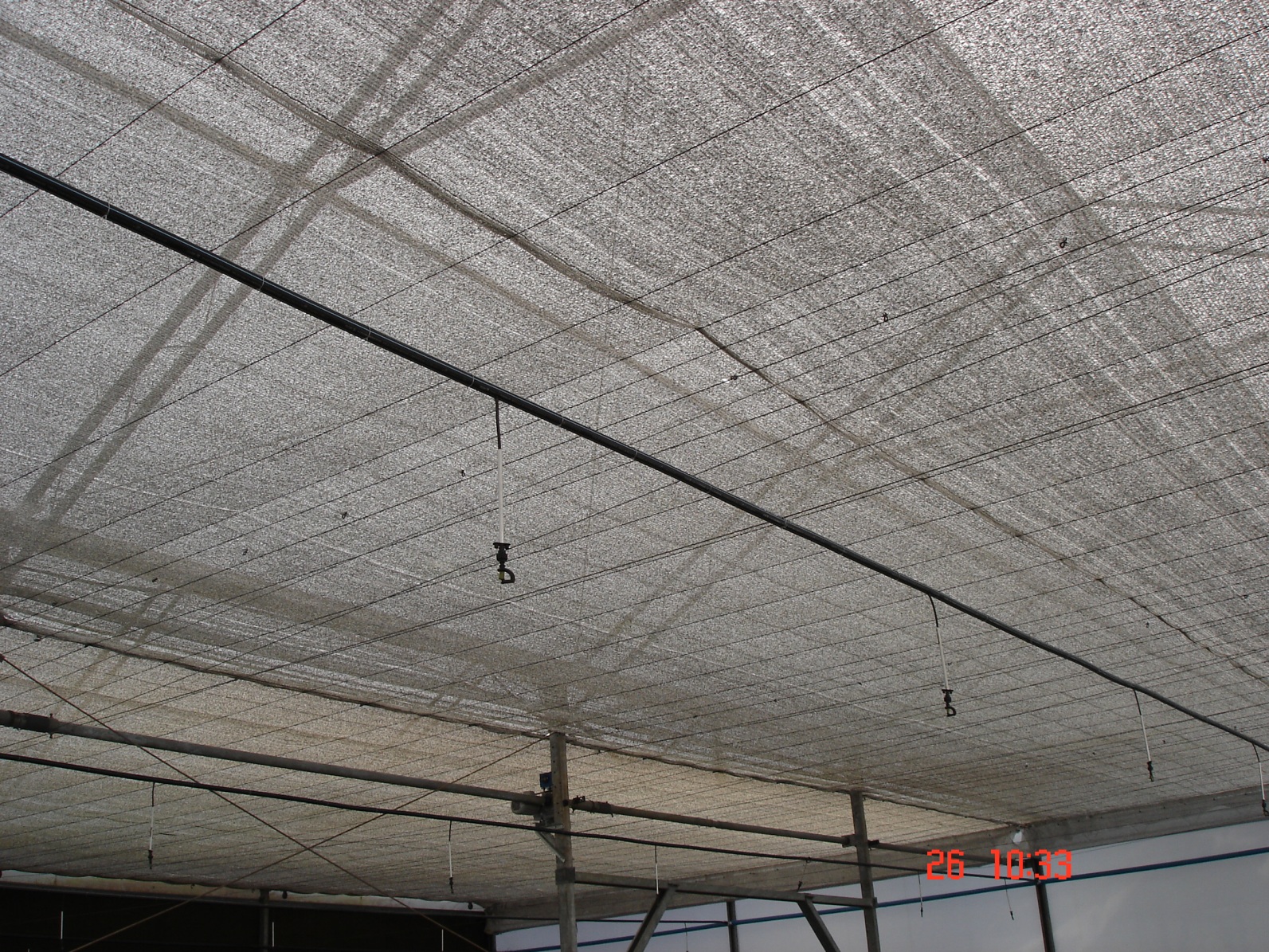 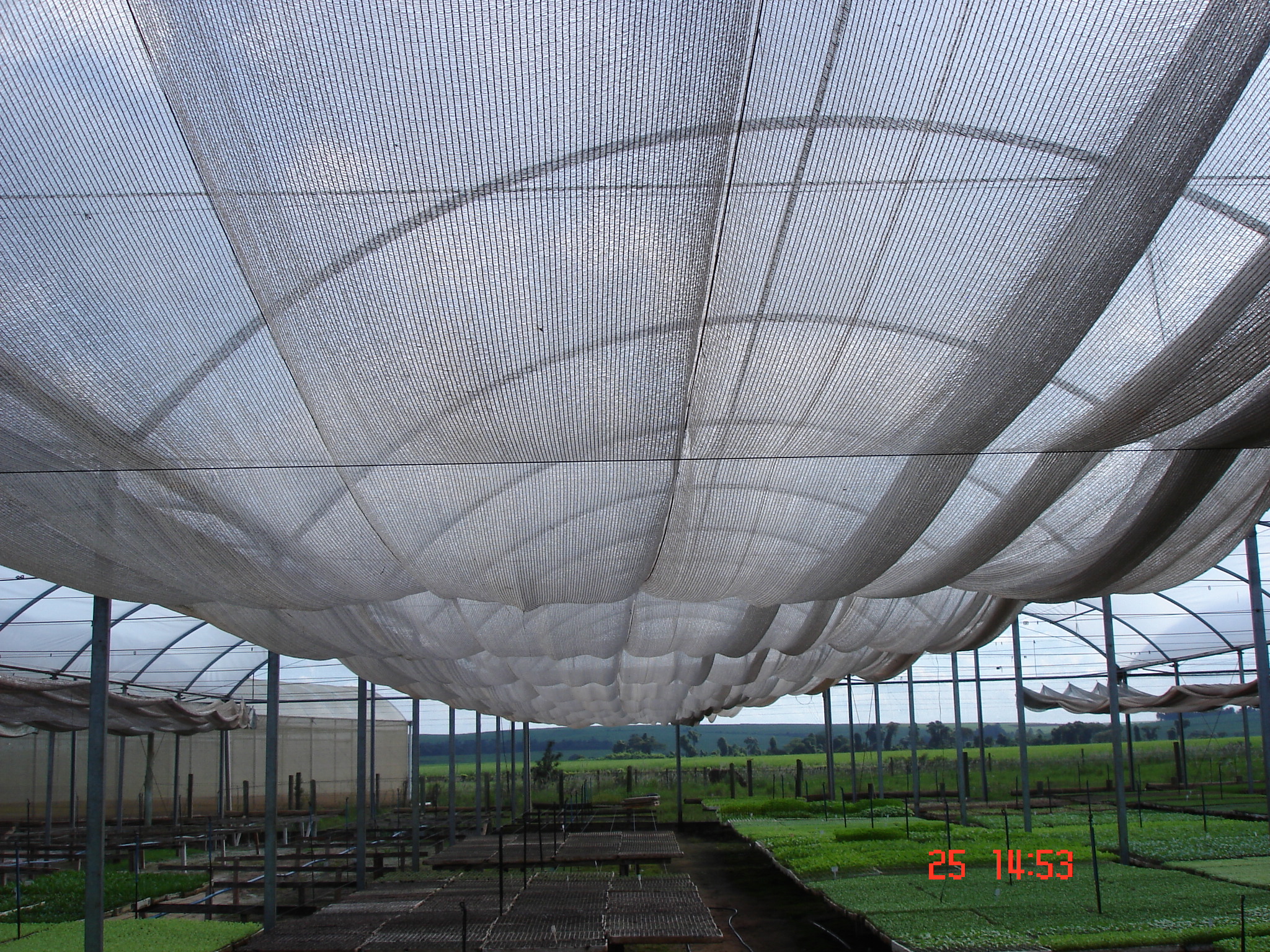 Controle da temperatura
Aberturas (Janelas zenitais, laterais e frontais)
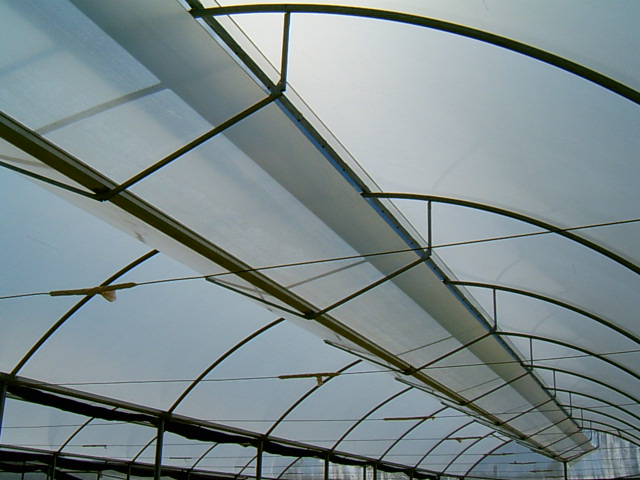 Nebulização
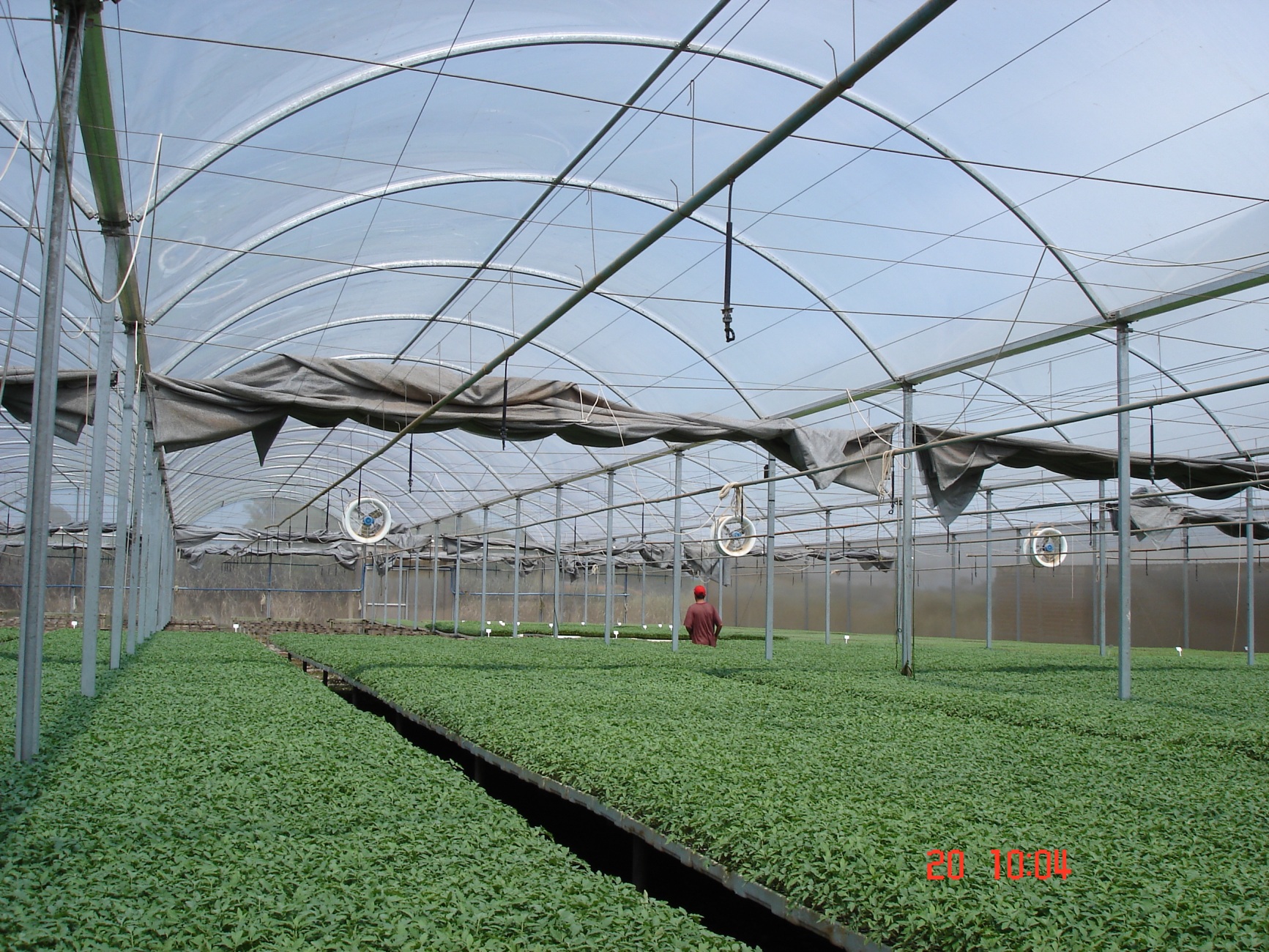 Recipientes
Bandejas de poliestireno expandido (não biodegradável)
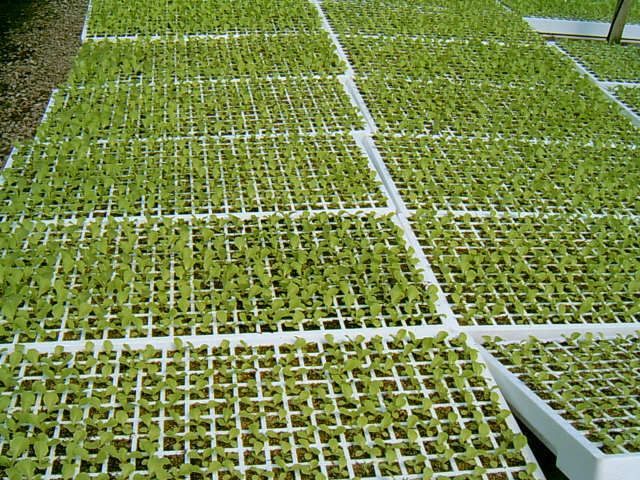 Bandejas de poliestireno expandido
Material não degradável
Material poluente
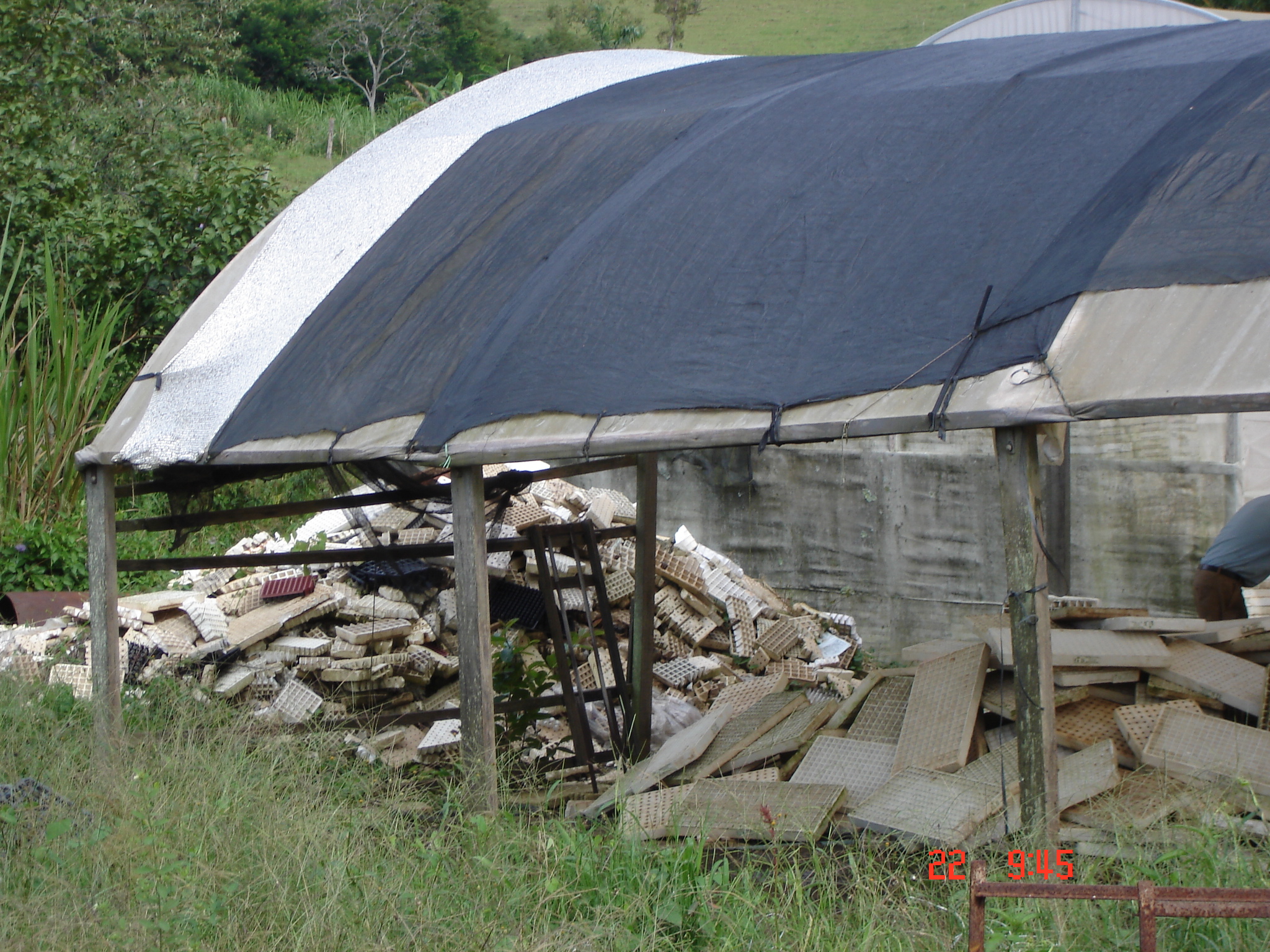 Bandejas de polietileno
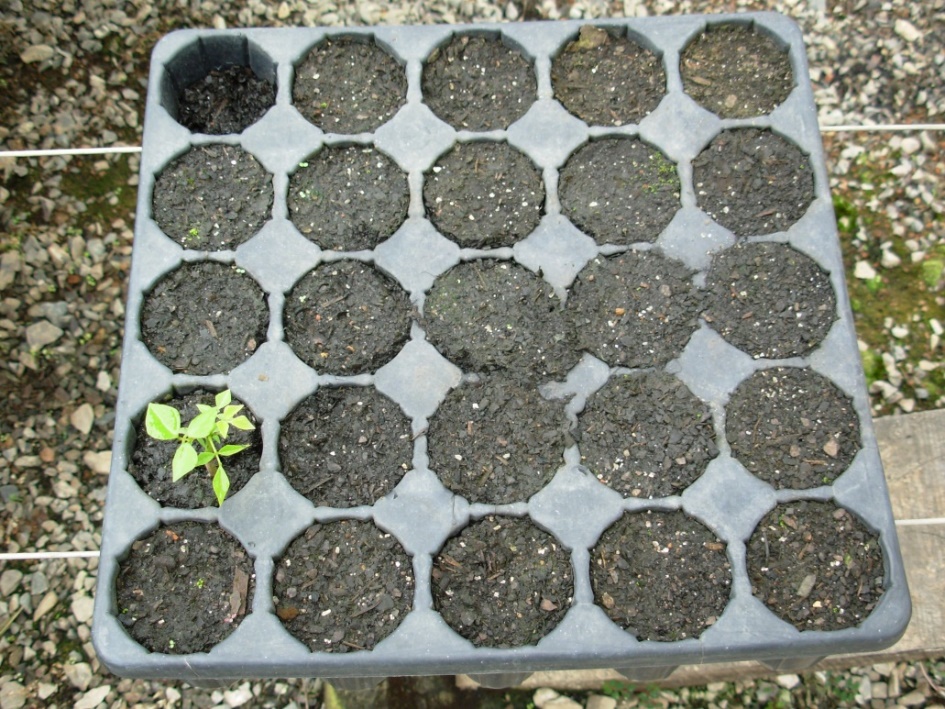 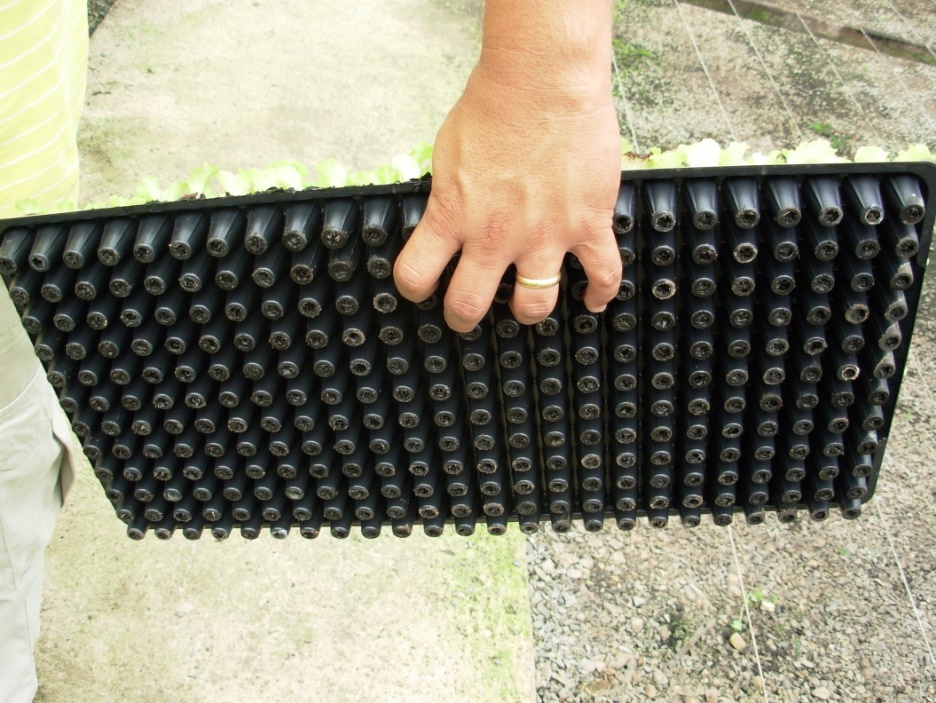 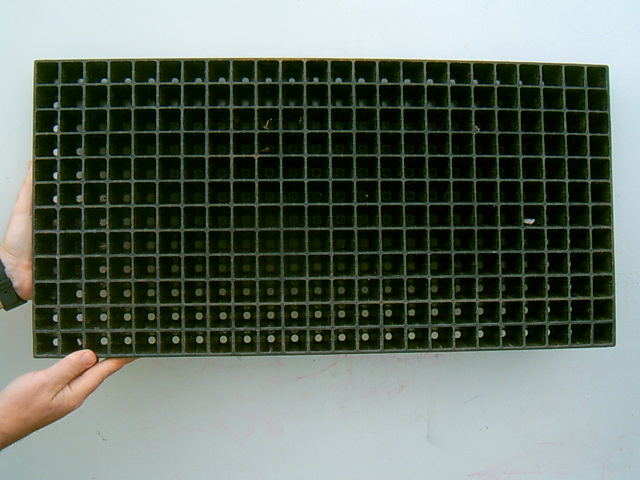 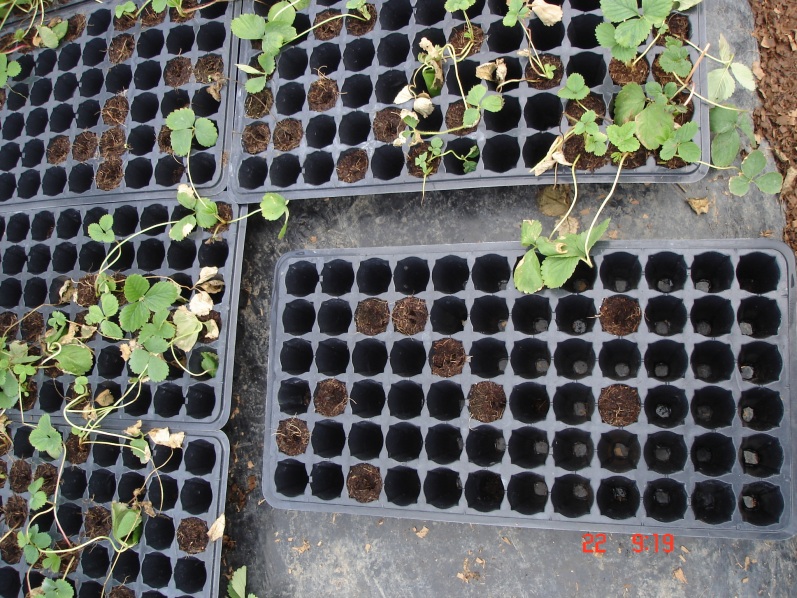 Bandejas de polietileno flexível
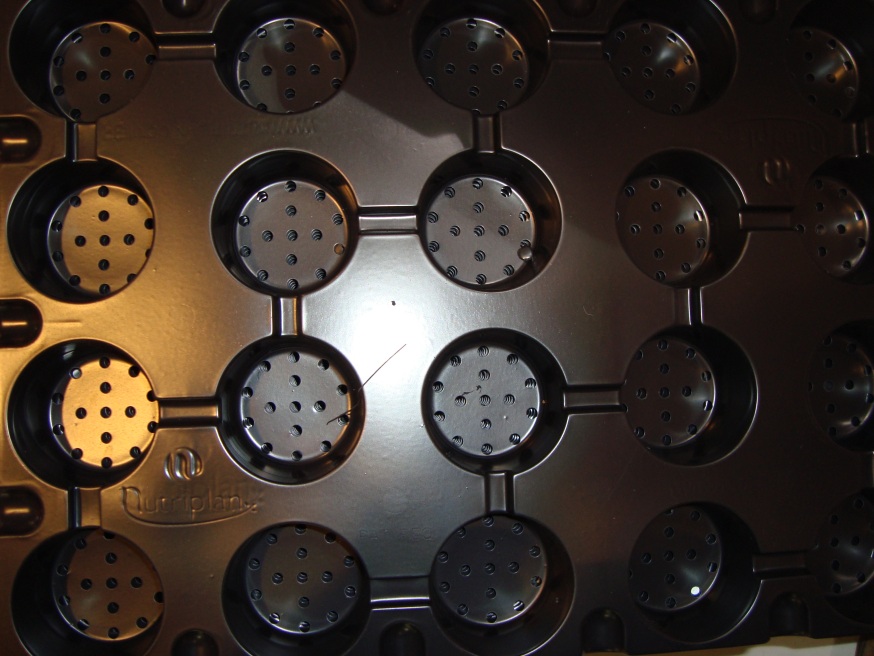 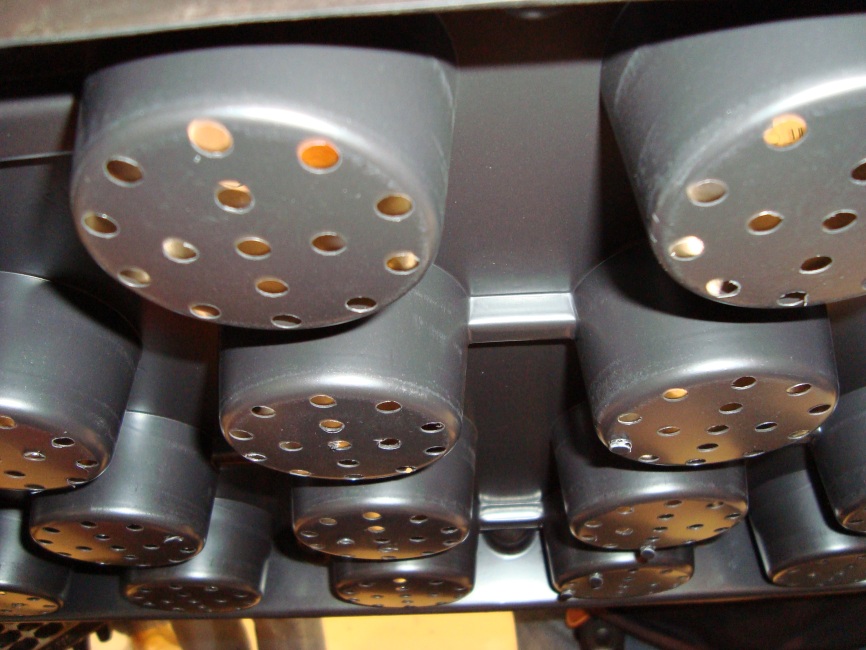 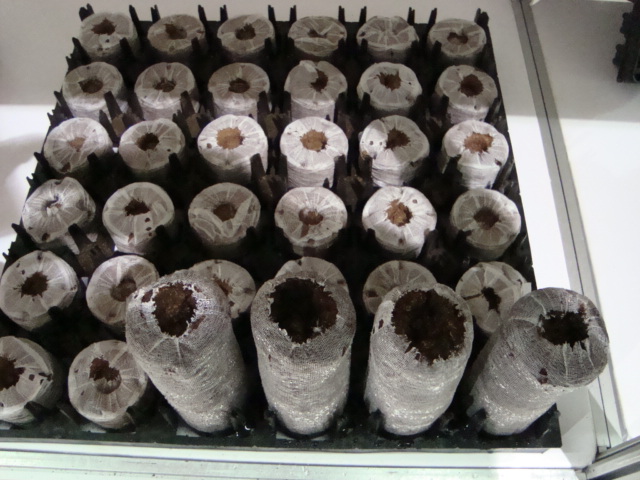 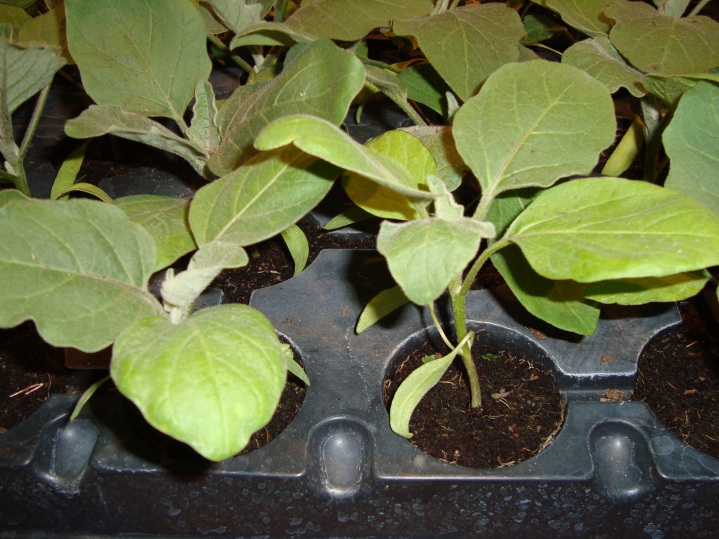 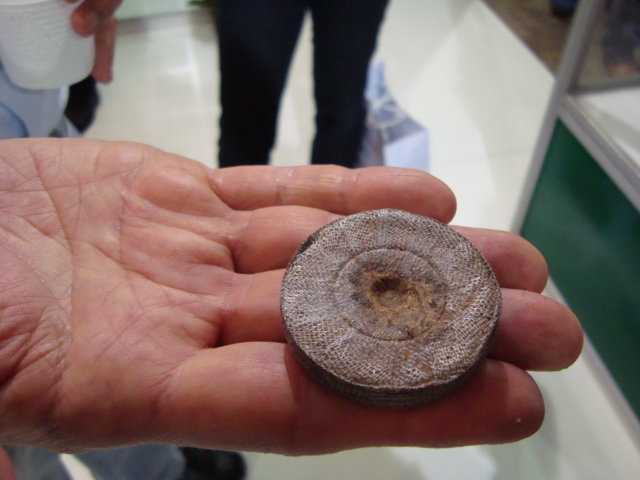 Lavagem das bandejas
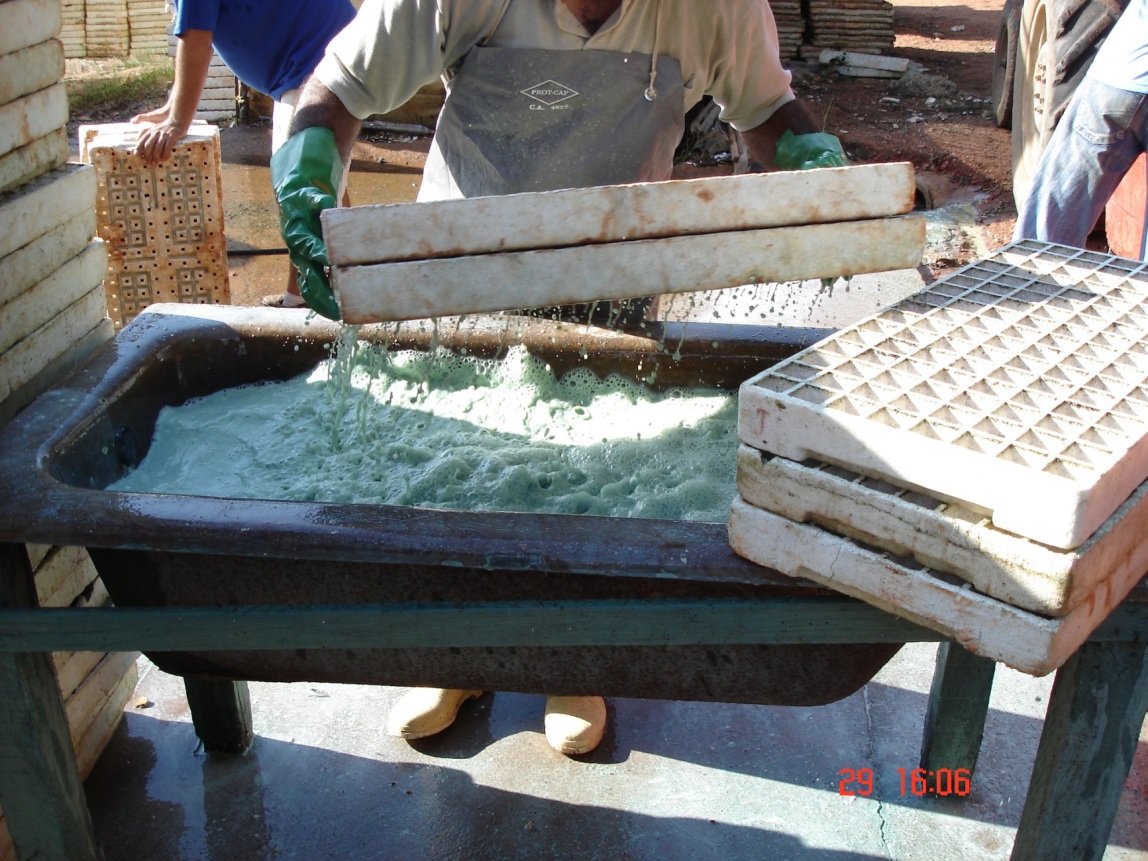 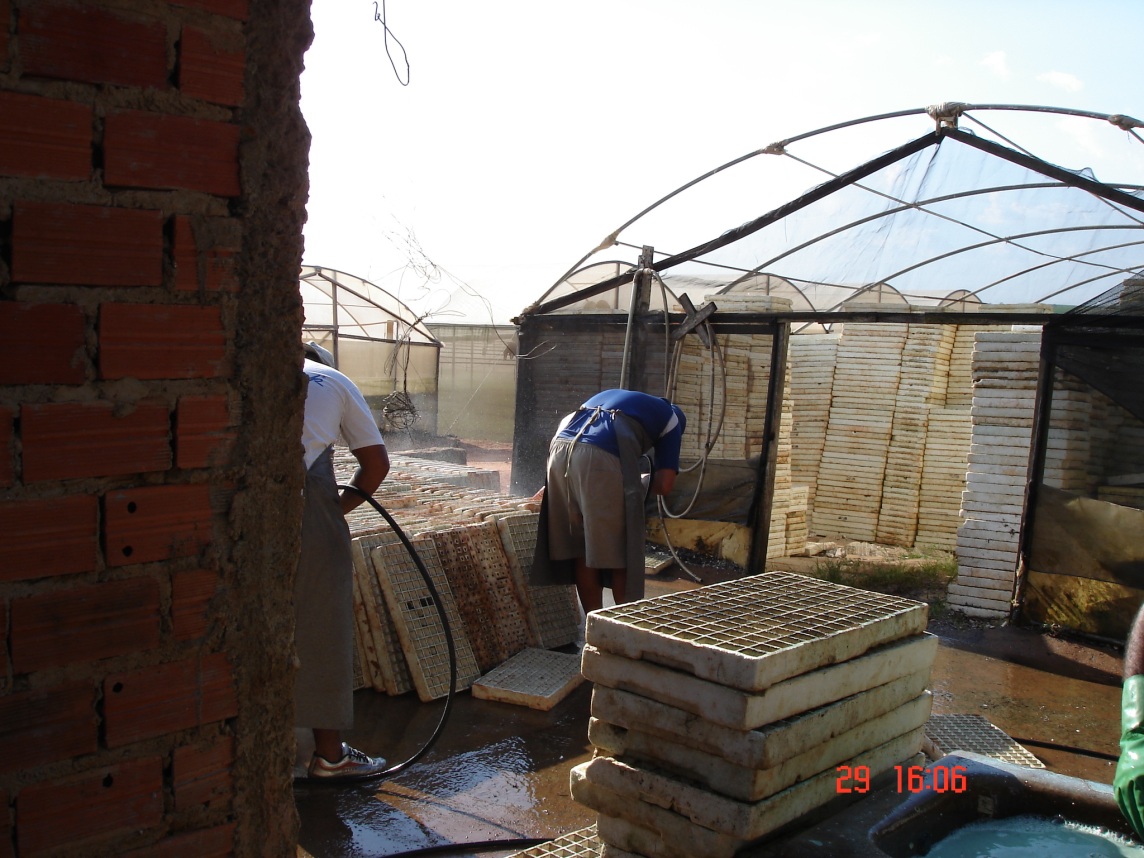 Desinfecção
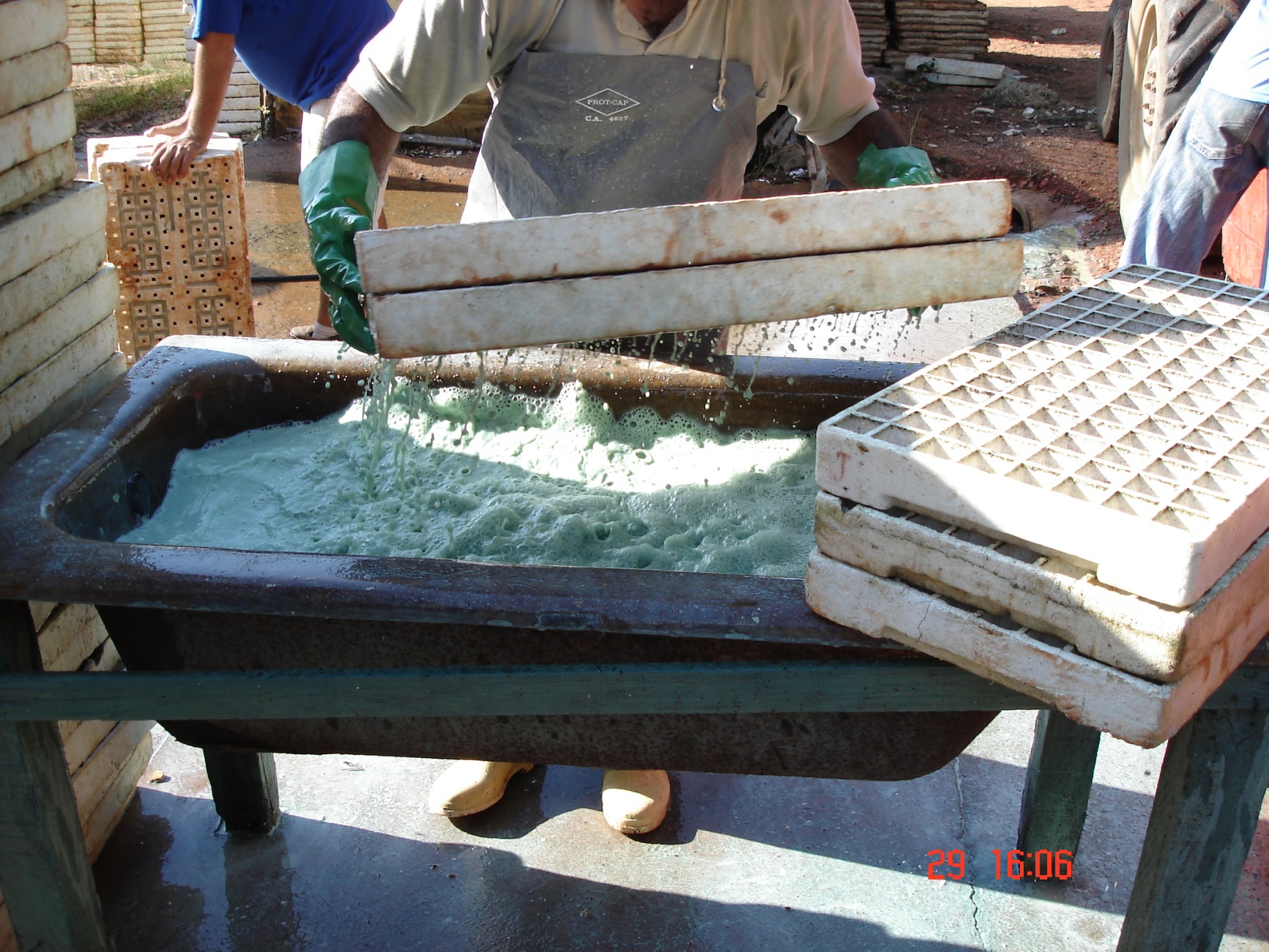 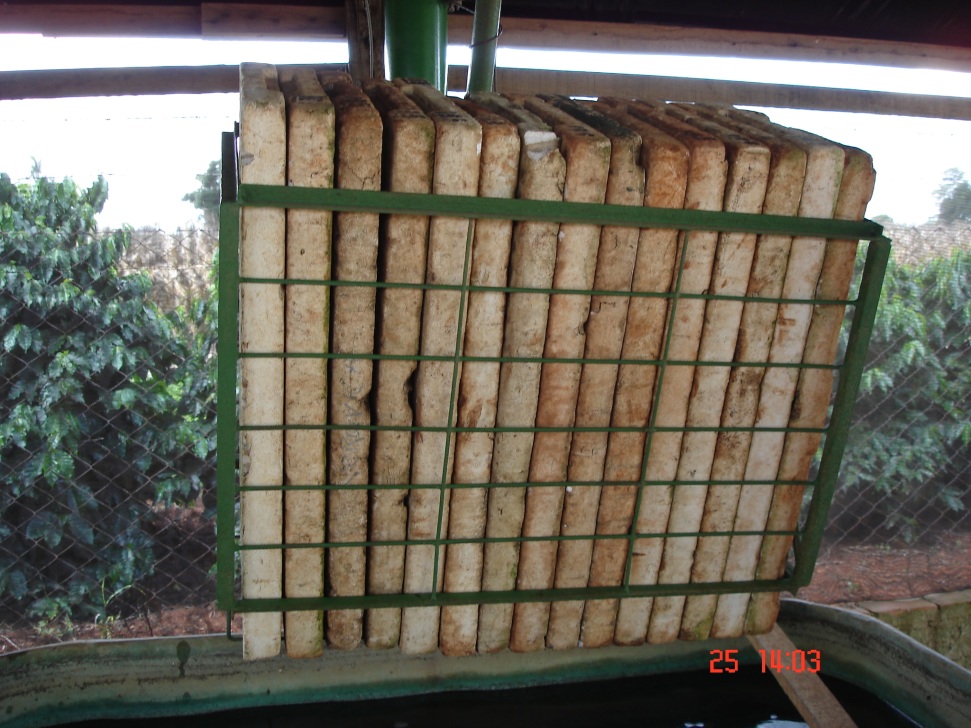 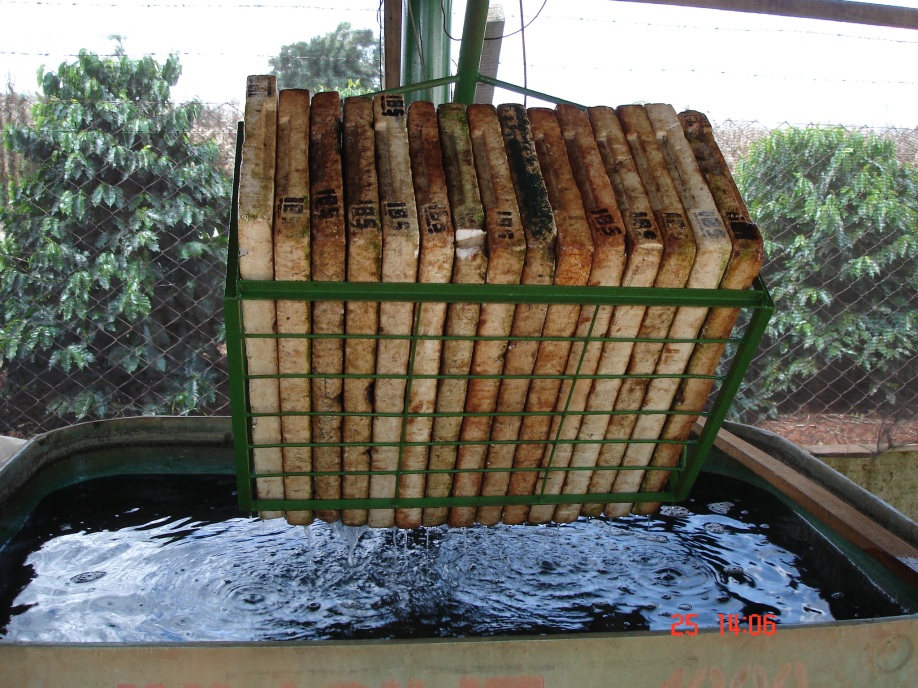 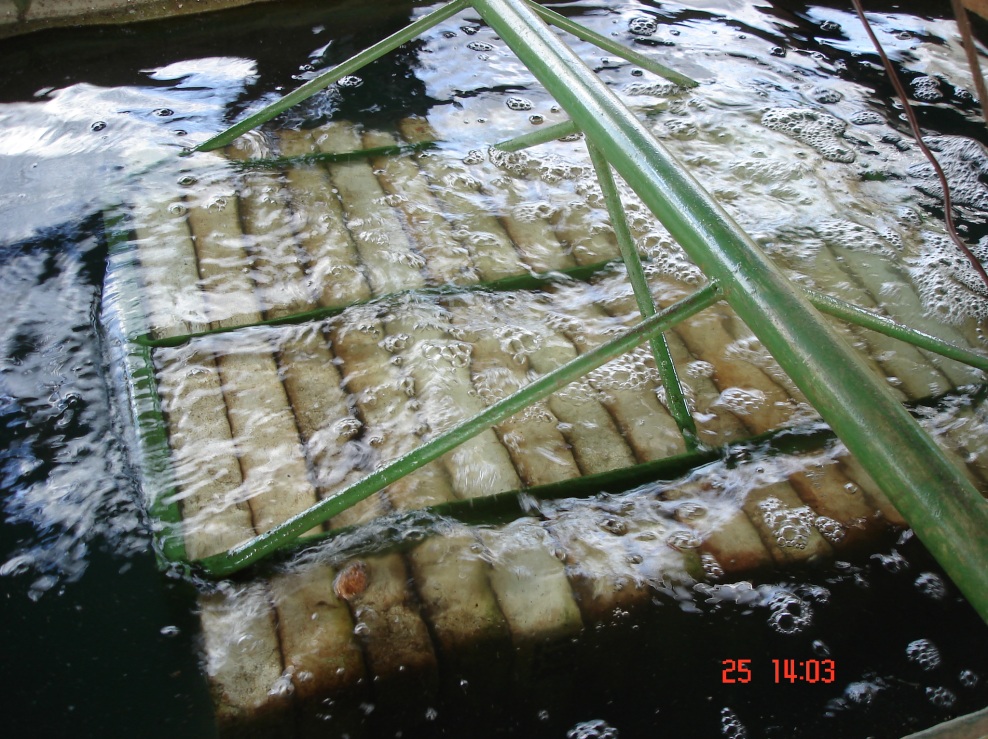 Máquina para lavagem
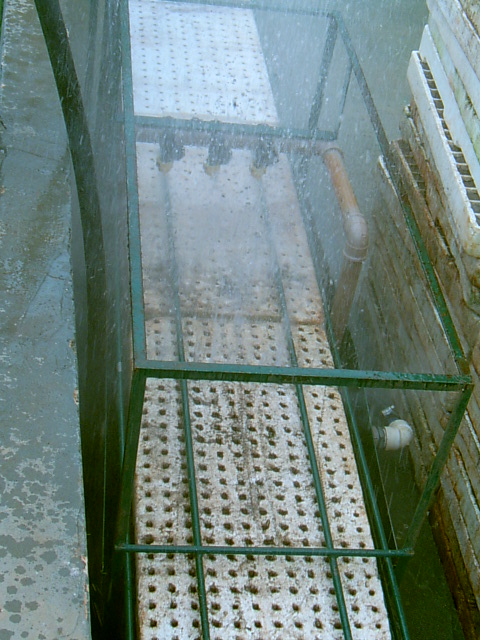 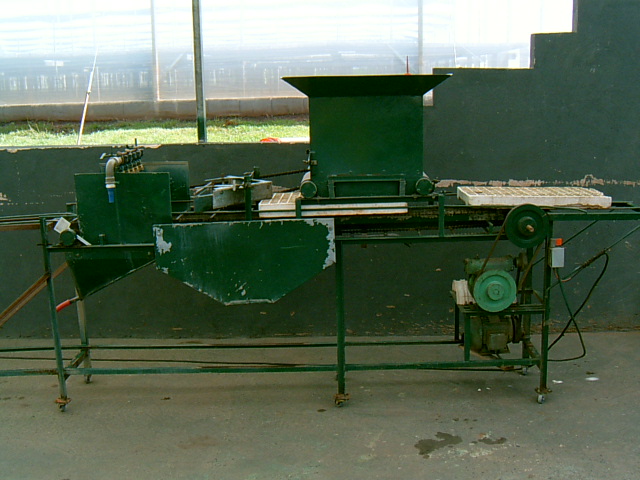 Secagem das bandejas
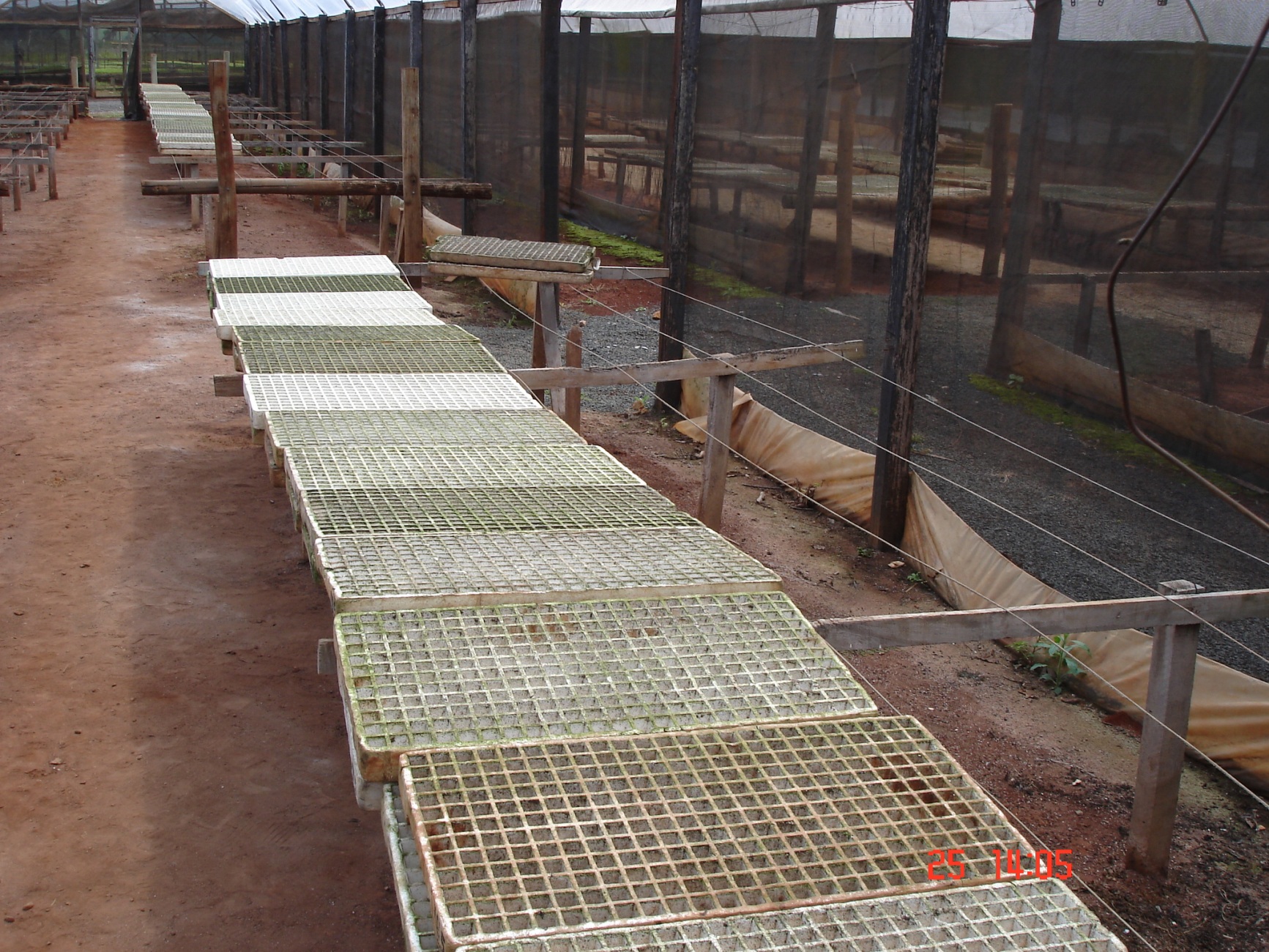 CARACTERÍSTICAS DOS SUBSTRATOS
Isento de resíduos industriais
Isentos de microrganismos patogênicos
Leve
Boa drenagem
Alta capacidade de retenção de água
Porosidade (> 80%)
Água facilmente disponível (20-30%)
Propriedades químicas
CTC

Fertirrigação permanente – CTC não é fator relevante. 

Fertirrigação intermitente - substrato com moderada a elevada CTC
pH ideal - entre 5,5 a 6,8

	pH < 5 diminui absorção de N, K, Ca, Mg, B, etc. 
	pH > 6,5 diminui a absorção de P, Fe, Mn, B, Zn e Cu.
Substratos
Pluma (Visafértil)
Golden Mix (Amafibra)
Mudas e plantio (Biomix)
Multiplant hortaliças (Terra do Paraíso)
HS hortaliças (Holambra substratos)
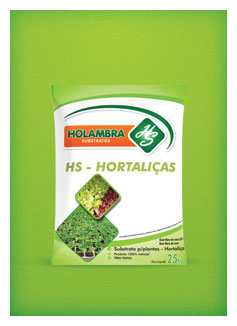 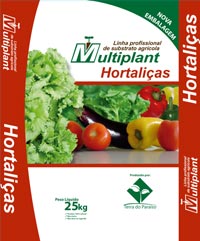 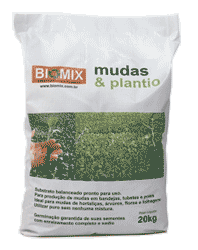 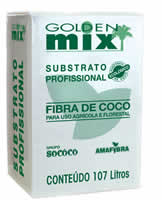 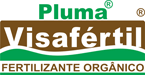 Análise da água
pH: 5,5-7,5
Ajuste do pH
Relação amônio/nitrato
Absorção de nitrato            OH- e HCO3-
Absorção de NH4+                     H+
Manejo do pH
Adição de ácido/ base

Ácidos: HNO3, H3PO4

Base: KOH, NaOH
Disponibilidade de água no substrato
Água total disponível (ATD) 
(1-10 kPa)
ATD
Água real disponível (ARD) 
(1-5 kPa)
ARD
Substrato ideal
Água facilmente disponível: 20-30%

Água remanescente: 4-10%

Água total disponível: 24-40%
Potencial hídrico
ΨH2O = Ψm + Ψg + Ψos
 Ψm                 forças de adesão e coesão
 Ψg                   altura do recipiente
 Ψos                 salinidade
 Ψos = -RT (ns/Vw)
30 cm
10 cm
0
Recipientes
15 cm
Propriedades químicas
Cargas elétricas negativas permanentes                   
Cargas elétrica variáveis


pH dos substratos ideal – 5,5 a 6,3

Salinidade: condutividade elétrica
Substratos Naturais de origem mineral
Areia
Alta densidade: 1,48-1,80 g/cm3
Baixa porosidade total
Turfa
Maher et al., 2008
Fibra da casca de coco
Maher et al., 2008
Equipamentos para semeadura
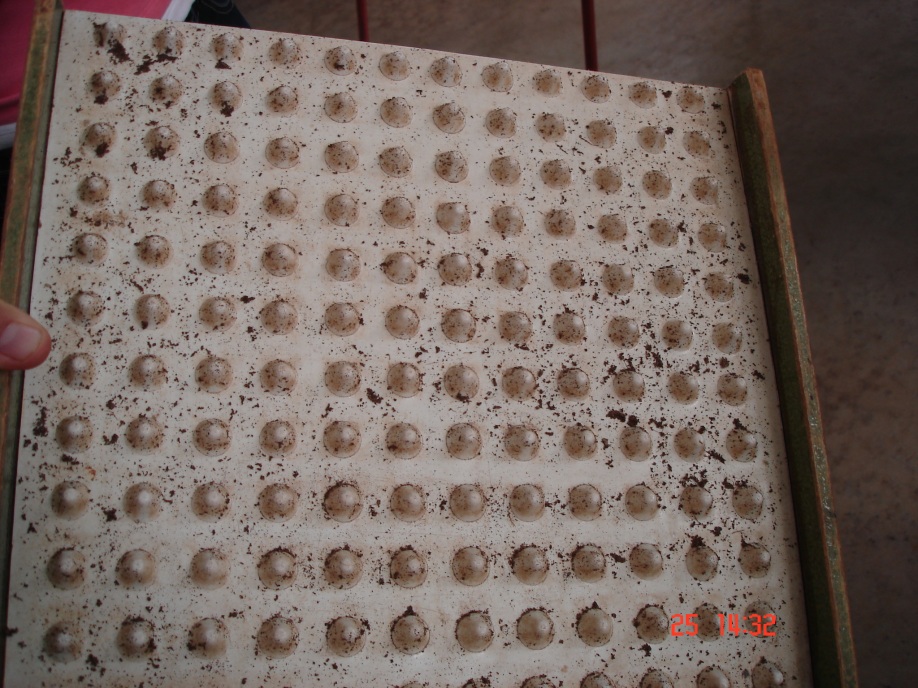 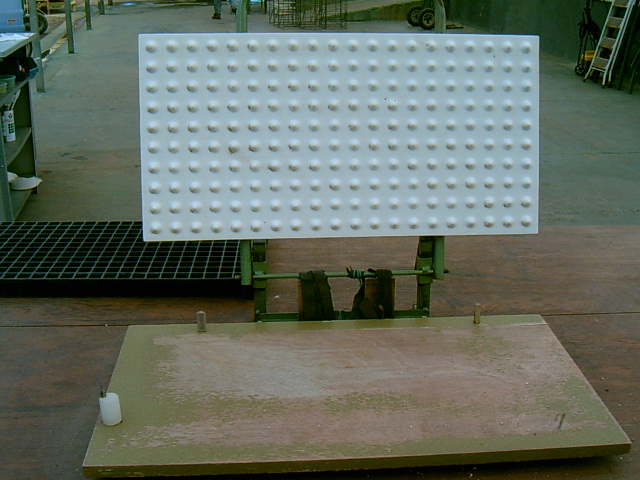 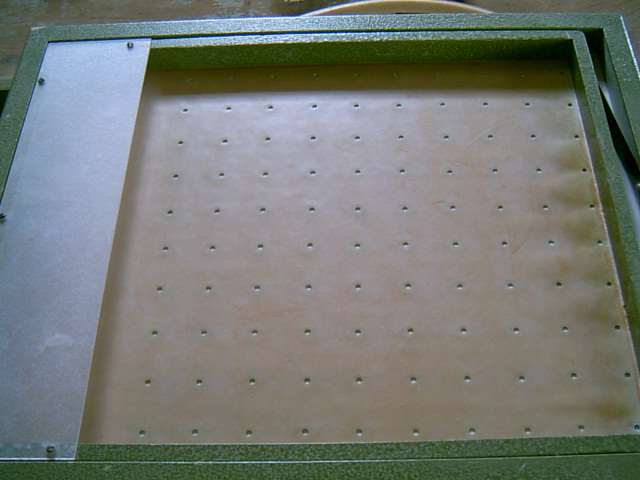 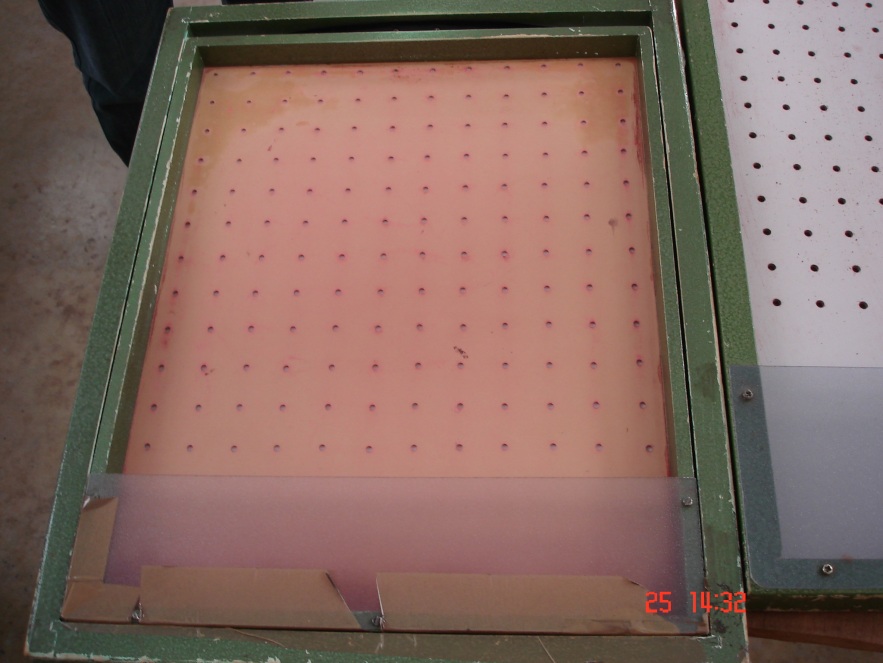 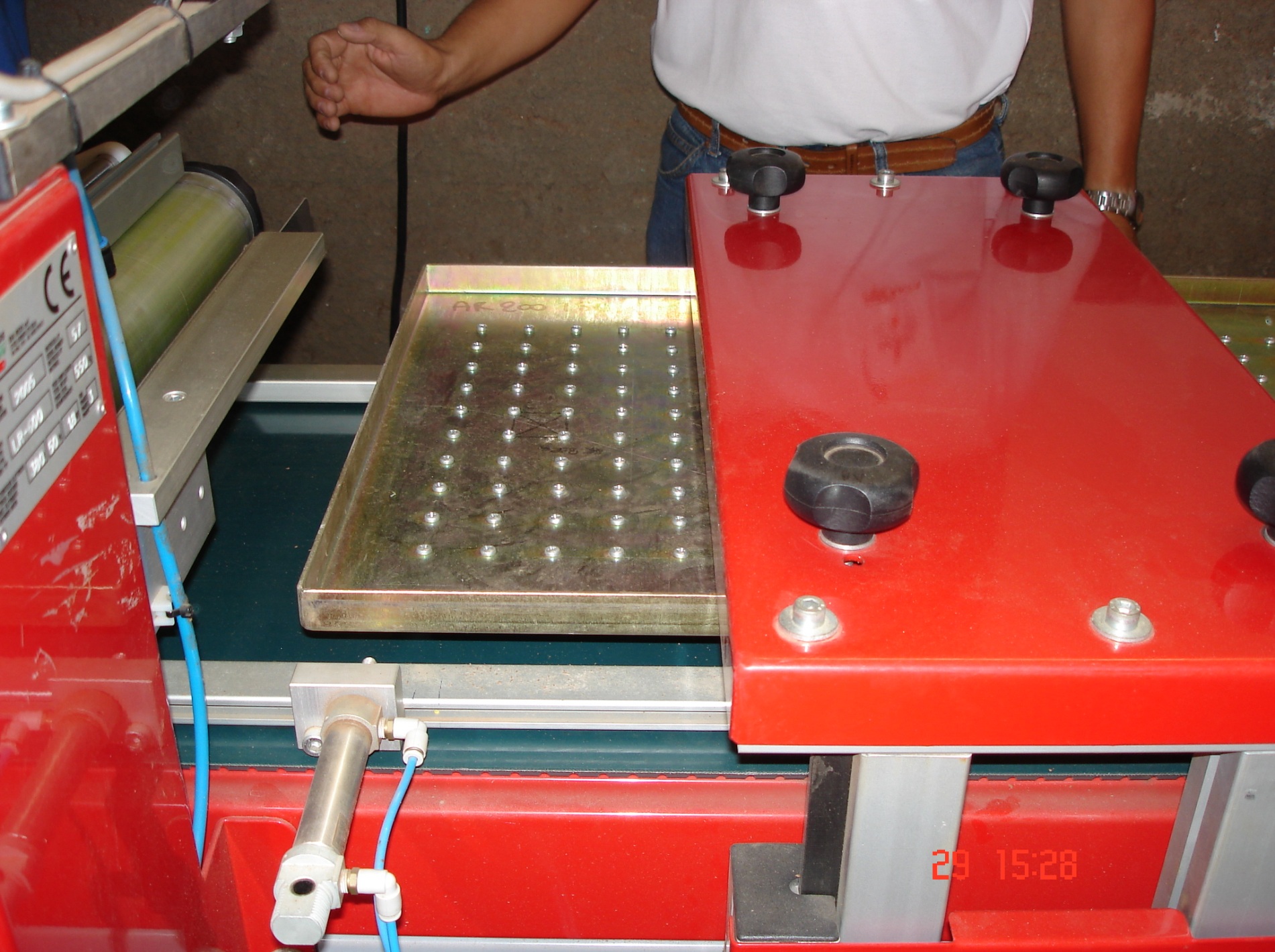 600 bandejas por hora
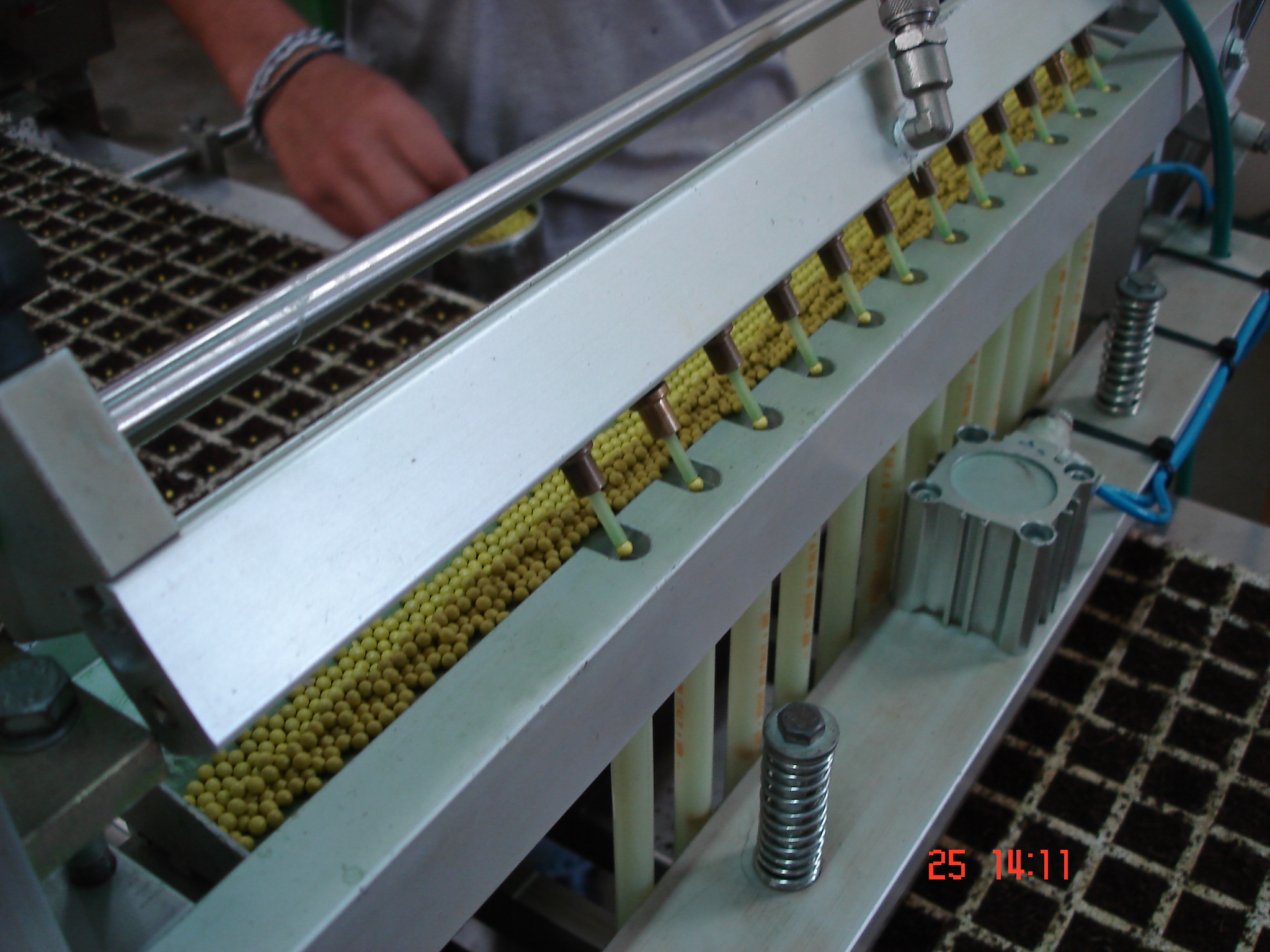 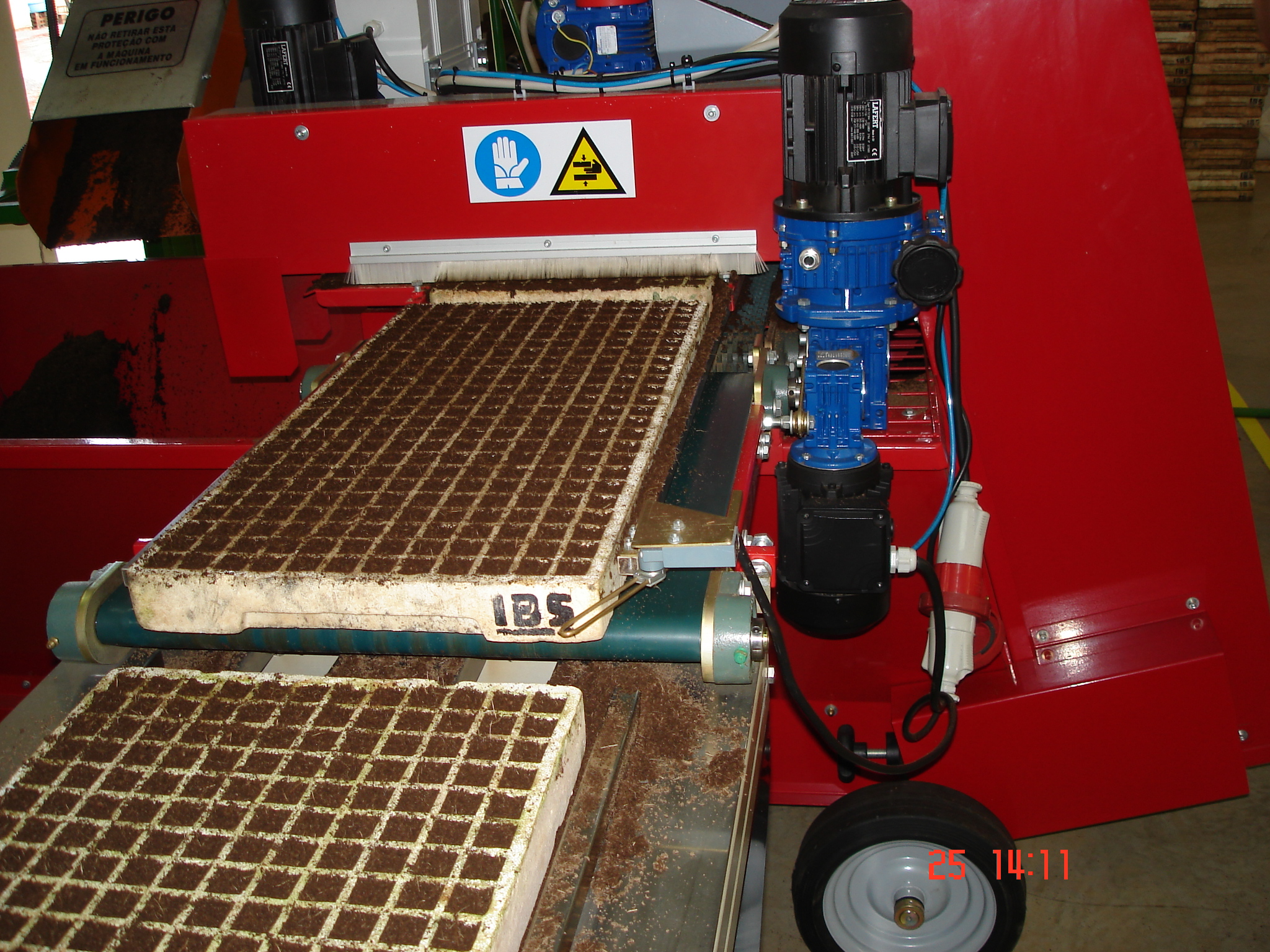 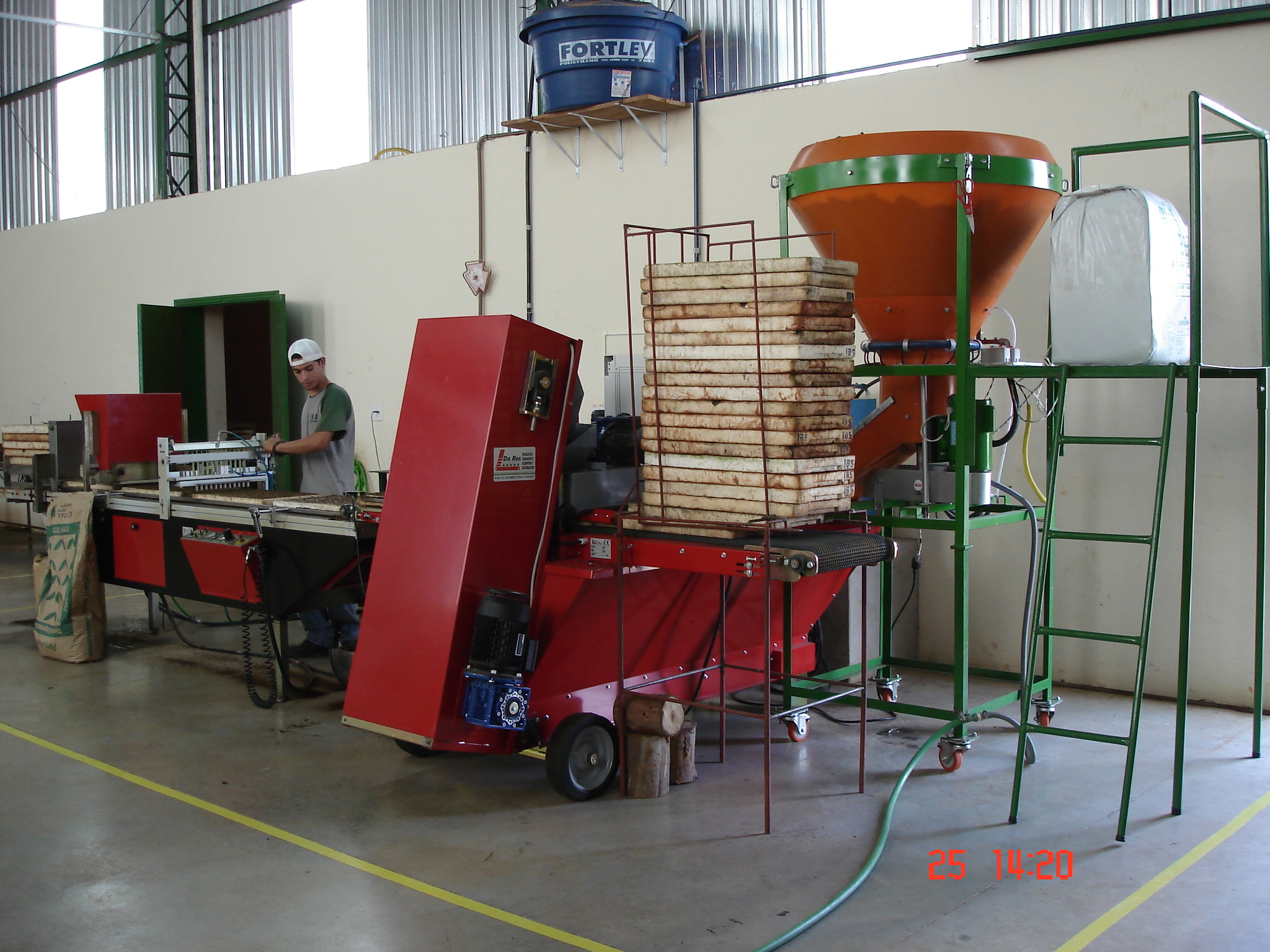 Sistemas de produção de mudas
Etapas do sistema de produção de mudas em bandejas
Aquisição de sementes
	
	Embalagem: volume de produção
	Qualidade
Baldes
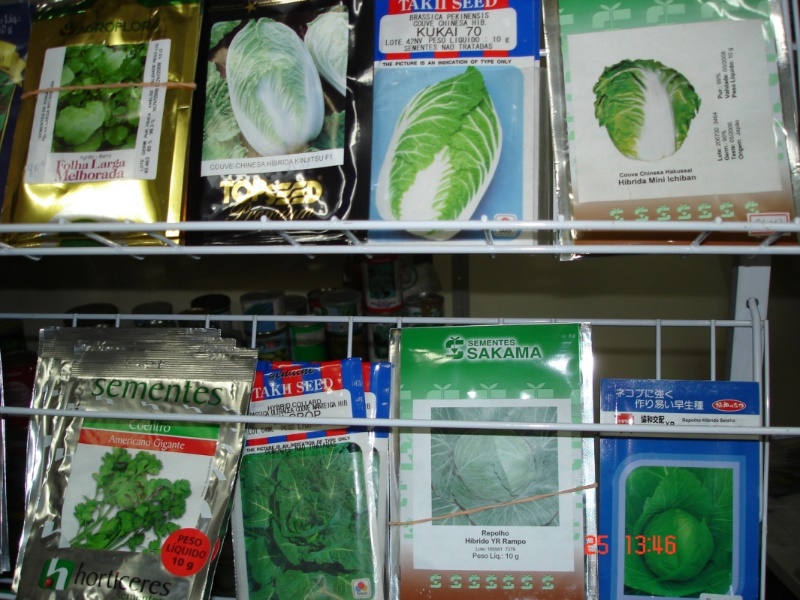 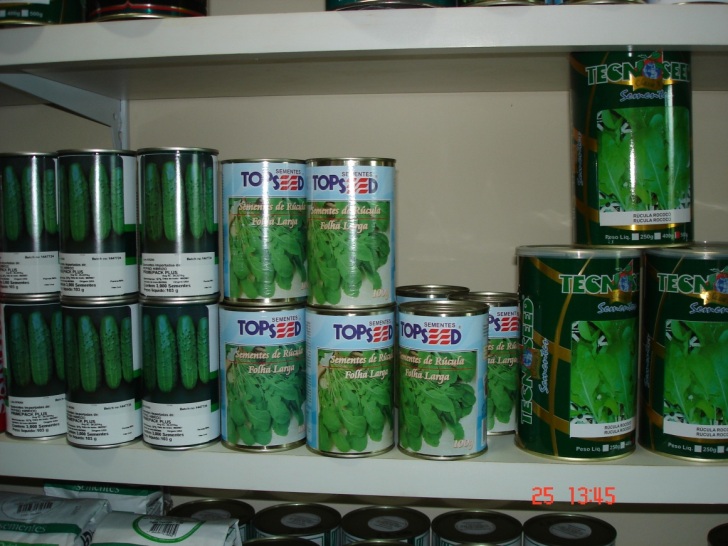 Baldes com 5 e 10 kg de sementes
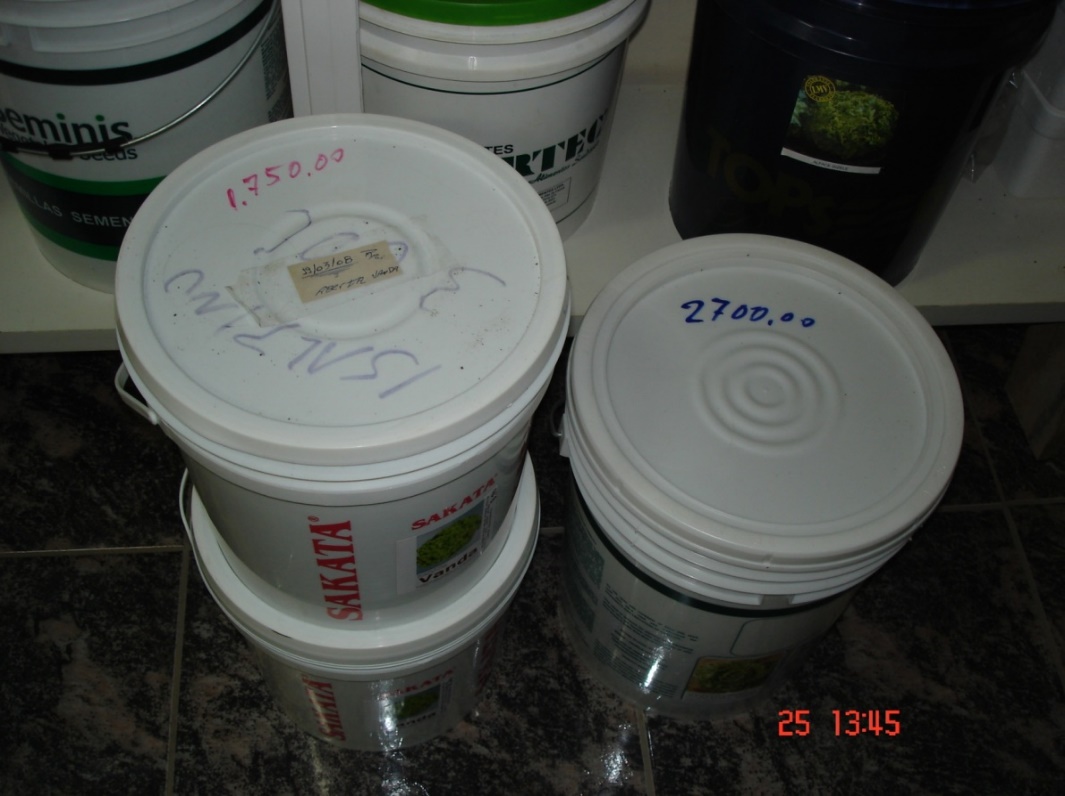 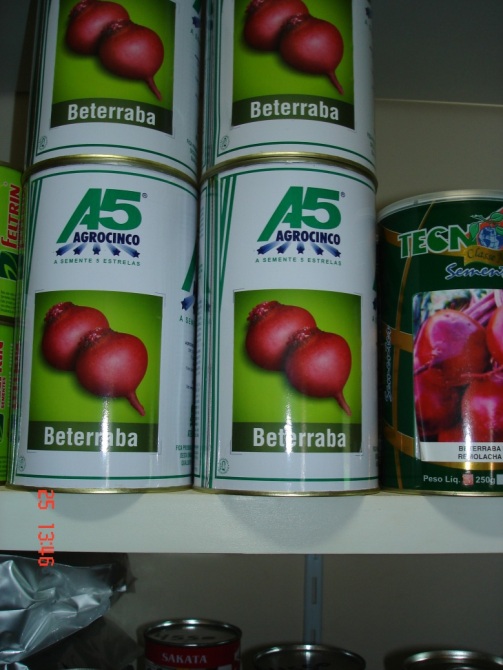 Tipos de sementes
Sementes nuas
Sementes peliculizadas
Sementes incrustadas
Sementes peletizadas
Sementes nuas
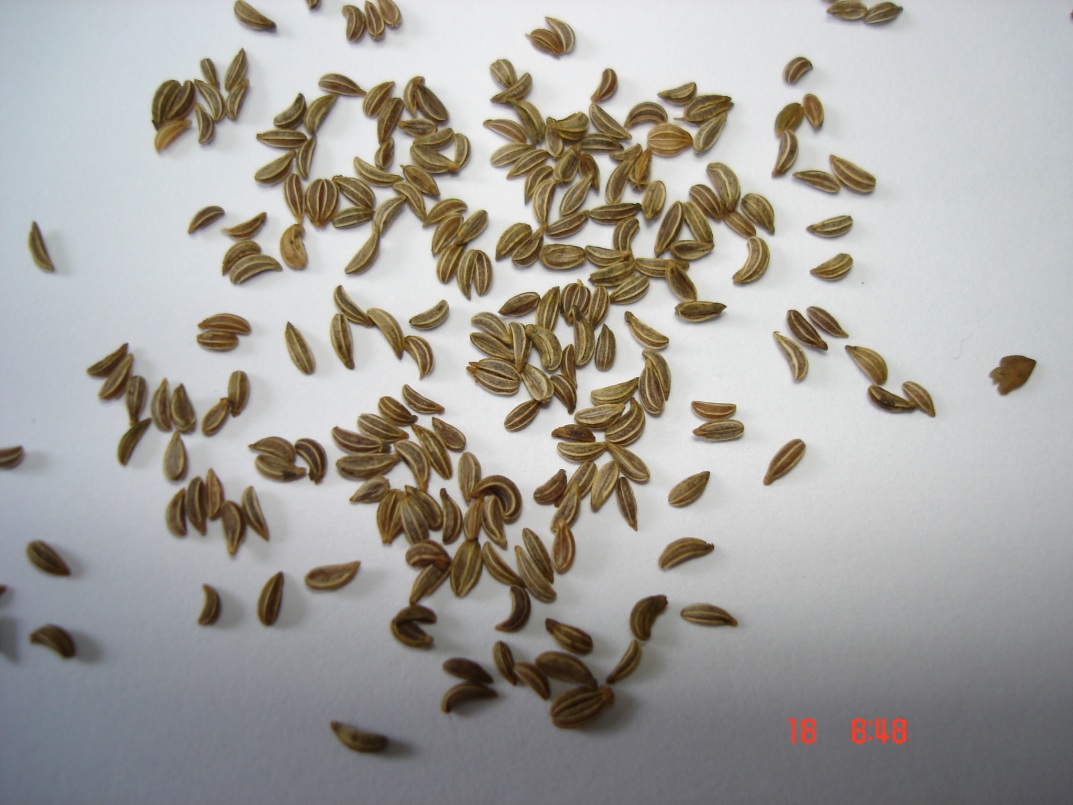 Sementes peliculizadas
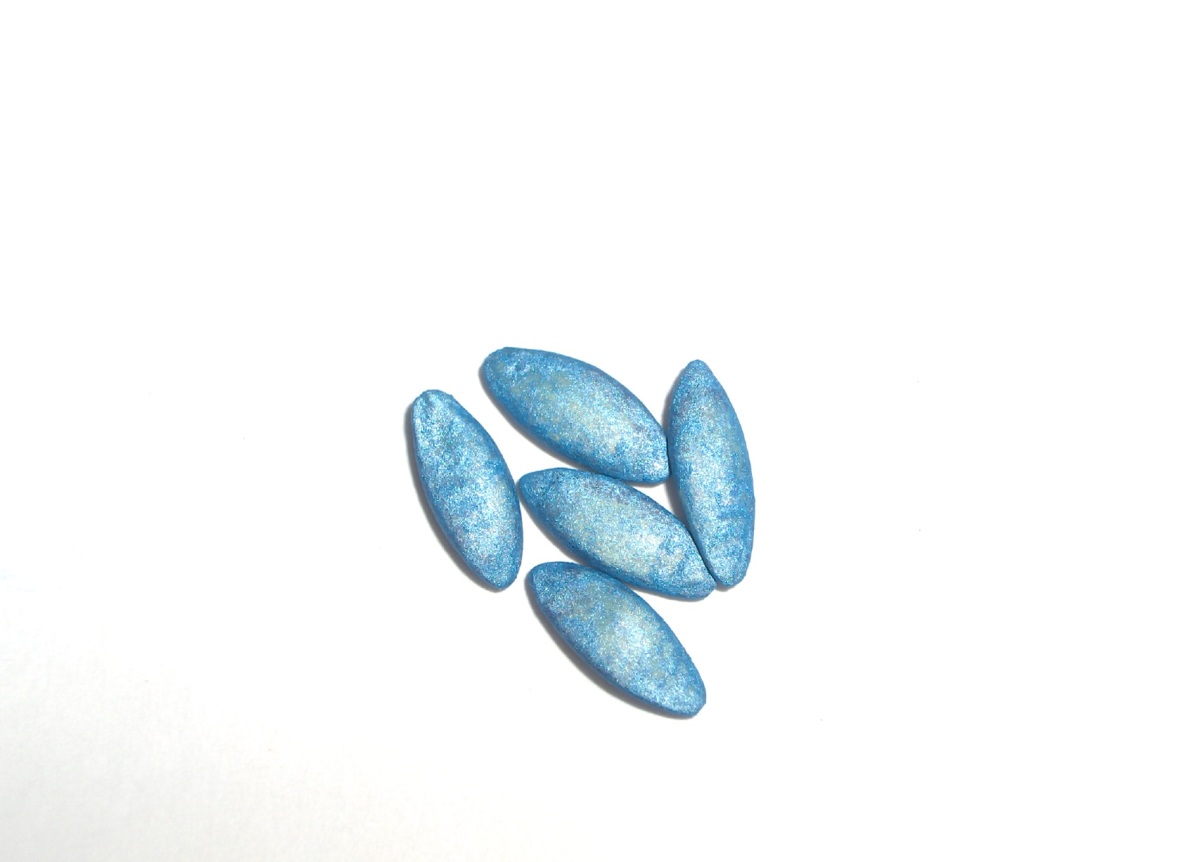 pepino
Sementes incrustadas
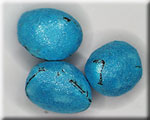 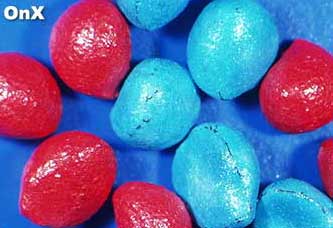 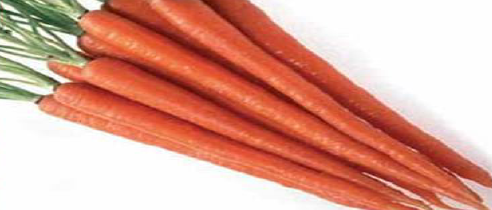 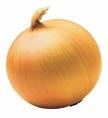 Sementes peletizadas
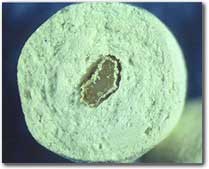 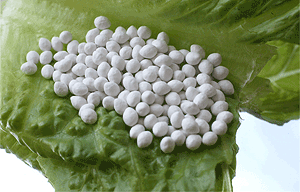 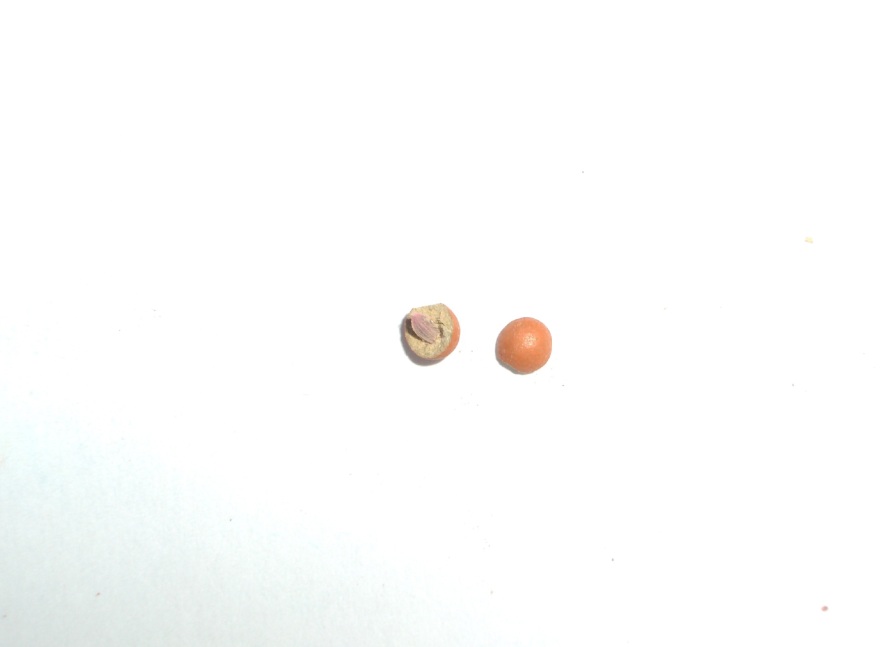 Recobrimento das sementes
Vantagens:
Reconhecimento da semente pela cor
Favorece a semeadura
Possibilita a incorporação de produtos
Pode ser associada com outras técnicas
Reconhecimento da espécie ou variedade pela cor
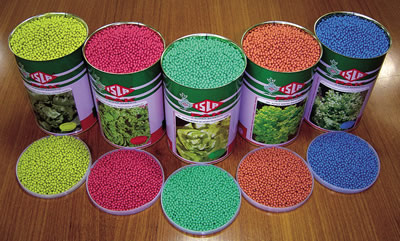 Alface Grandes Lagos Americana – amarela
Alface Itapuã – vermelhaAlface Regina de Verão – verde

Alface Mimosa – laranjaAlface Crespa Grand Rapids – azul
Priming
Quebra da dormência
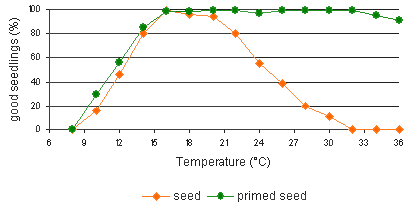 Desvantagens
Custo mais elevado

Perda de vigor das sementes

Menor velocidade de emissão da raiz primária
Escolha do substrato
Fibra de coco: necessidade de umedecimento.
Substratos à base de casca de pinus e outros materiais (turfa, vermiculita)
Substratos enriquecidos ou não com fertilizantes.
Vermiculita: cobertura das sementes
Fibra de coco- Processador de substrato
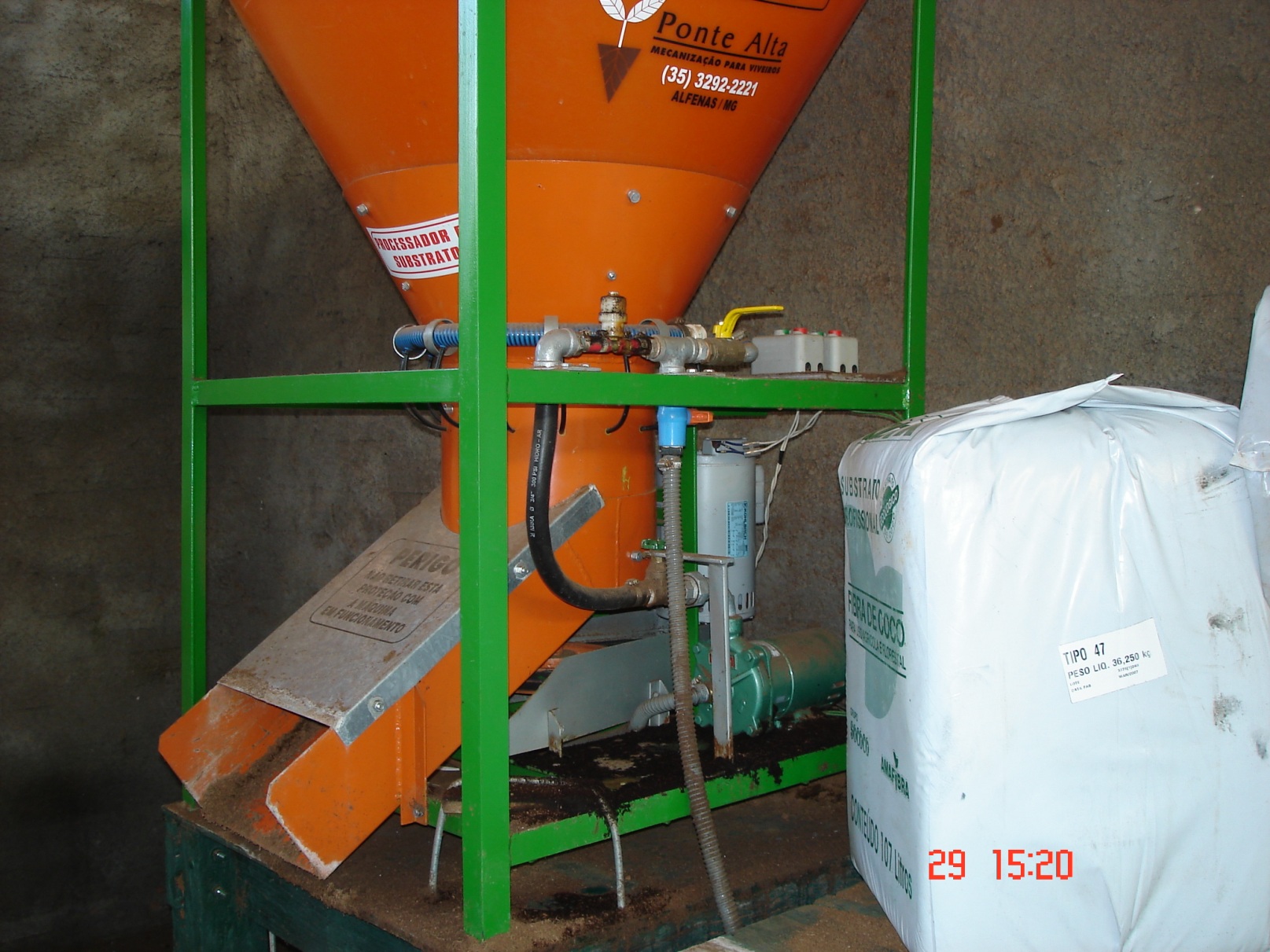 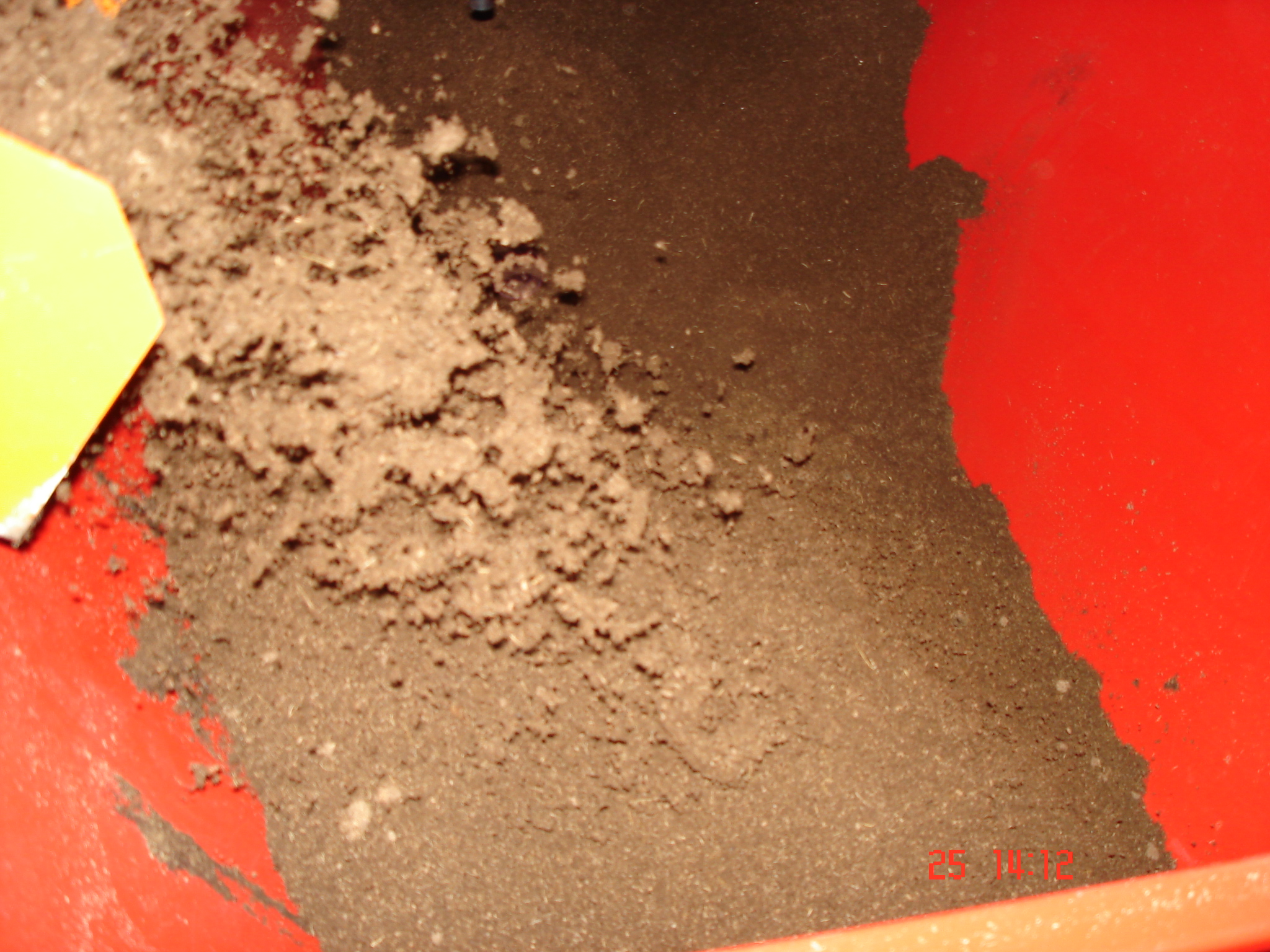 Preenchimento das bandejas
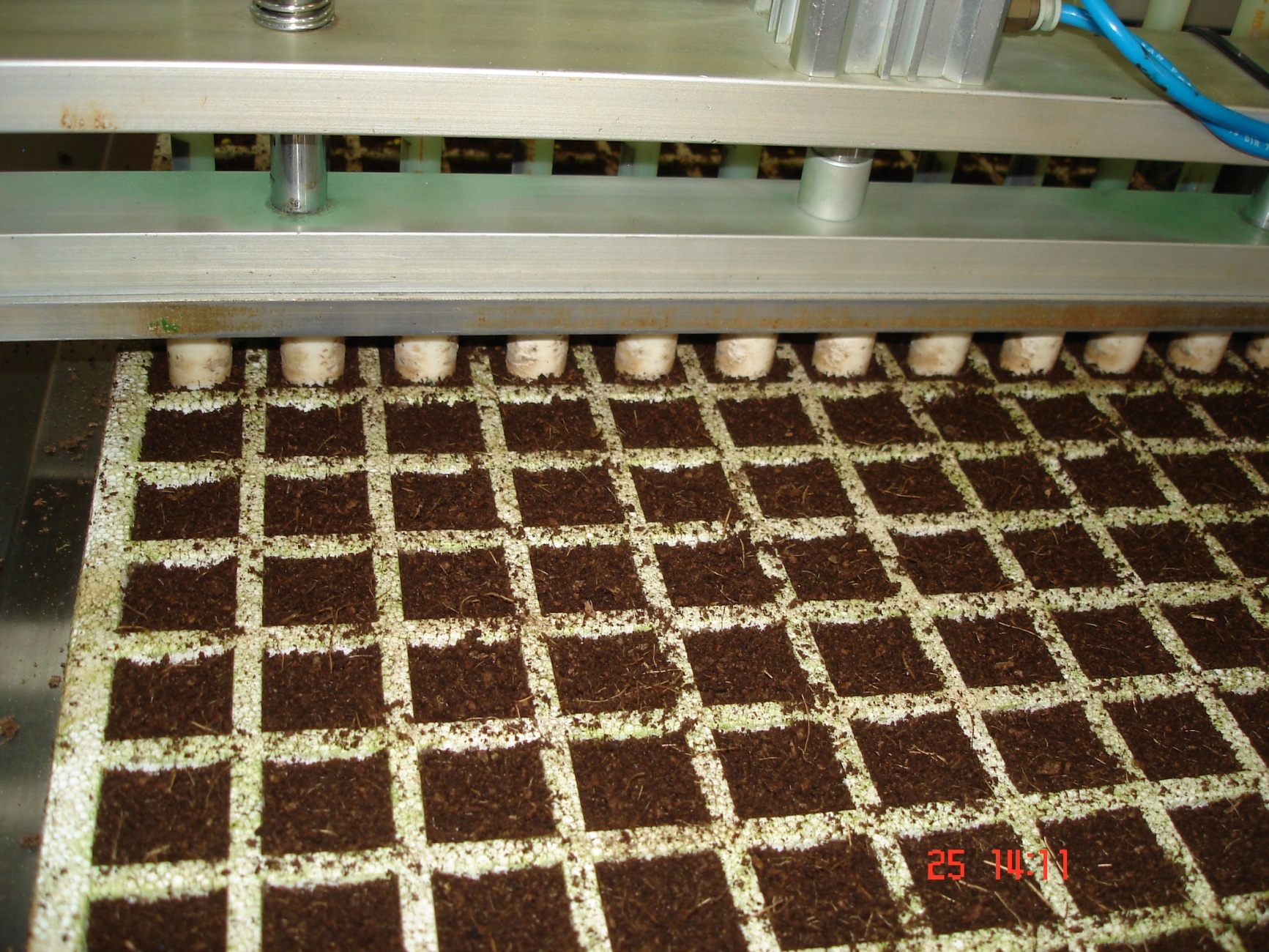 Semeadura
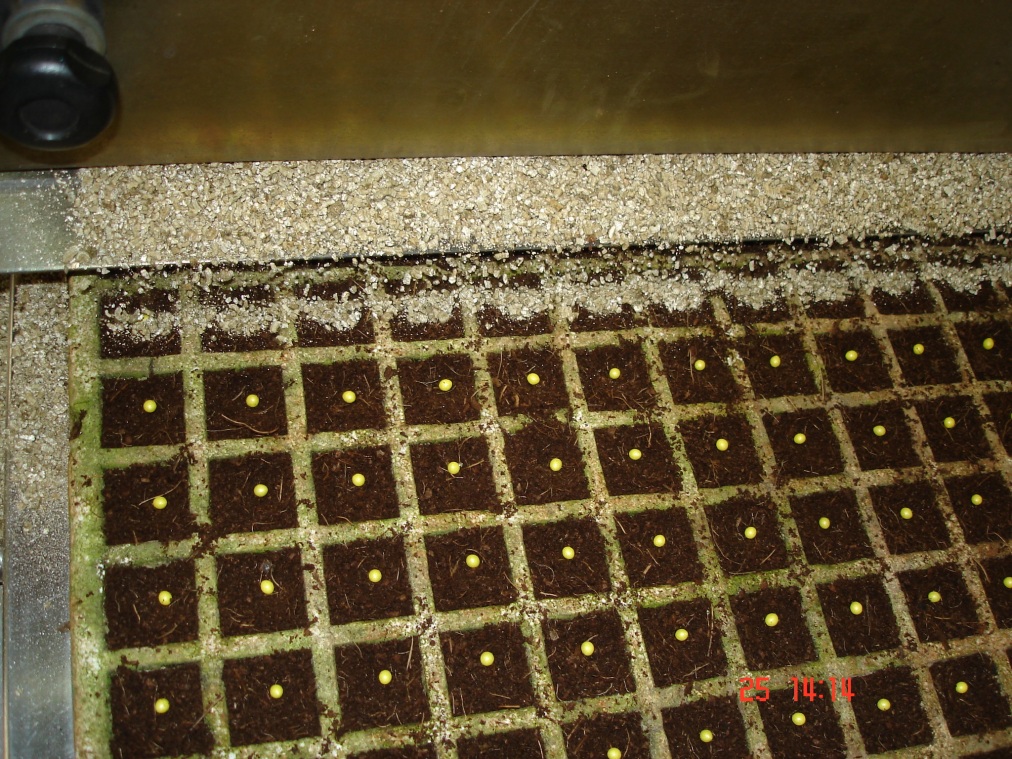 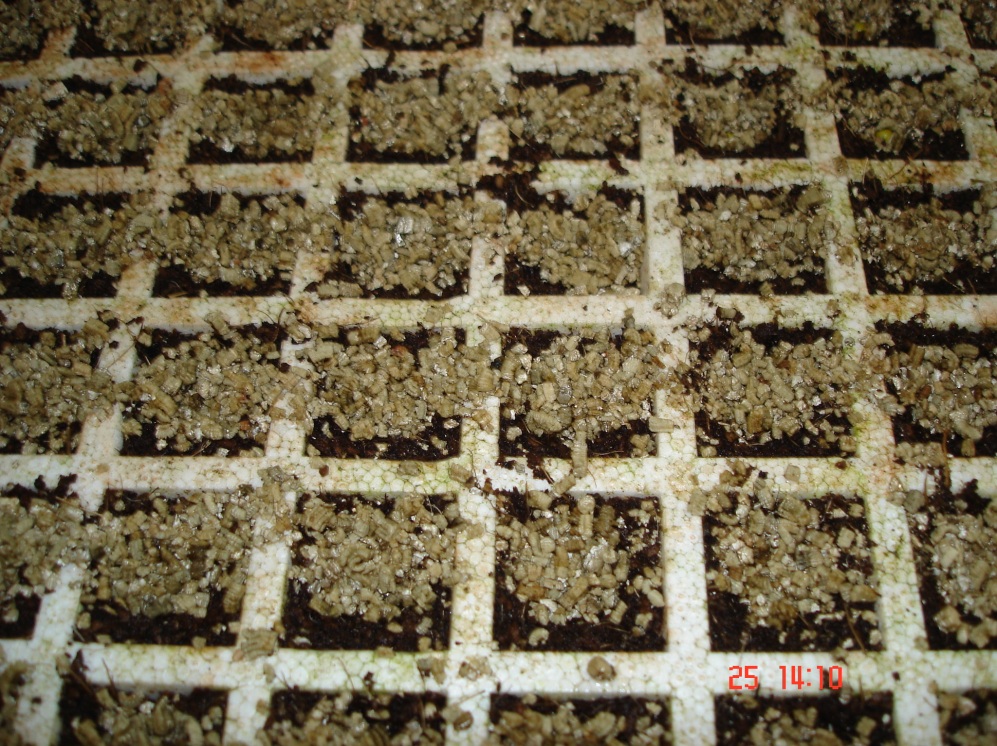 Germinação das sementes
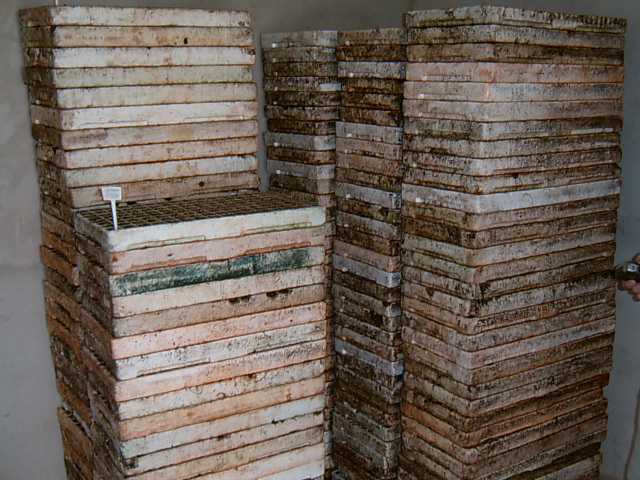 Temperatura ideal para a germinação de algumas hortaliças.
Desenvolvimento das mudas na casa-de-vegetação
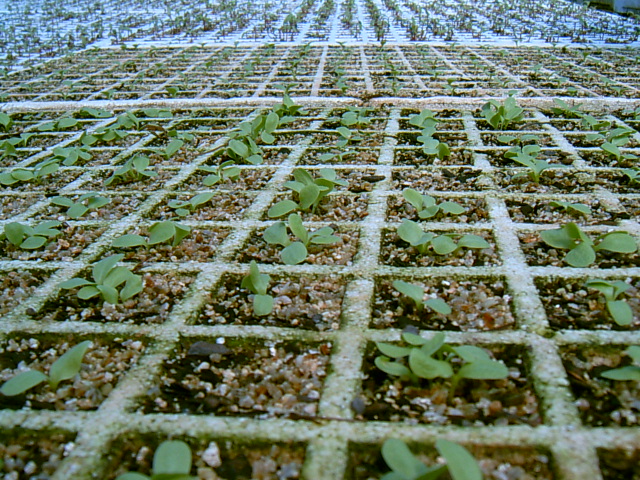 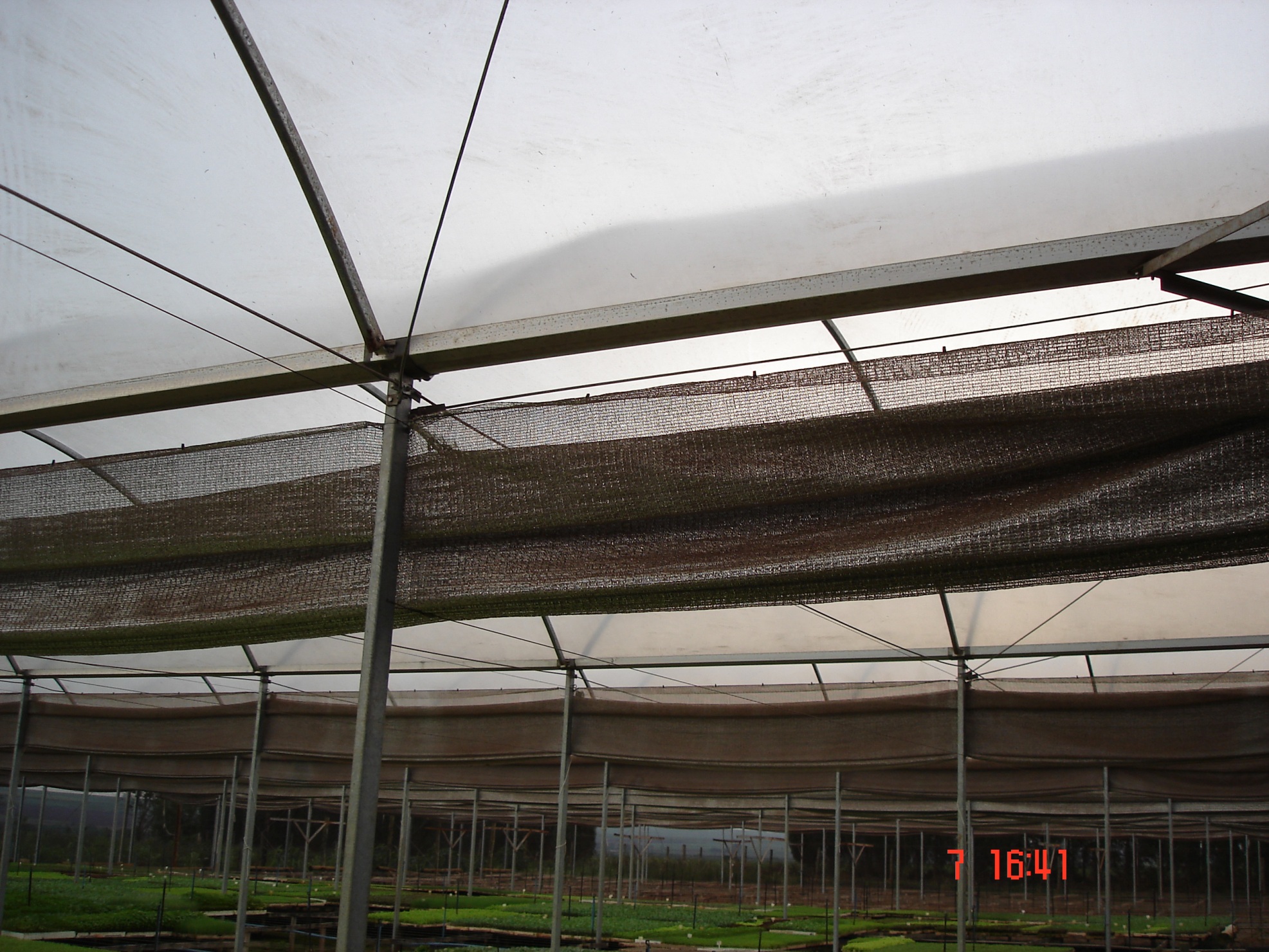 SISTEMAS DE IRRIGAÇÃO
Aspersão:

	Aspersores estacionários 

	Sistema fog ou de nebulização

	Aspersores móveis
Aspersores estacionários
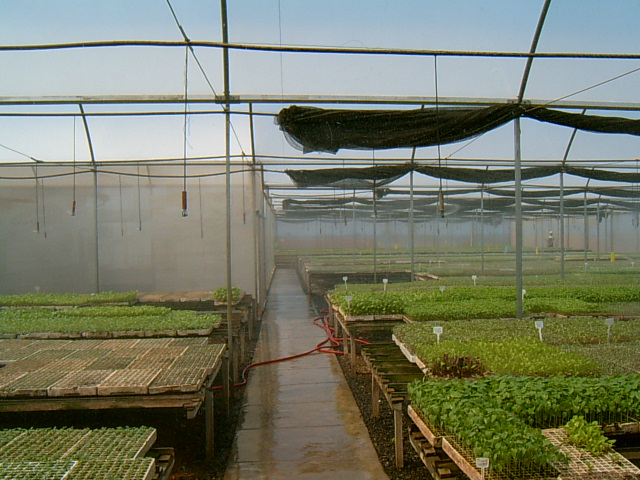 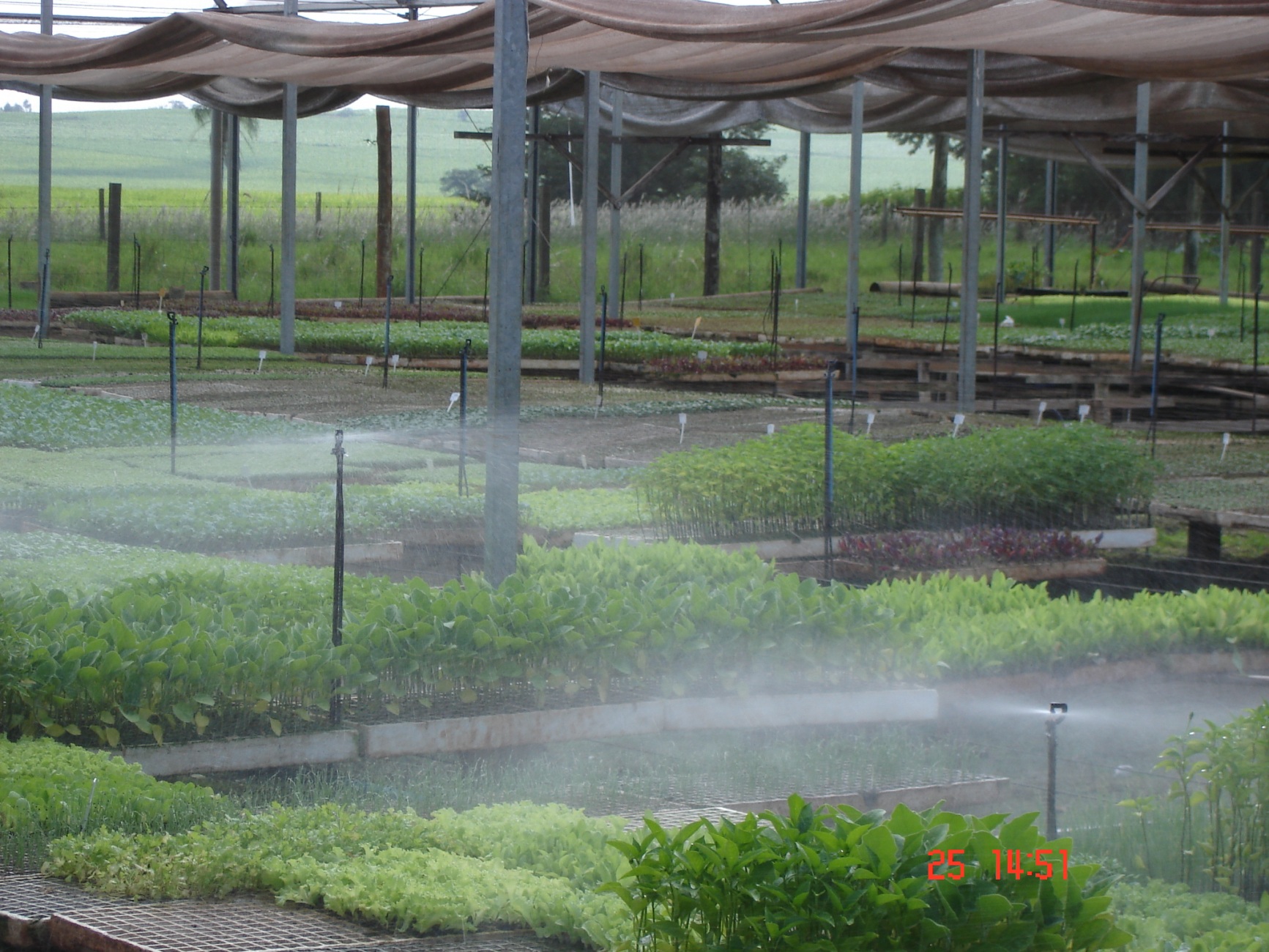 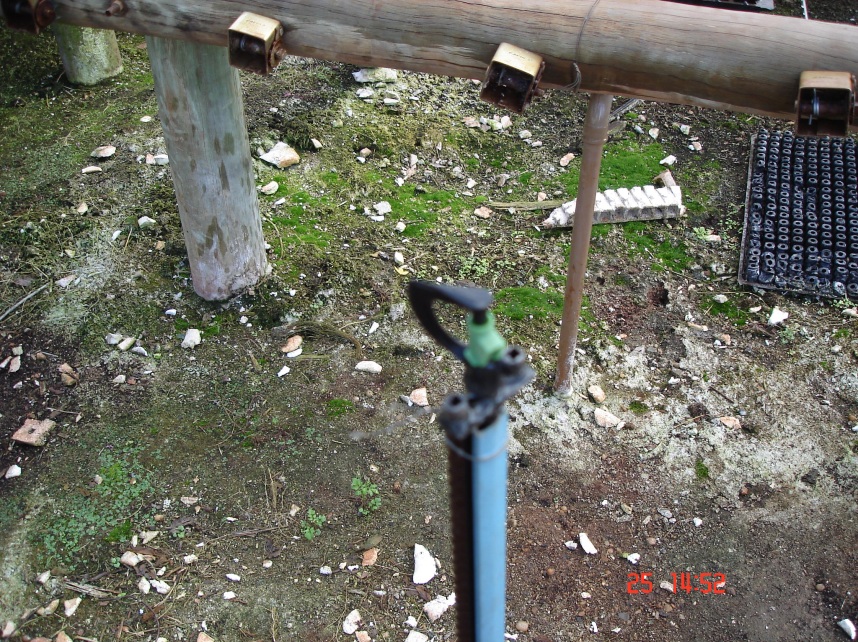 Nebulização
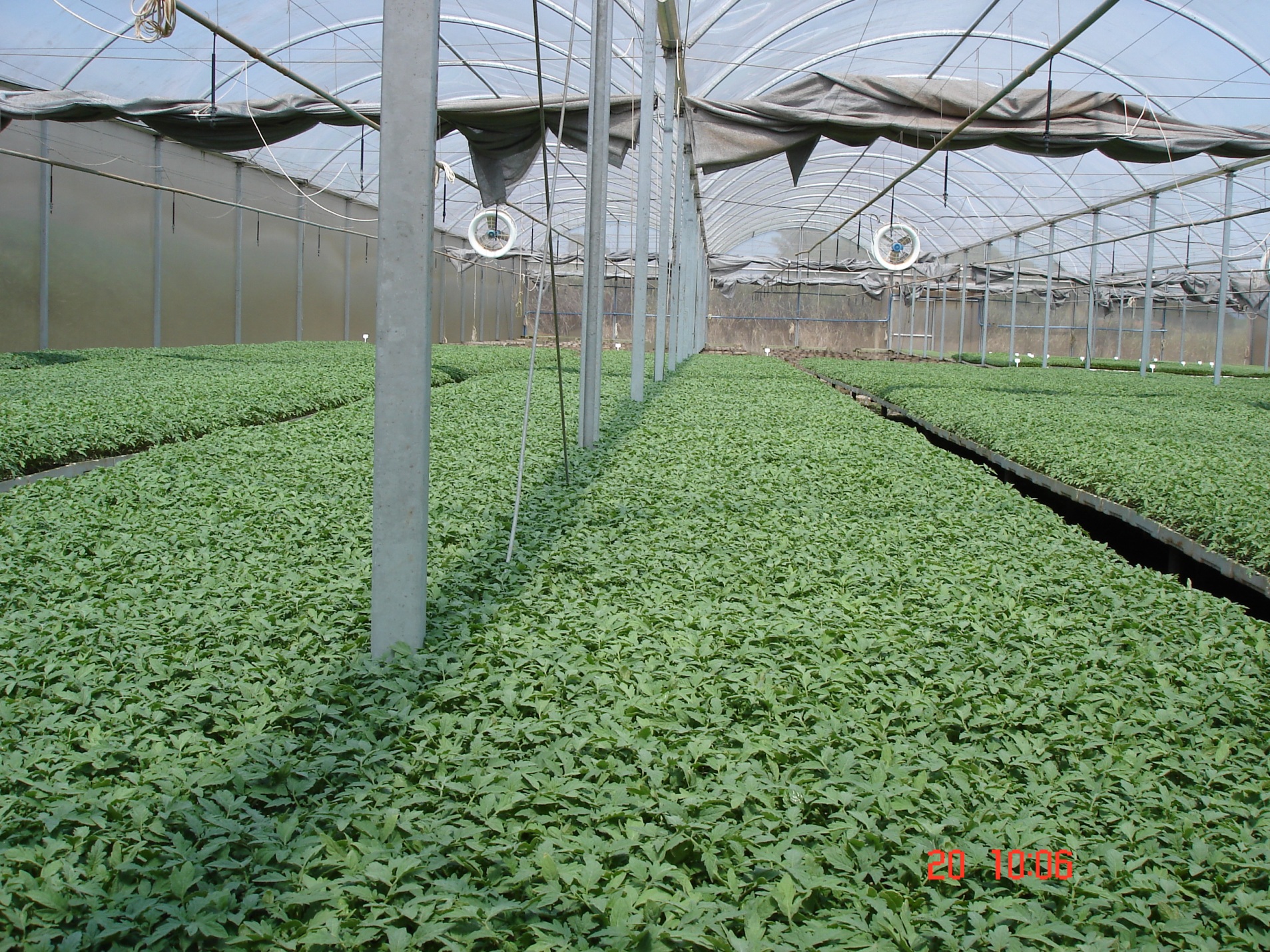 Nebulização
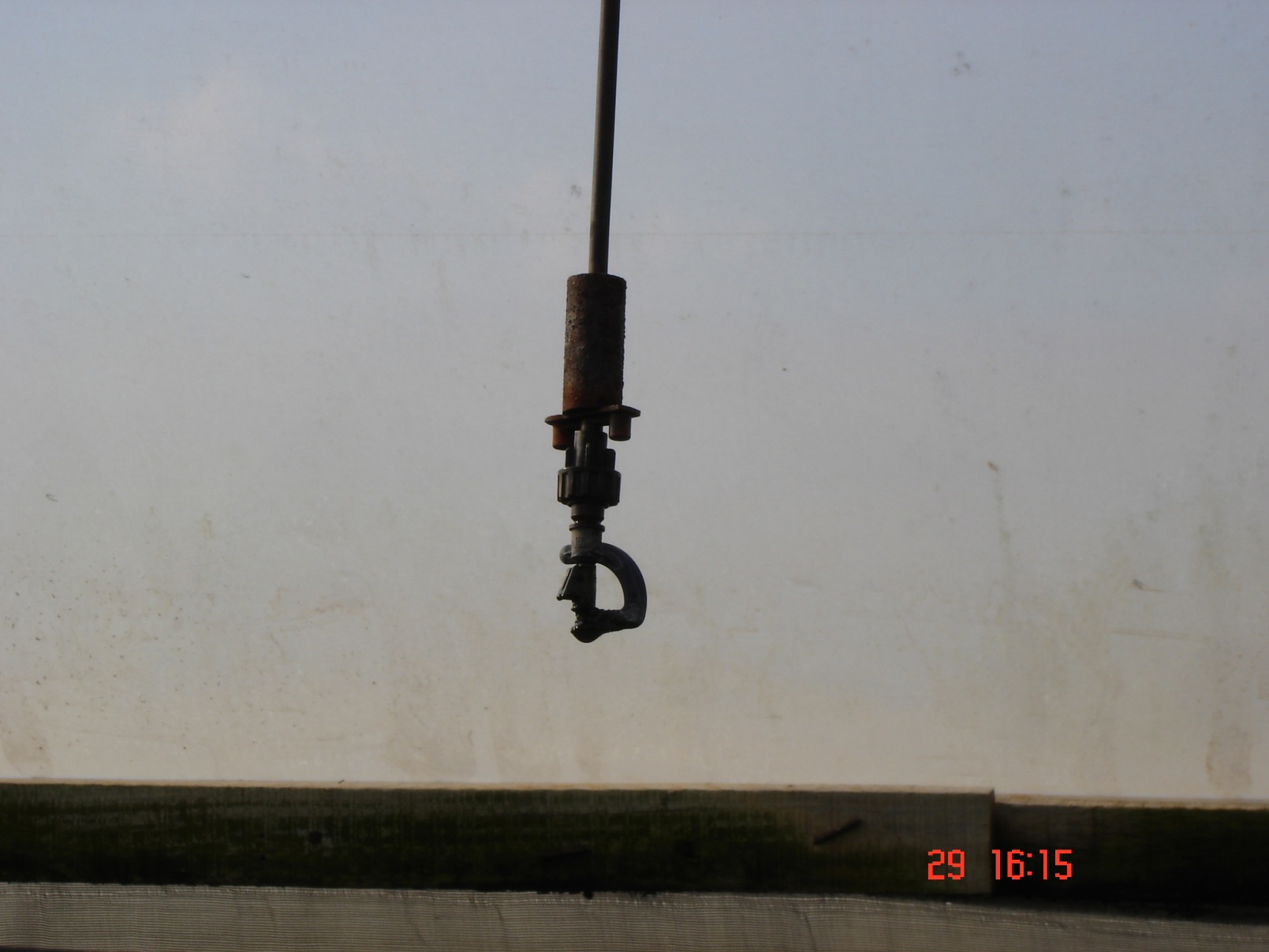 Barra móvel
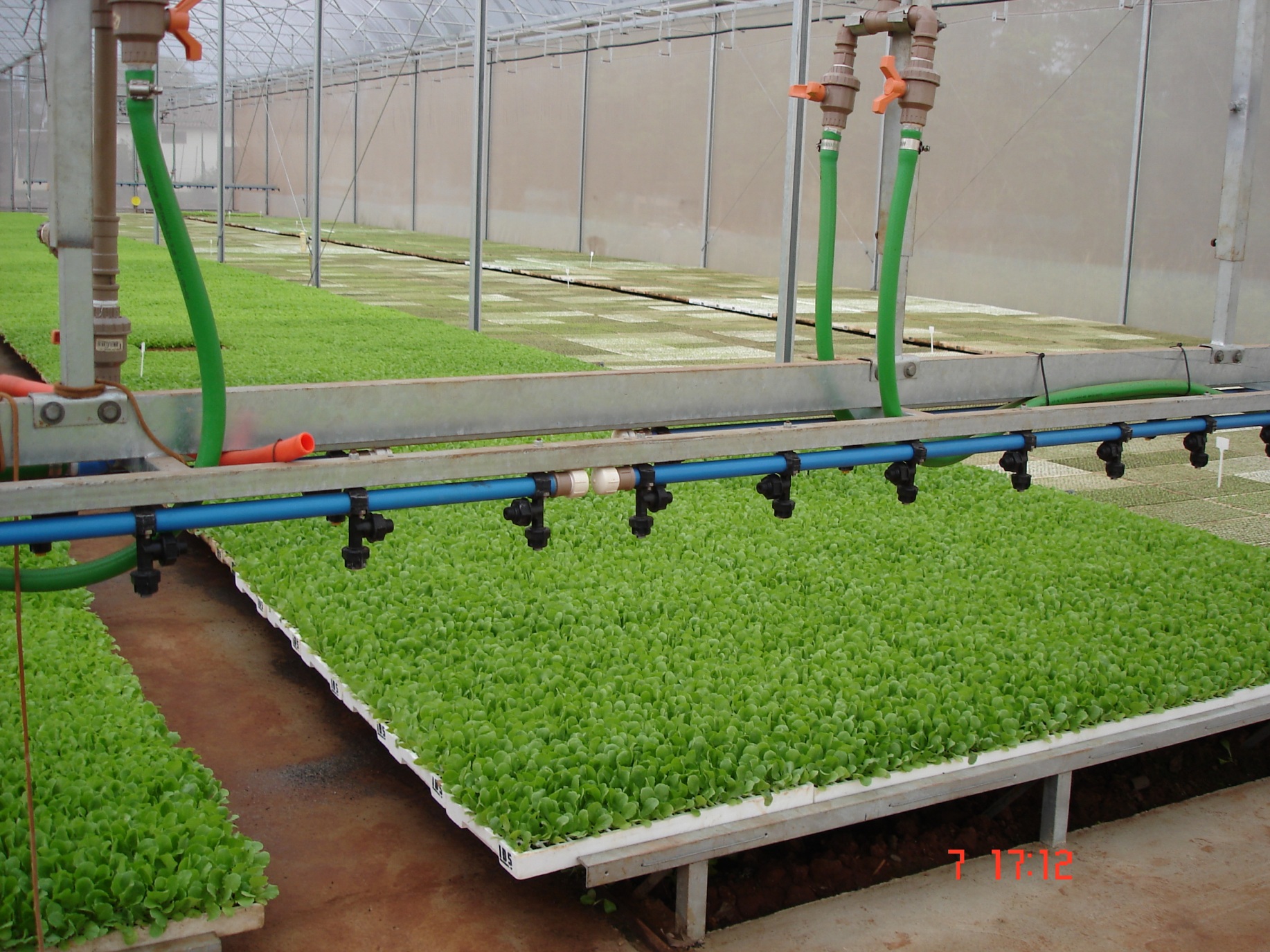 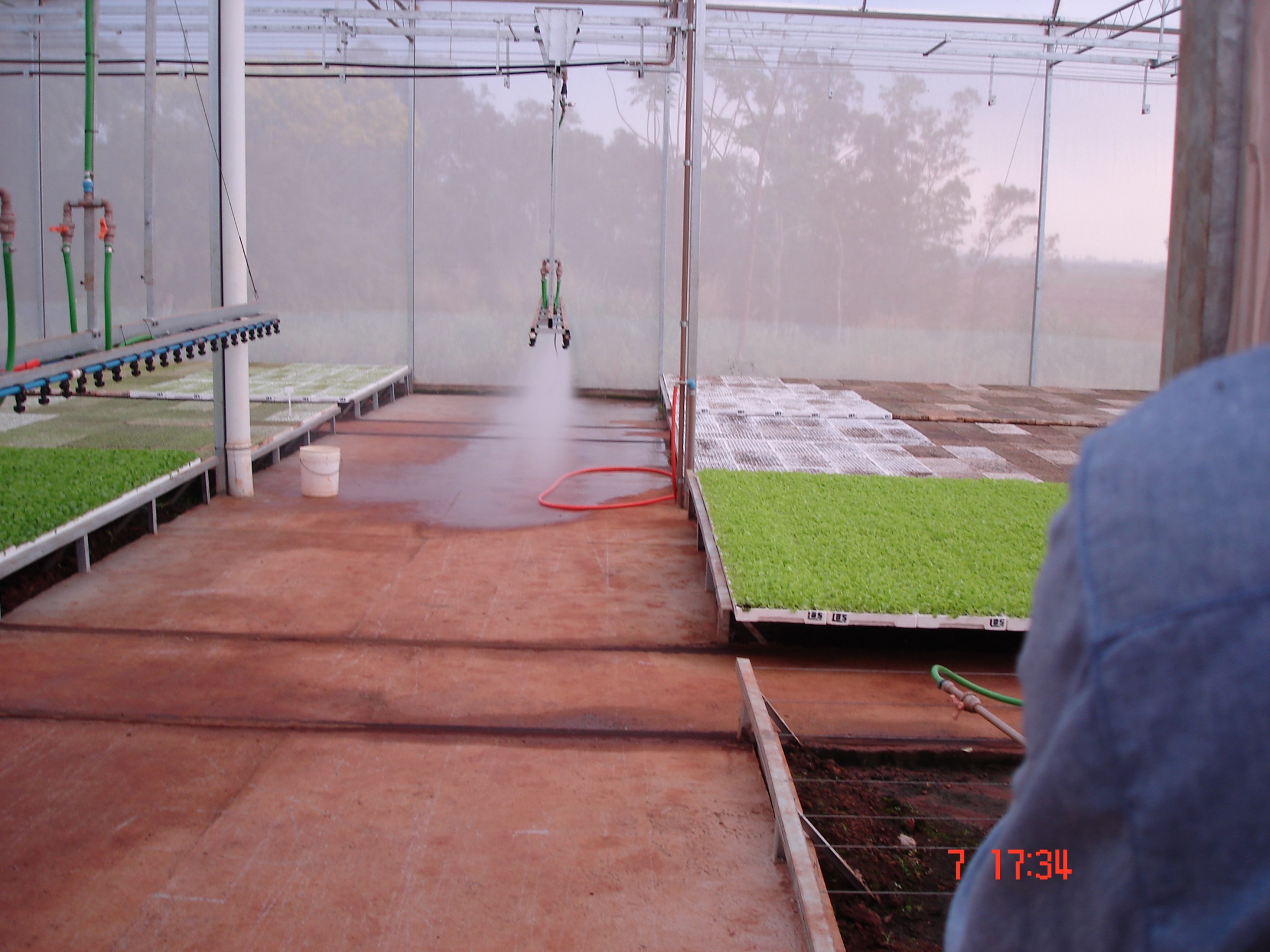 Controle de pragas
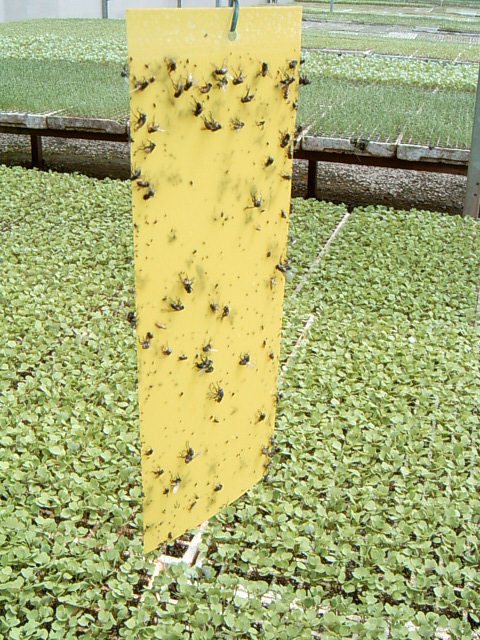 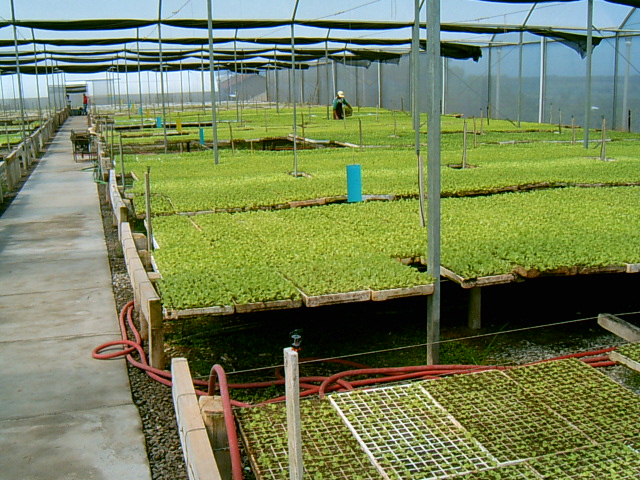 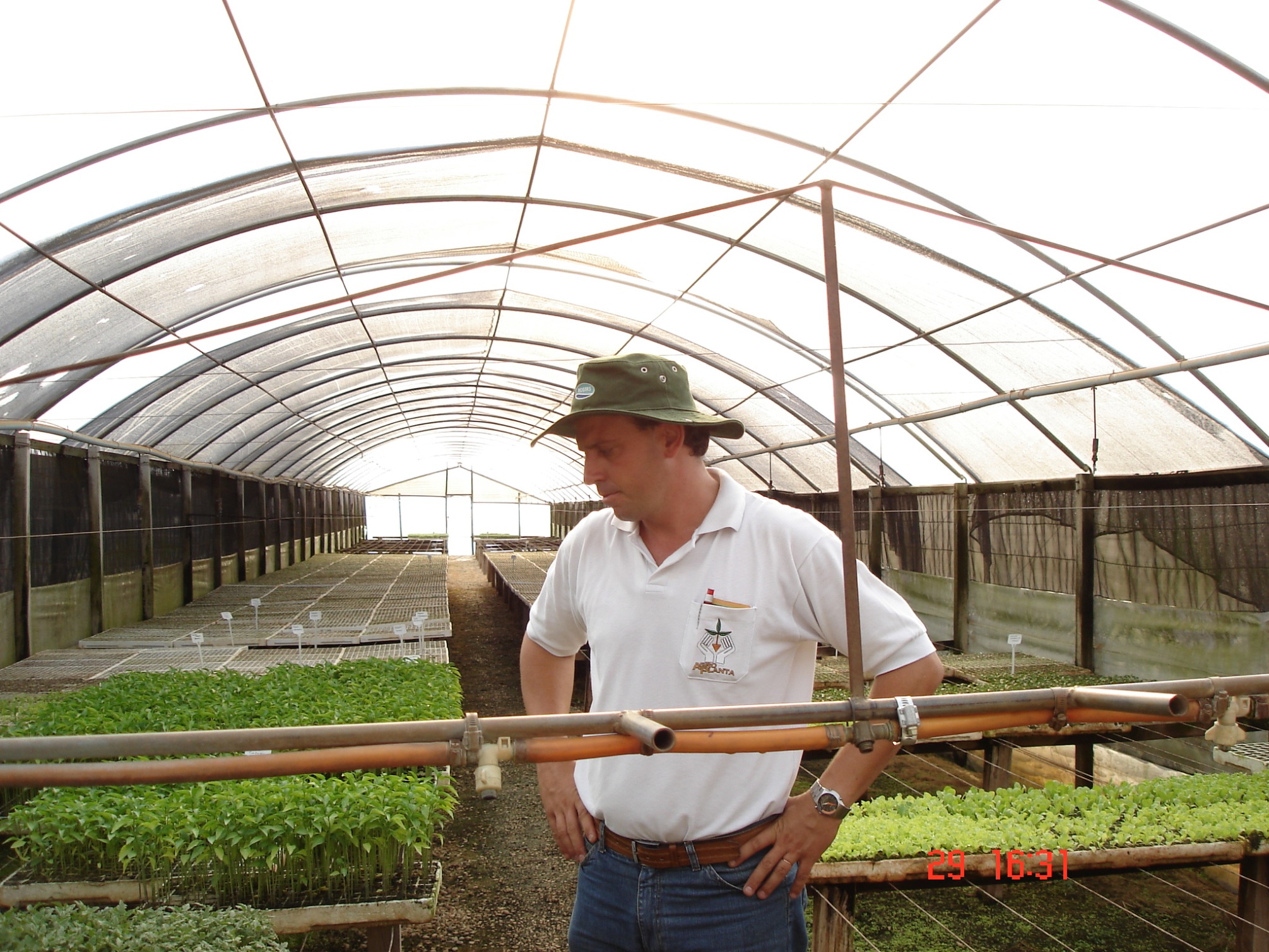 NUTRIÇÃO E ADUBAÇÃO
Conhecer as exigências nutricionais das espécies.
Produção de matéria seca e extração de nutrientes durante a fase de formação de muda do tomateiro cv. Roma VF.
Fertirrigação para o tomateiro
Substratos enriquecidos com fertilizantes - Fósforo
Fertirrigação para o tomateiro
Início do desenvolvimento da muda: Soluções nutritivas com CE baixas (0,4-0,5 dS/m)

Soluções nutritivas para a fase definitiva (CE de 1,2-2,1 dS/m)
Sistema de injeção de fertilizantes
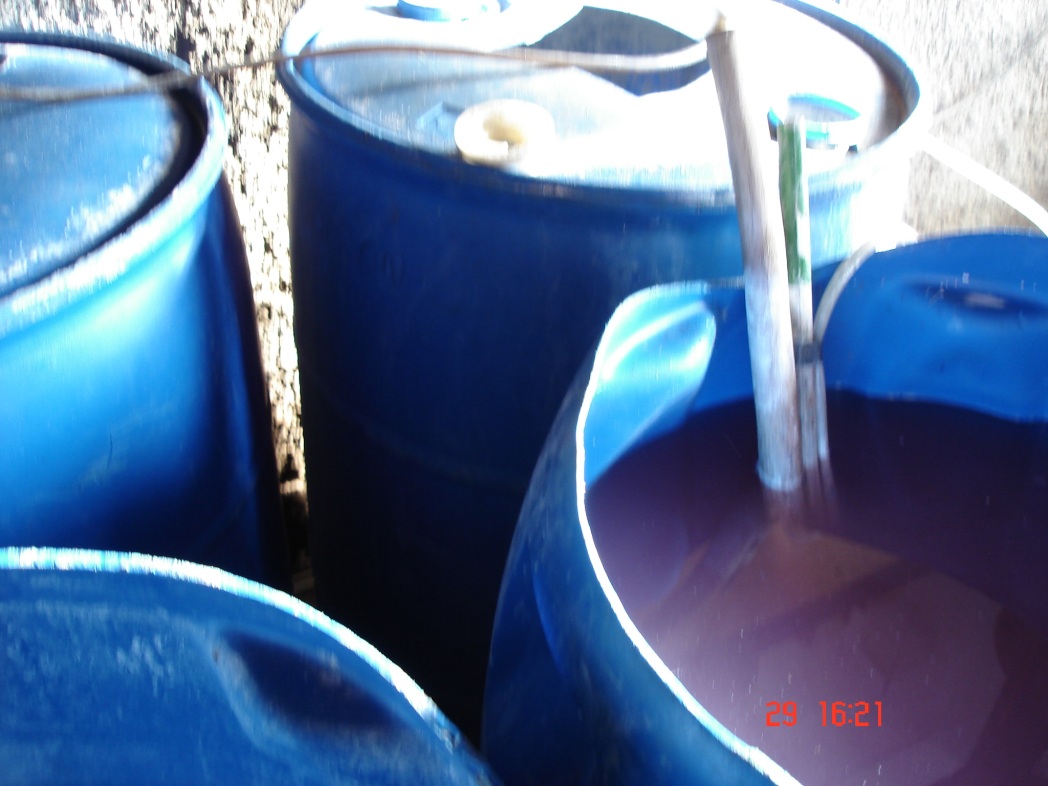 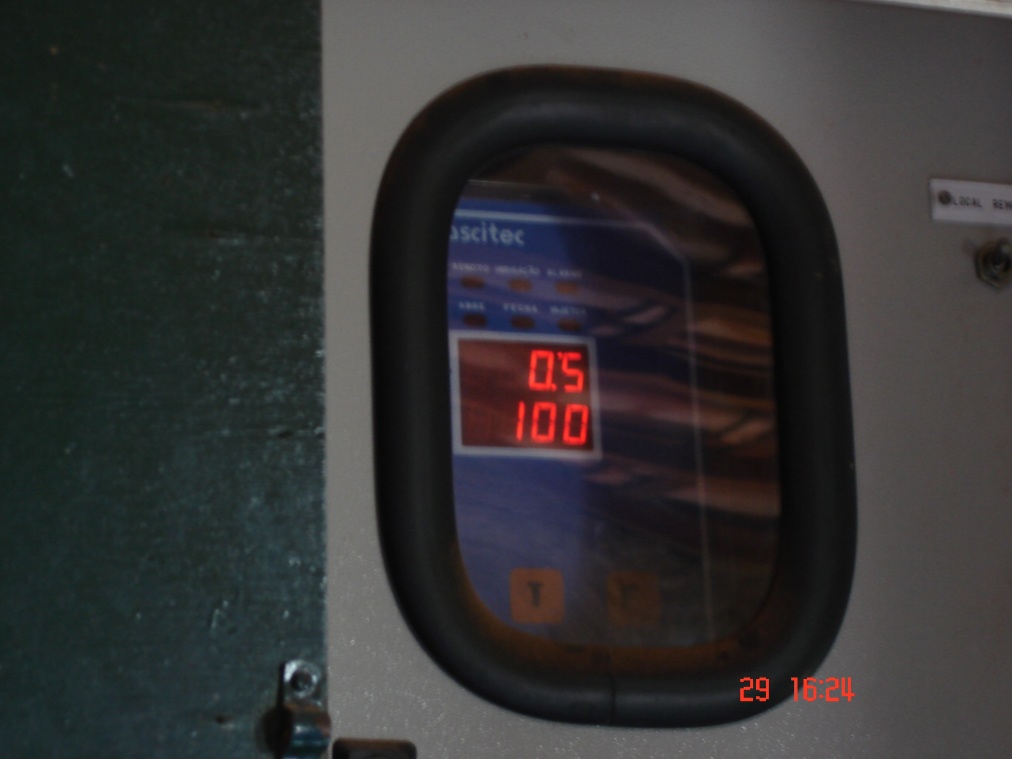 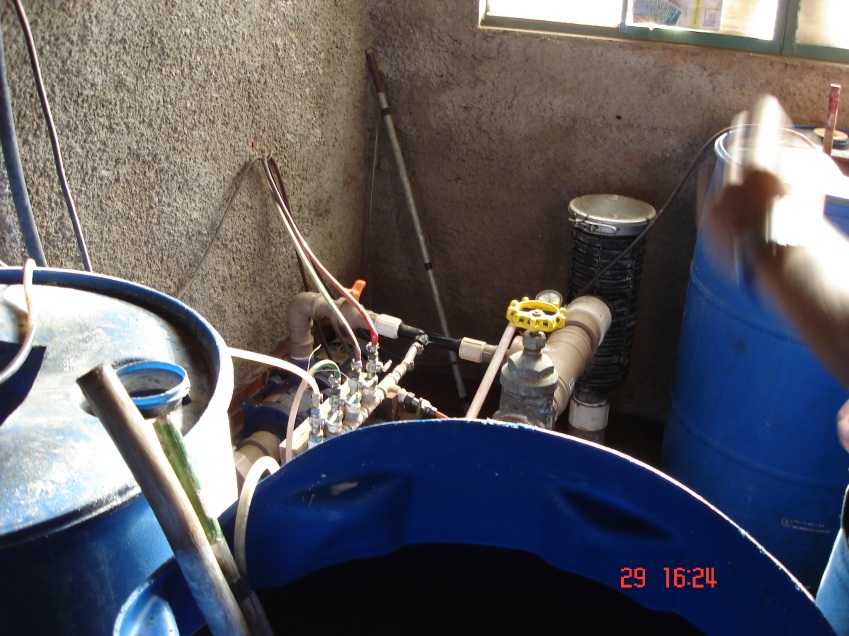 Fertirrigação
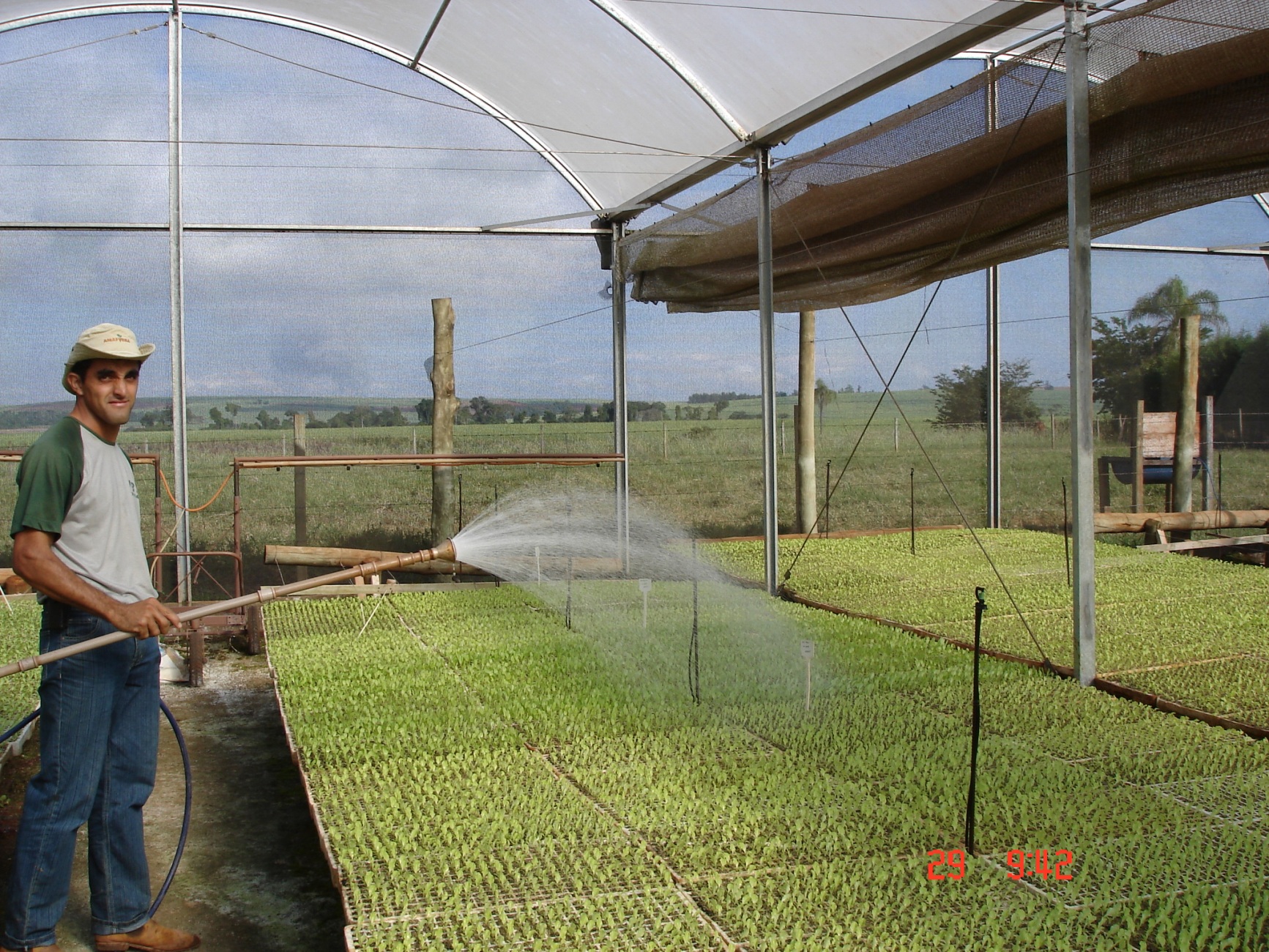 Fertirrigação
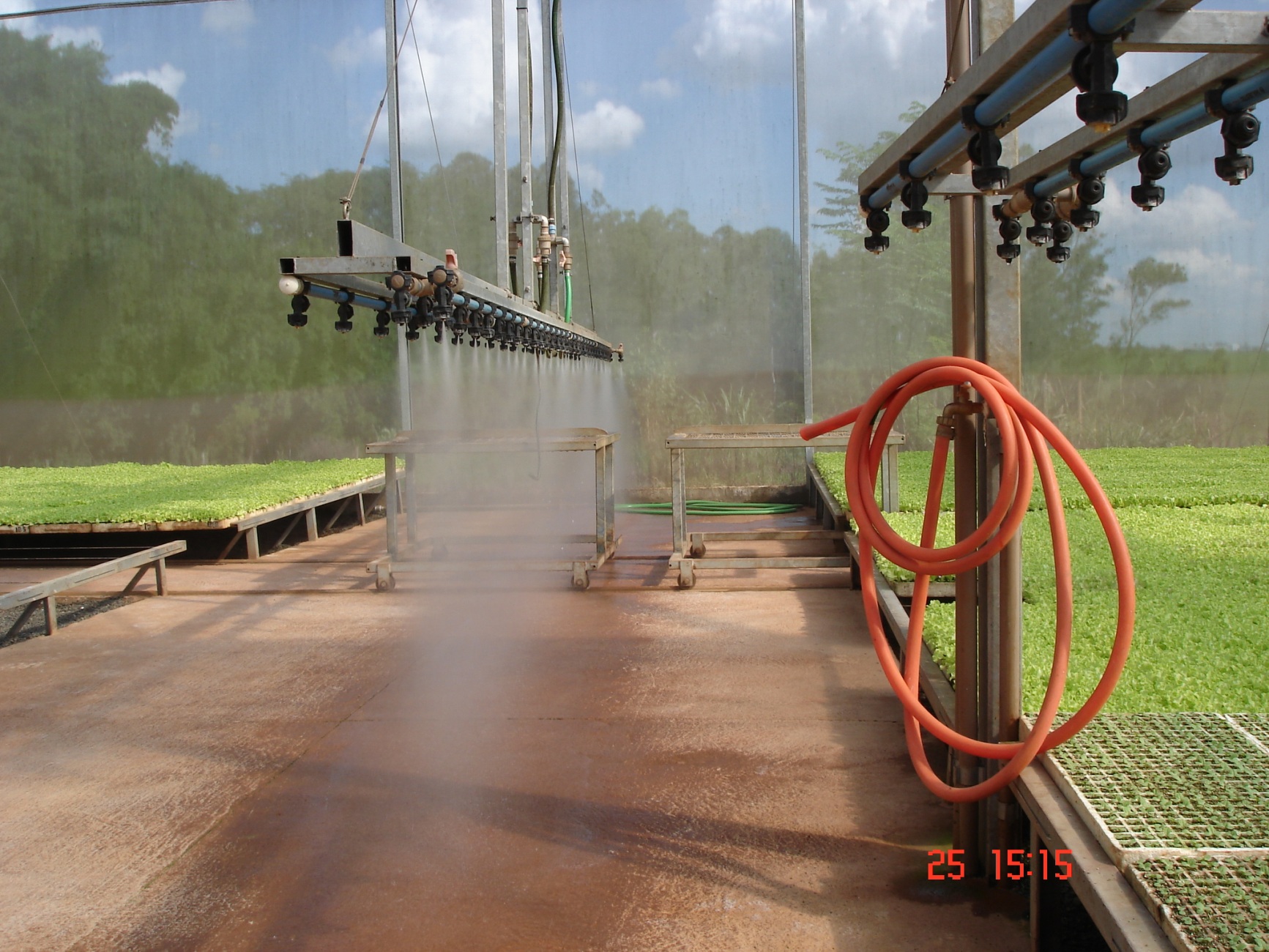